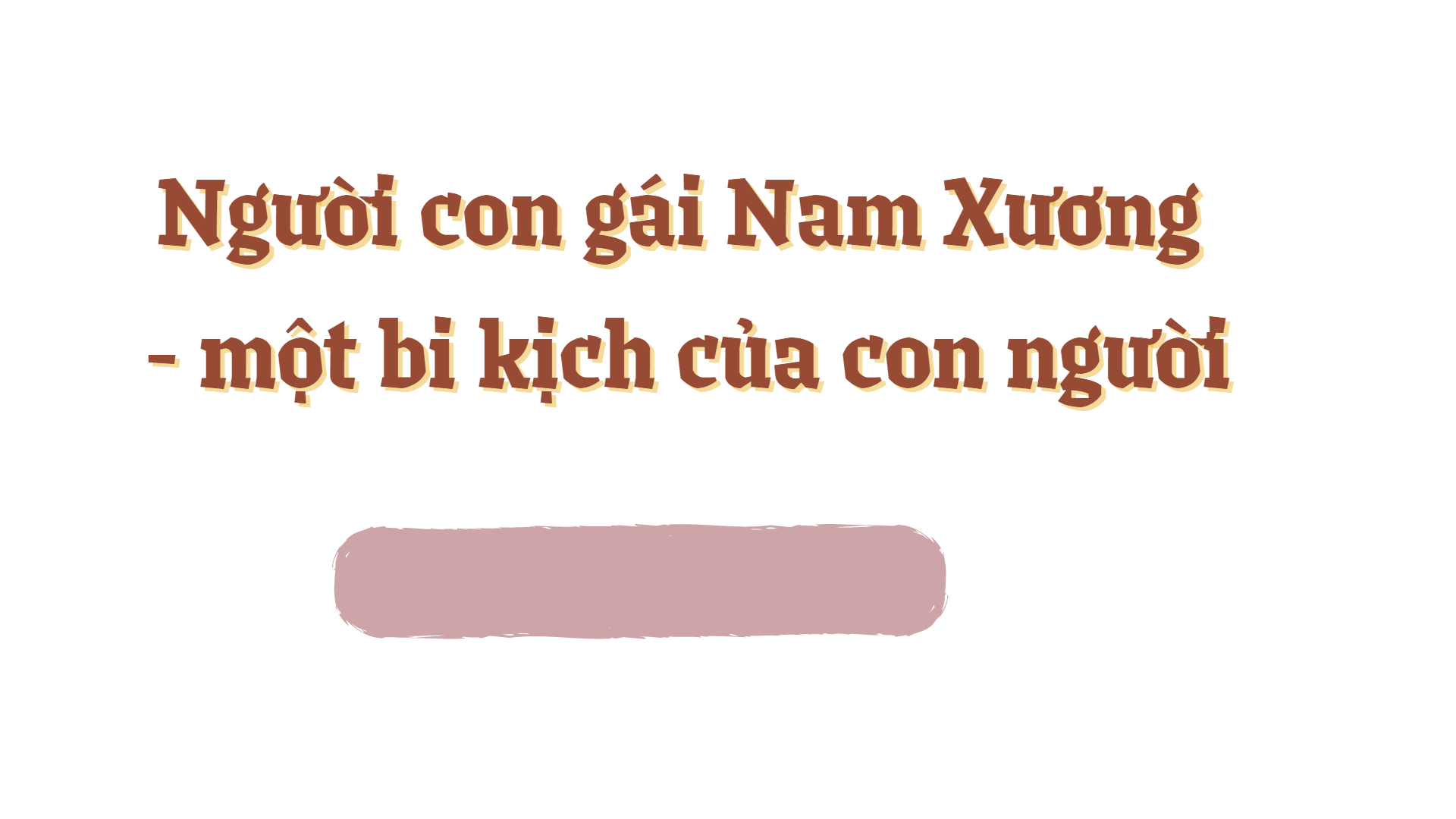 1. Hoạt động tìm hiểu chủ điểm và câu hỏi lớn của bài học
Cá nhân HS quan sát tranh và trả lời câu hỏi: Những bức tranh dưới đây gợi ra vấn đề gì trong xã hội?
Ô nhiễm môi trường
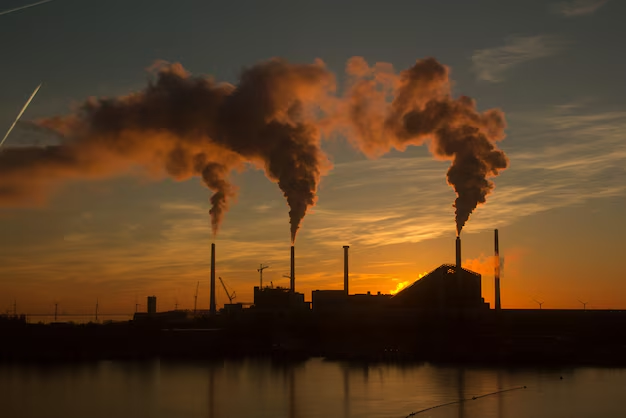 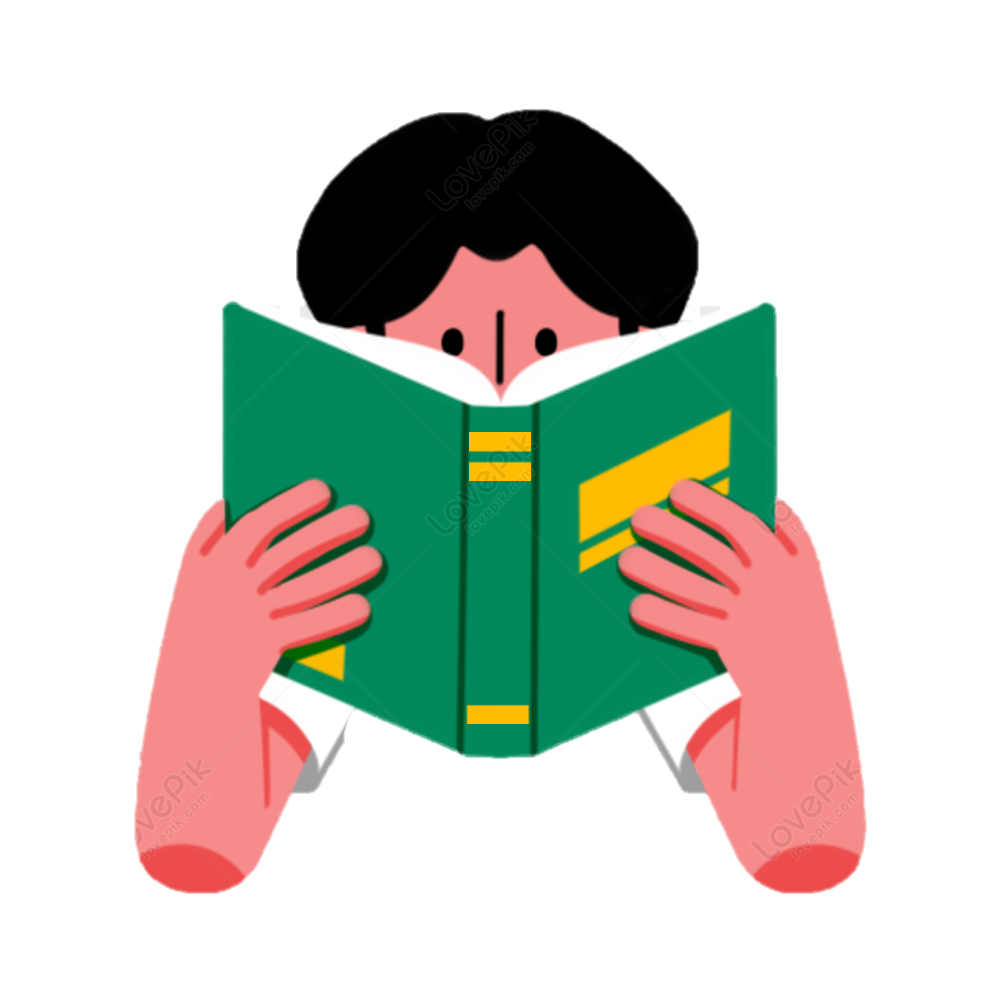 HẾT GIỜ
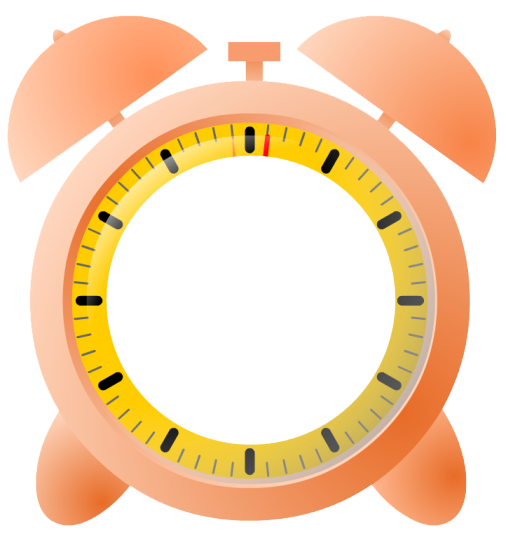 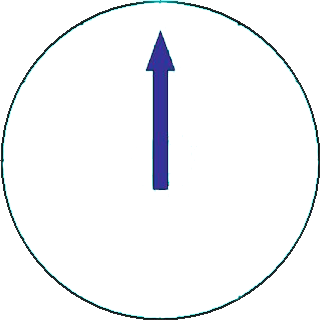 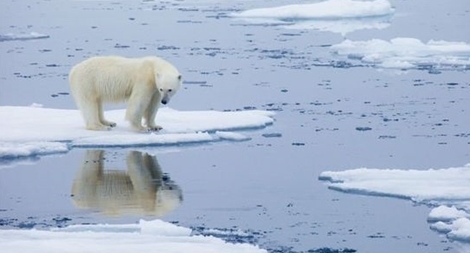 Băng tan
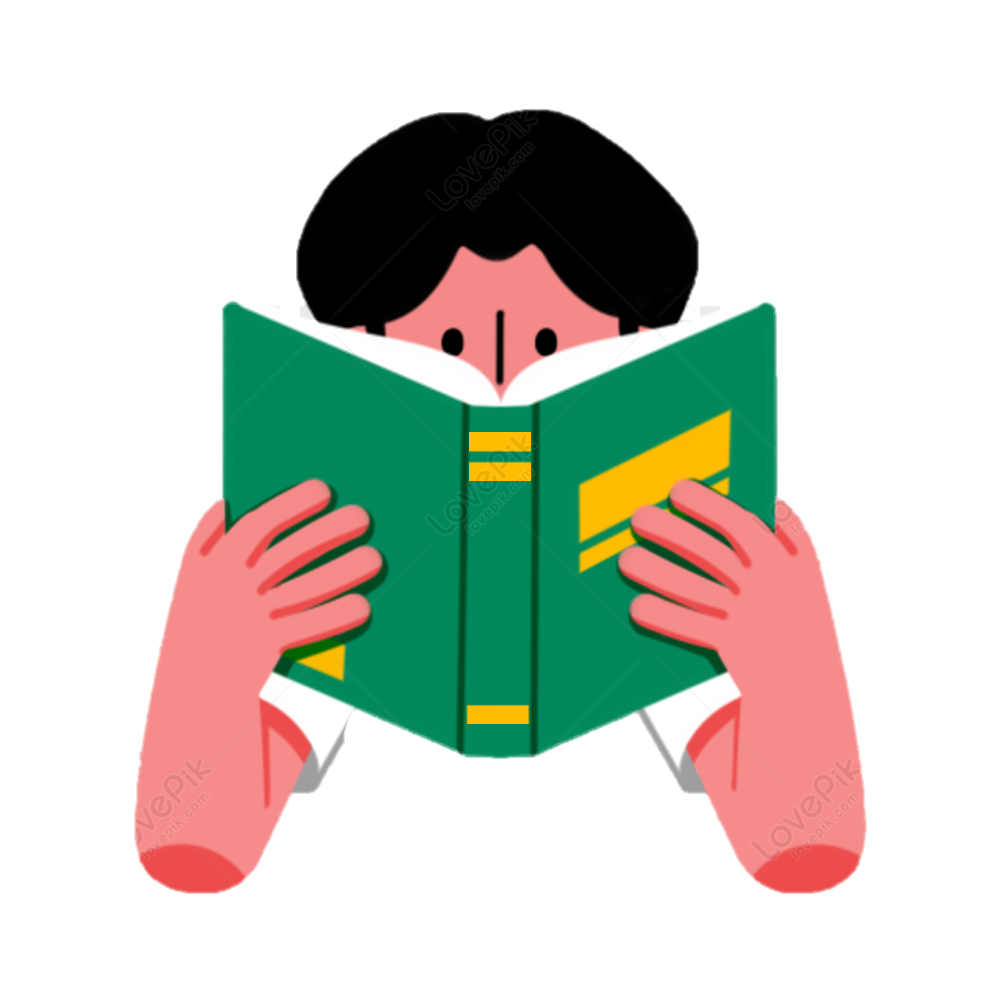 HẾT GIỜ
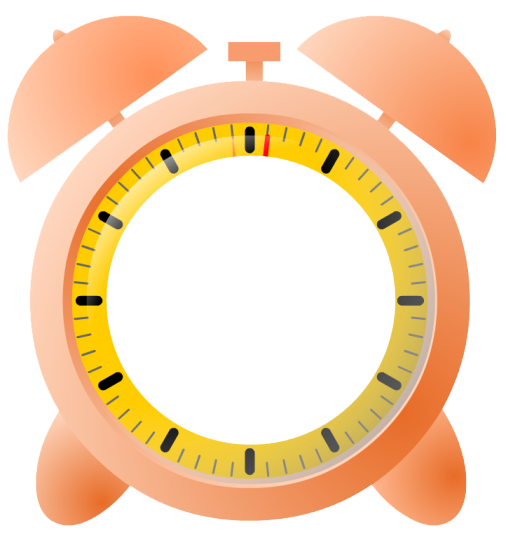 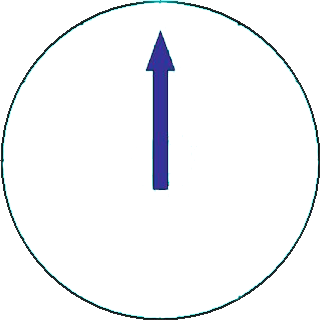 Lạm dụng công nghệ thông tin
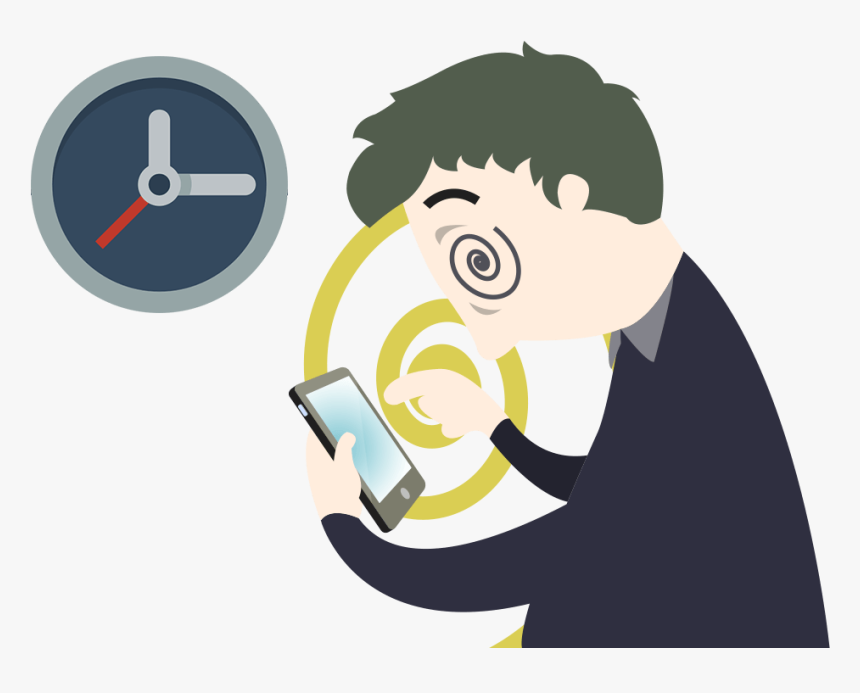 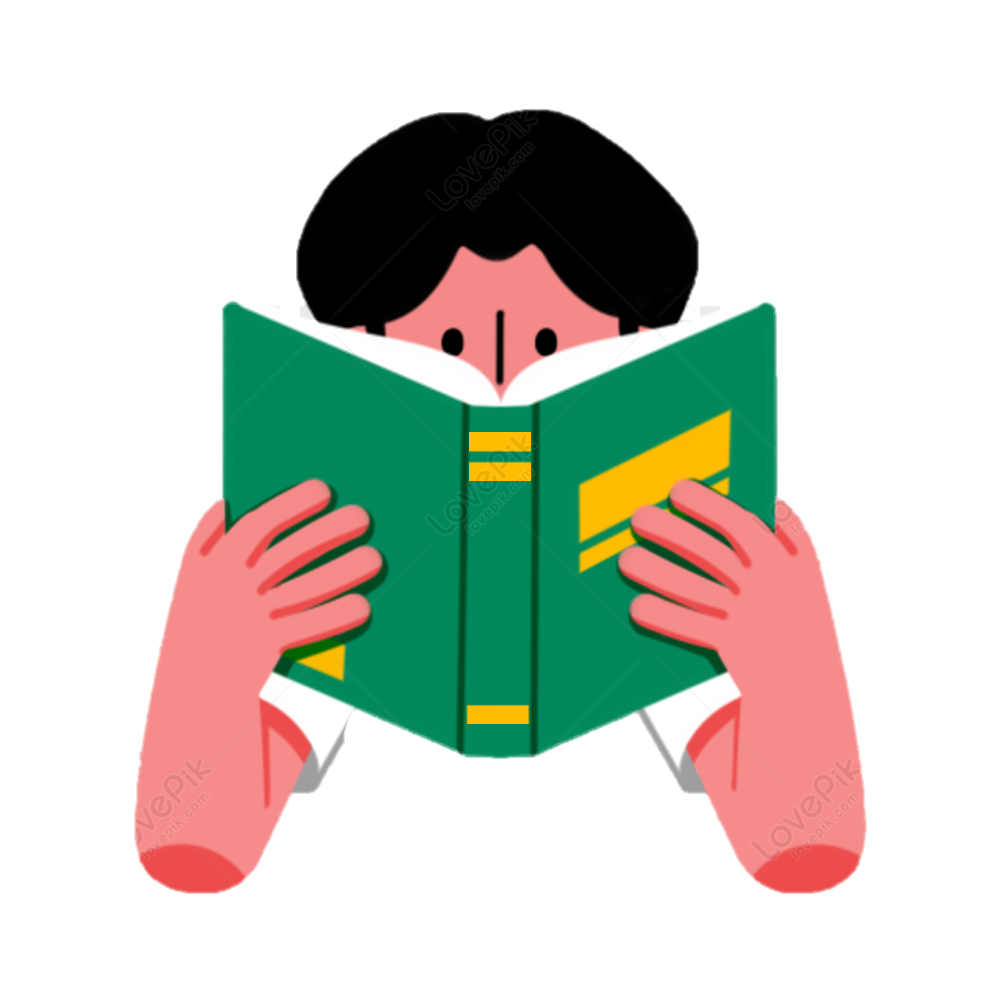 HẾT GIỜ
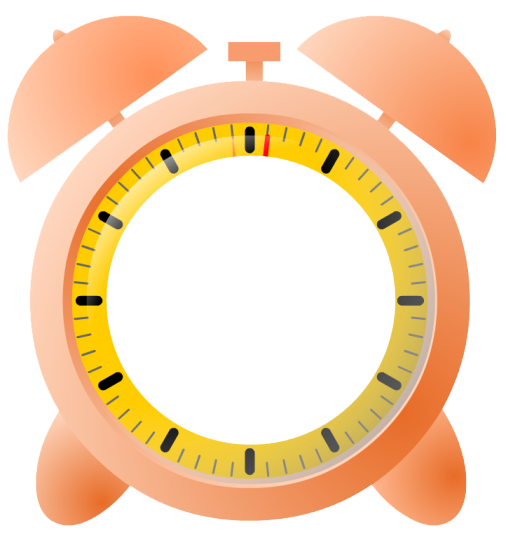 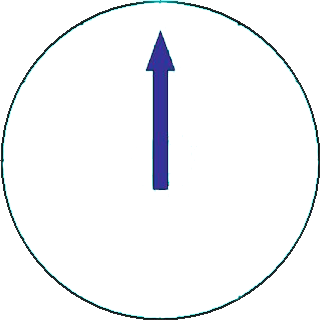 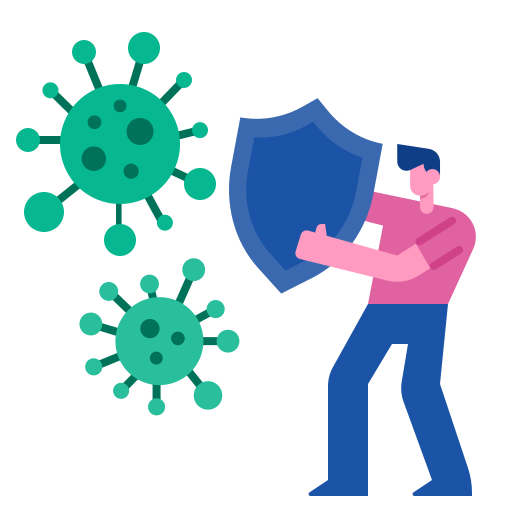 Đại dịch Covid-19
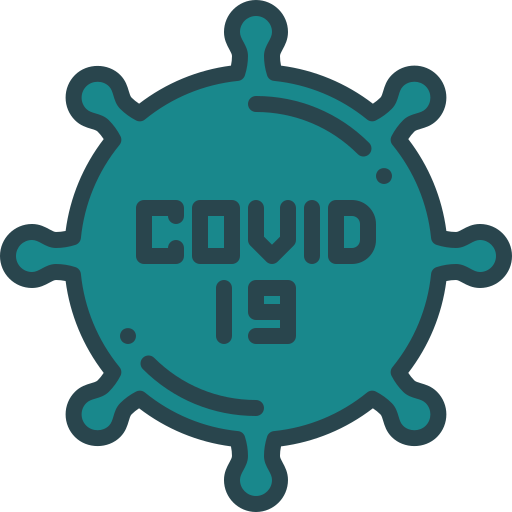 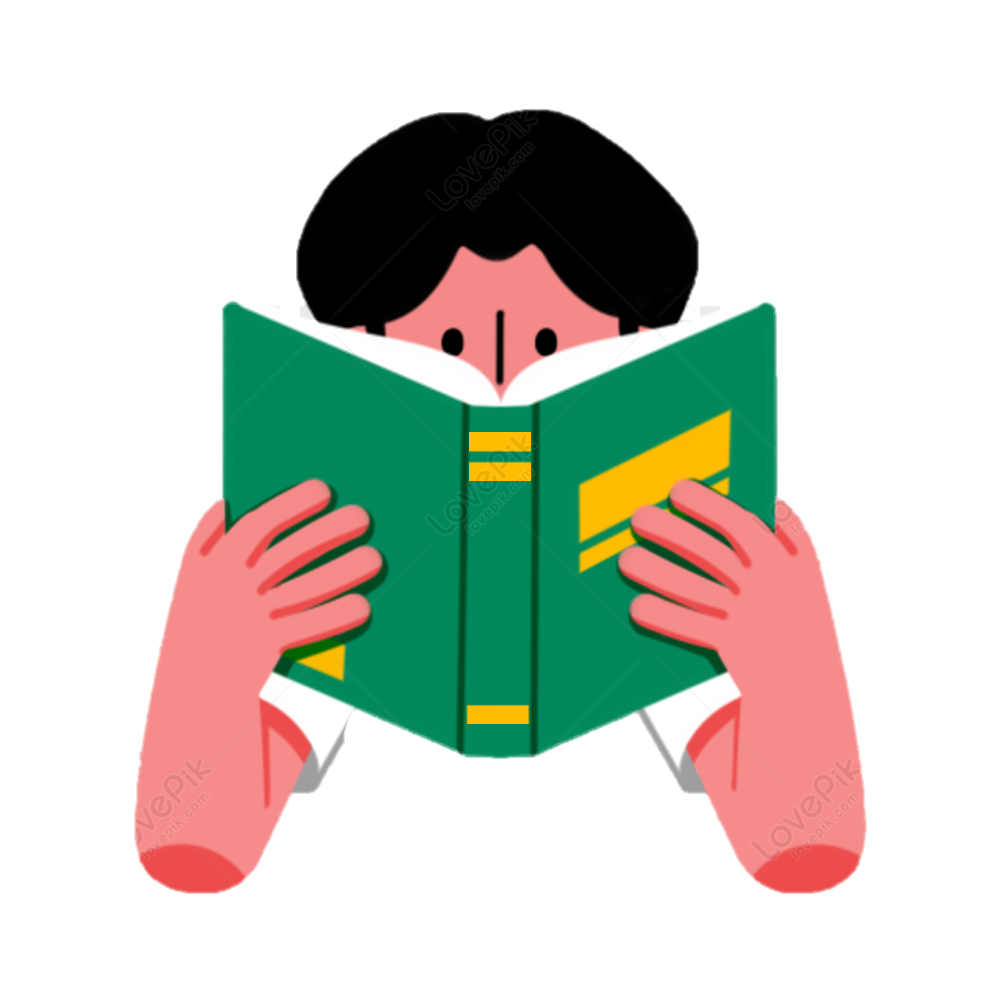 HẾT GIỜ
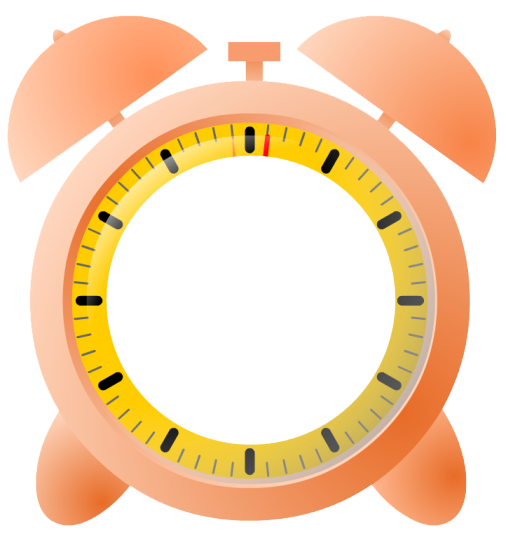 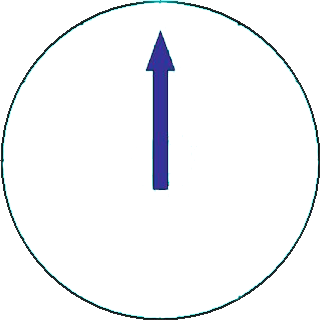 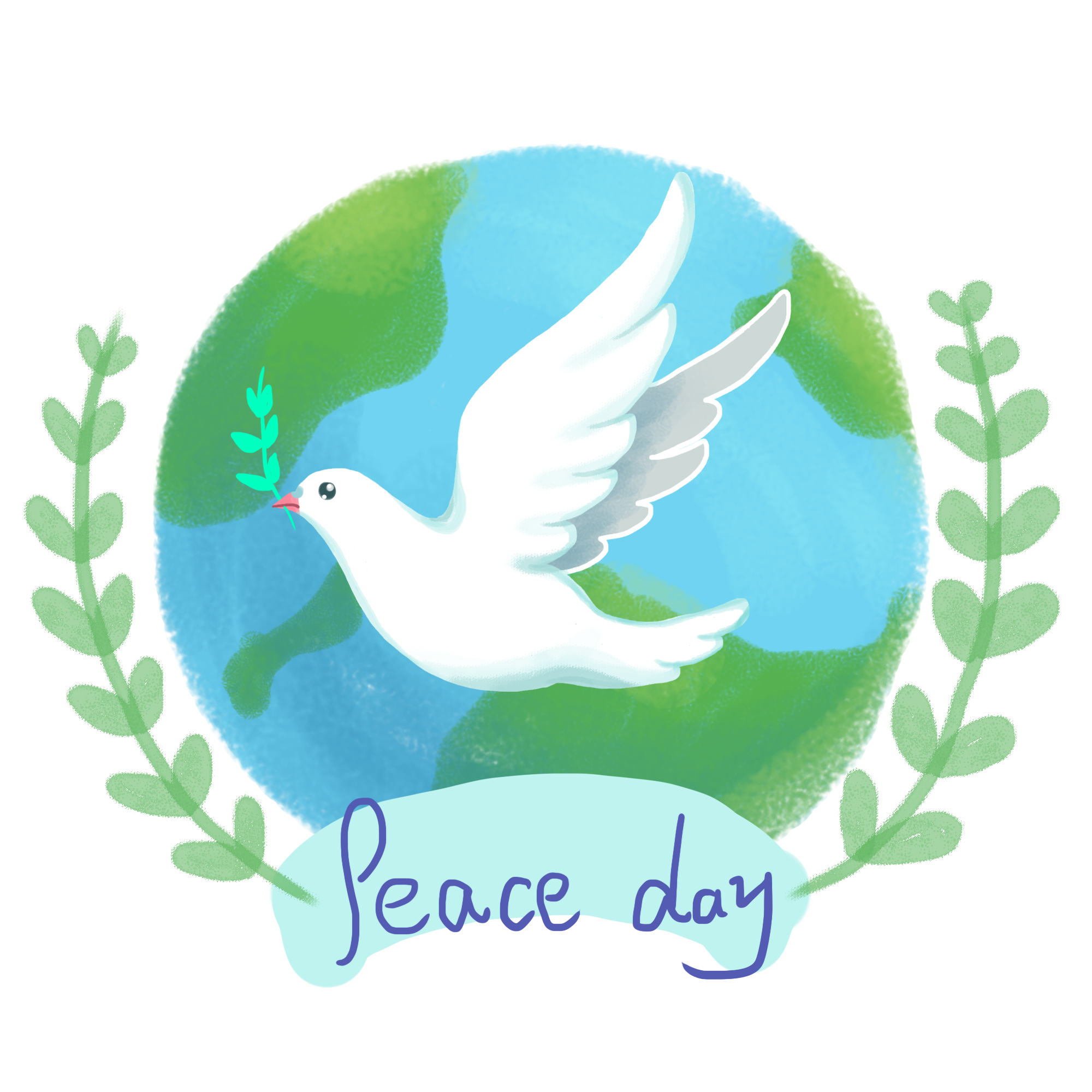 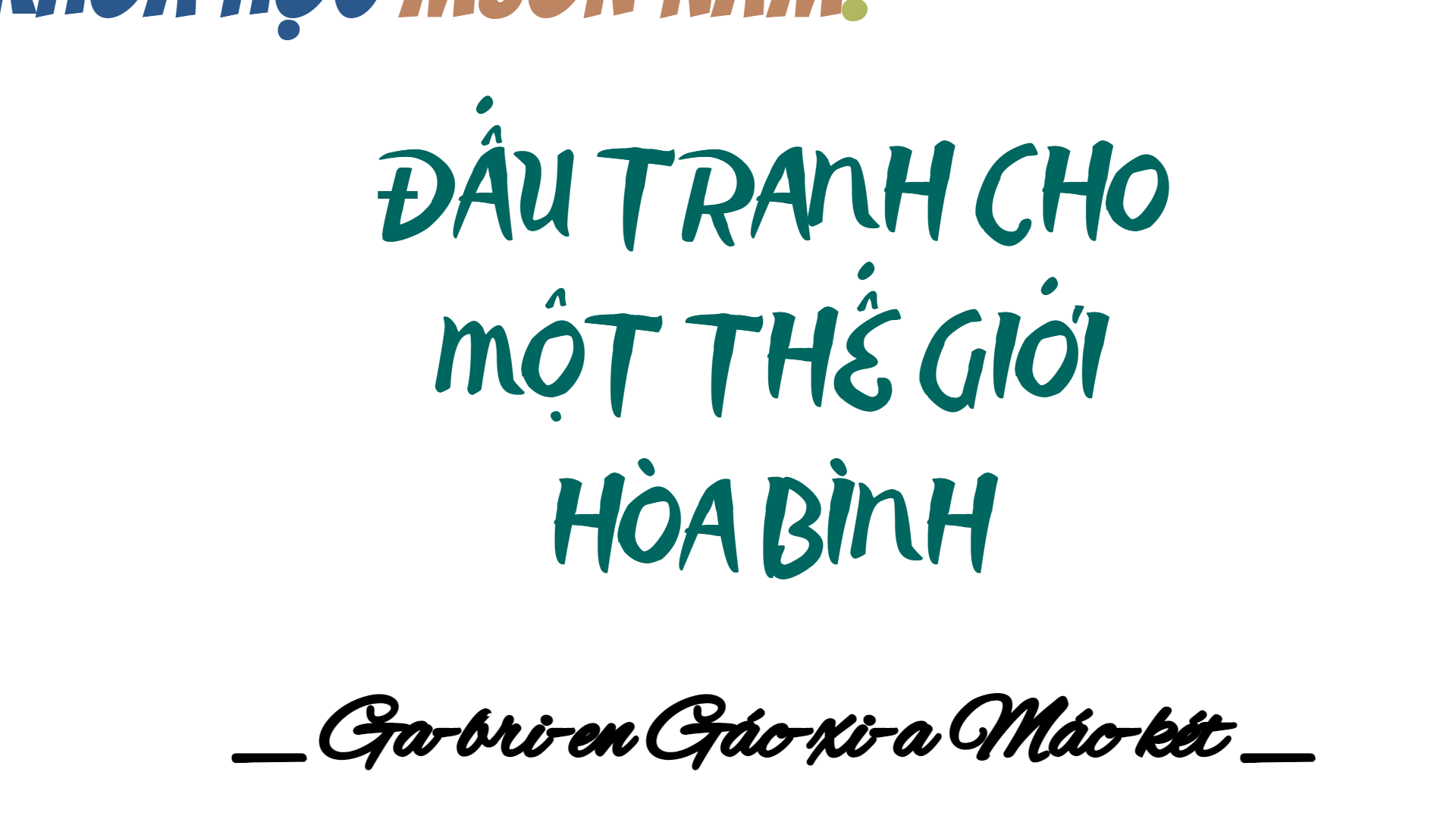 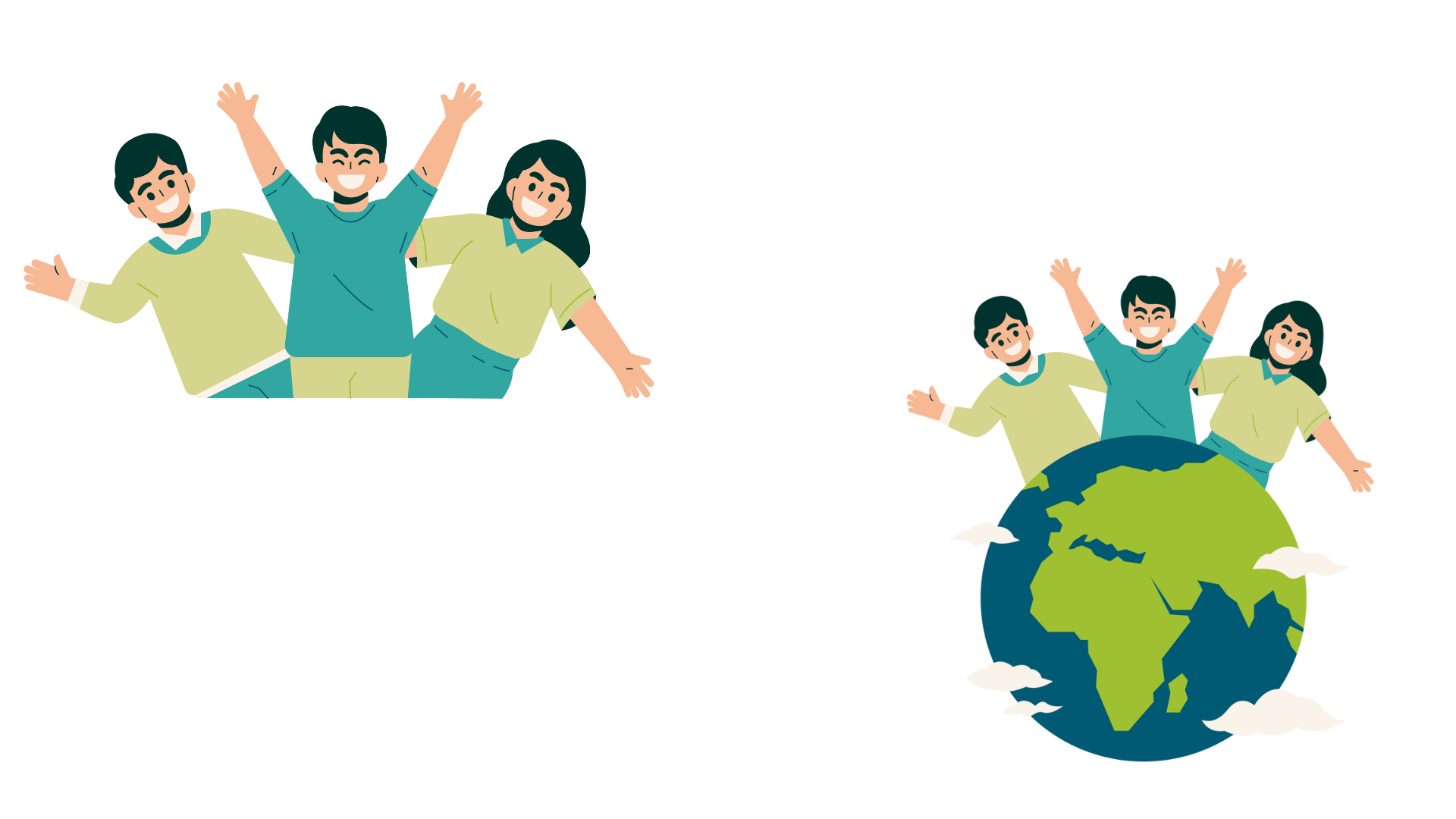 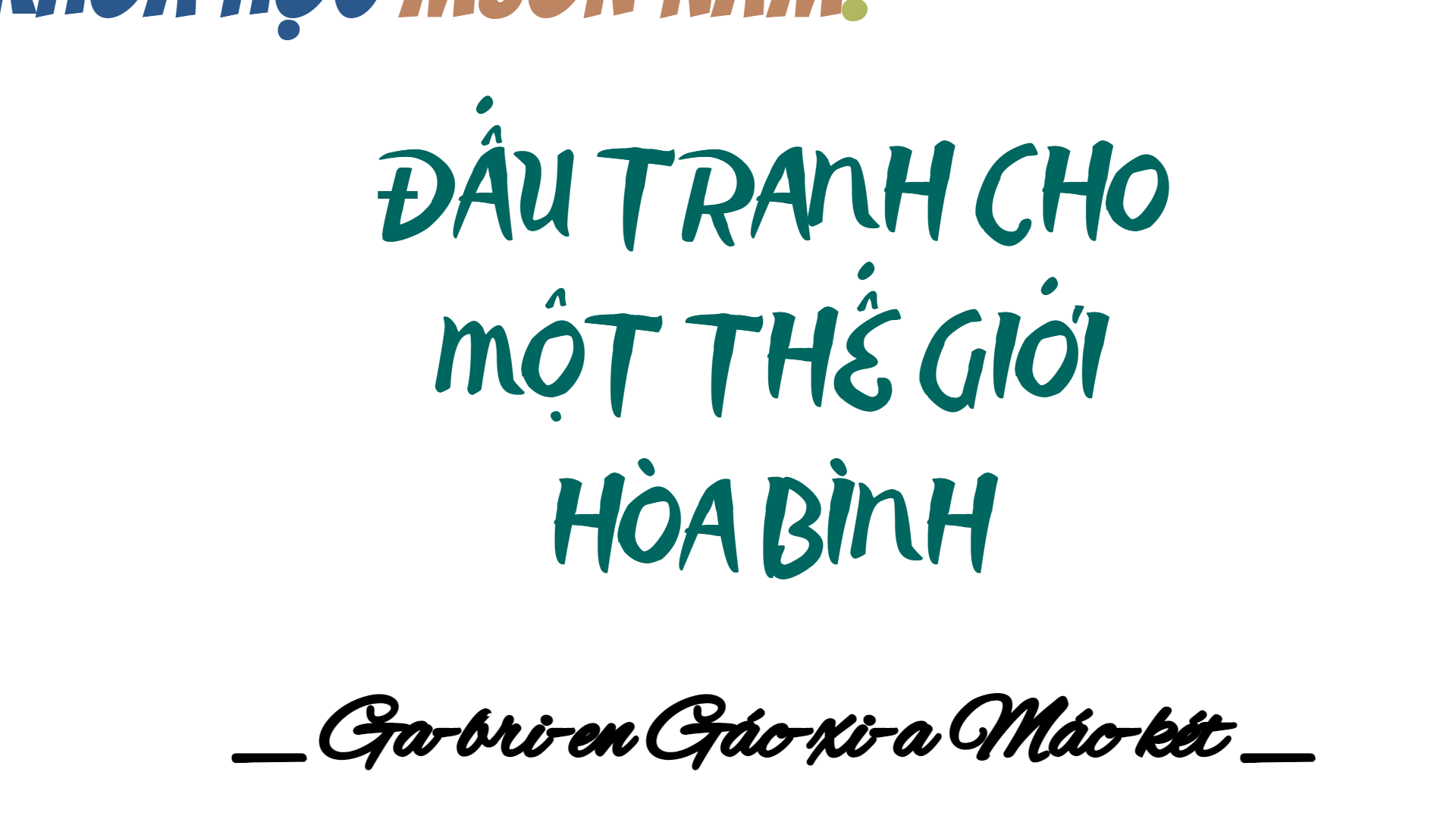 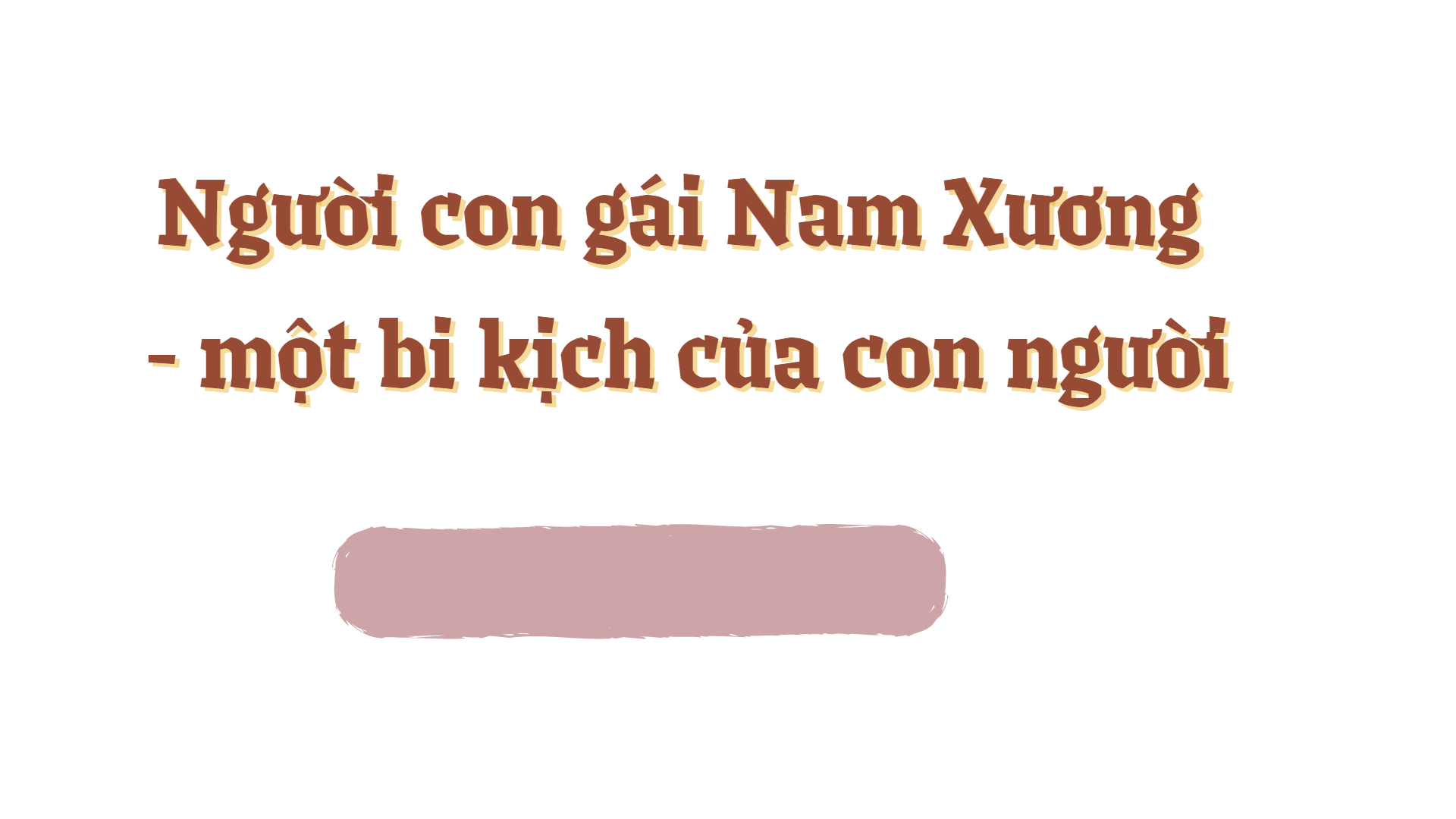 1. Hoạt động tìm hiểu chủ điểm và câu hỏi lớn của bài học
HS trả lời theo hình thức cá nhân câu hỏi lớn của bài học: Vì sao chúng ta cần quan tâm đến những vấn đề toàn cầu?
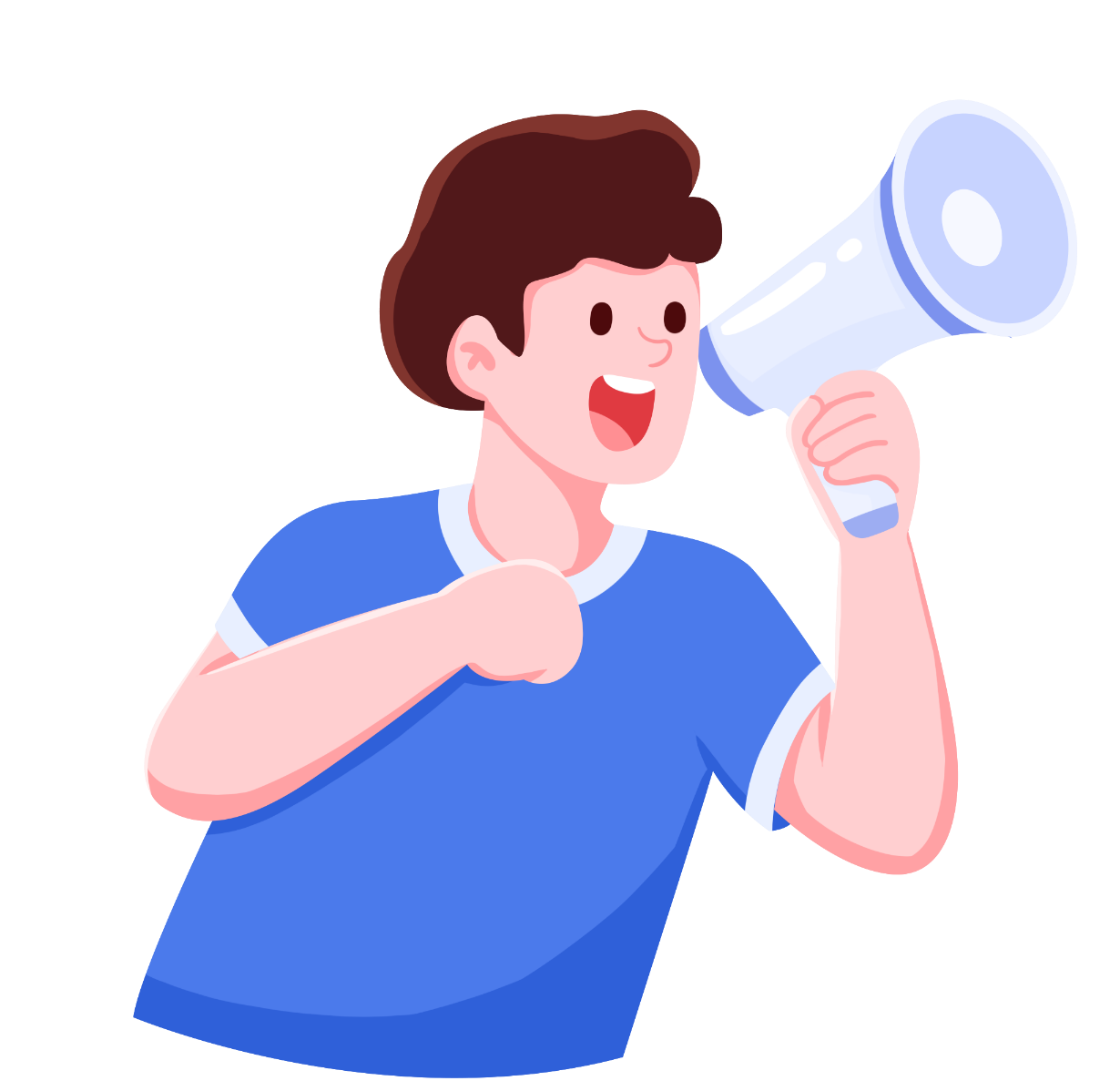 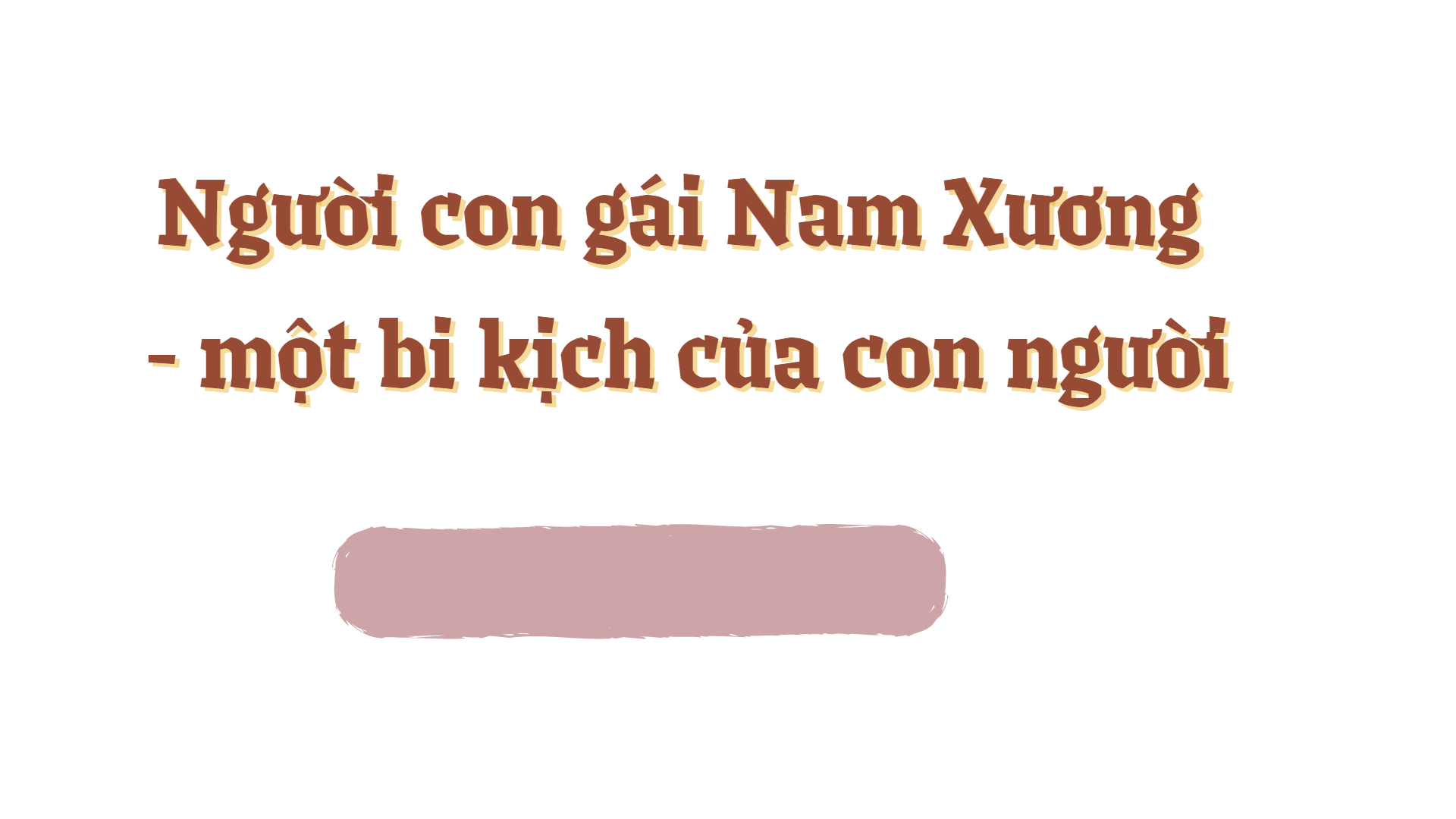 2. Hoạt động xác định nhiệm vụ học tập
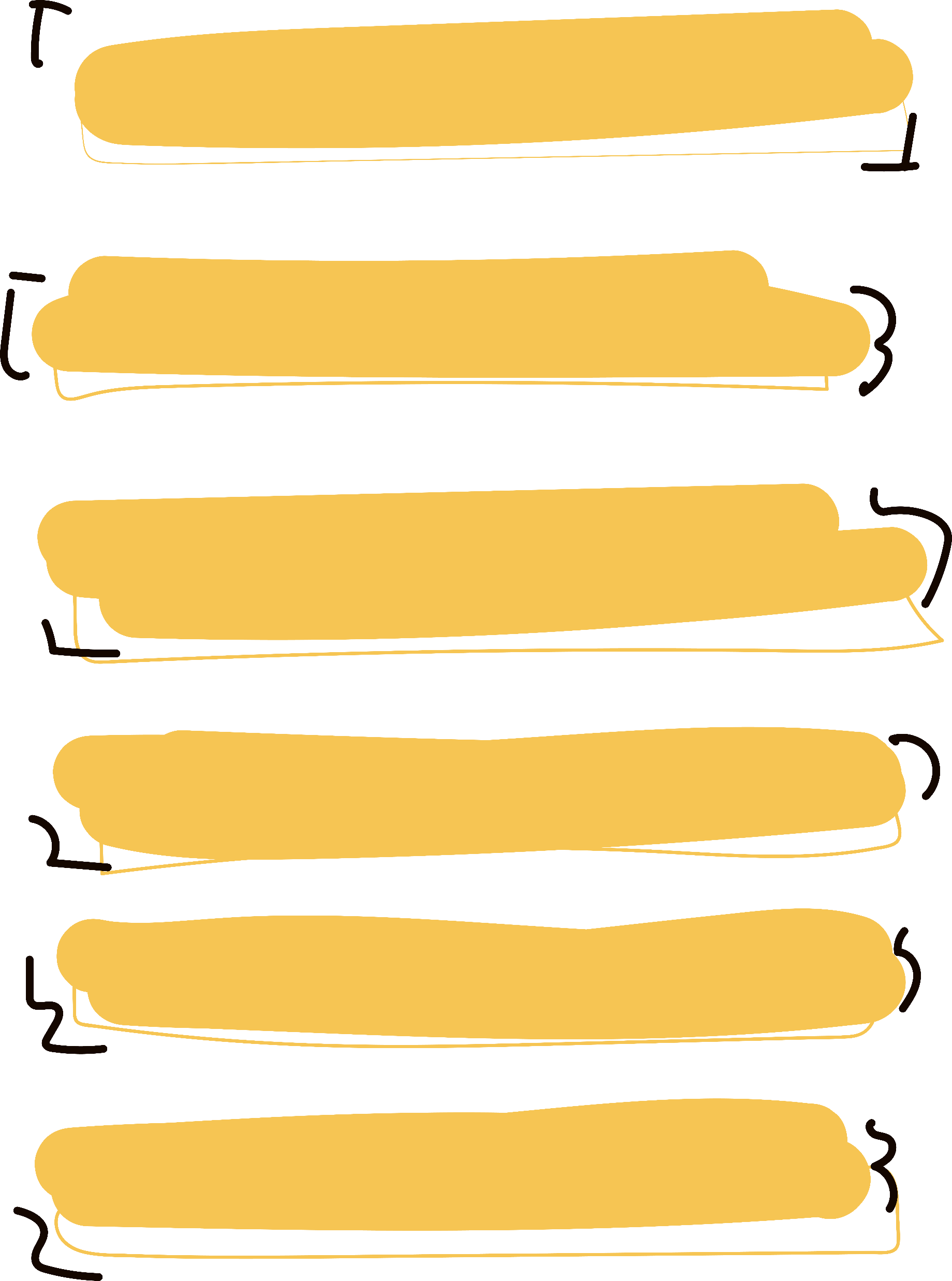 HS đọc tên chủ điểm, khung Yêu cầu cần đạt, đọc lướt các VB trong chủ điểm và trả lời câu hỏi:
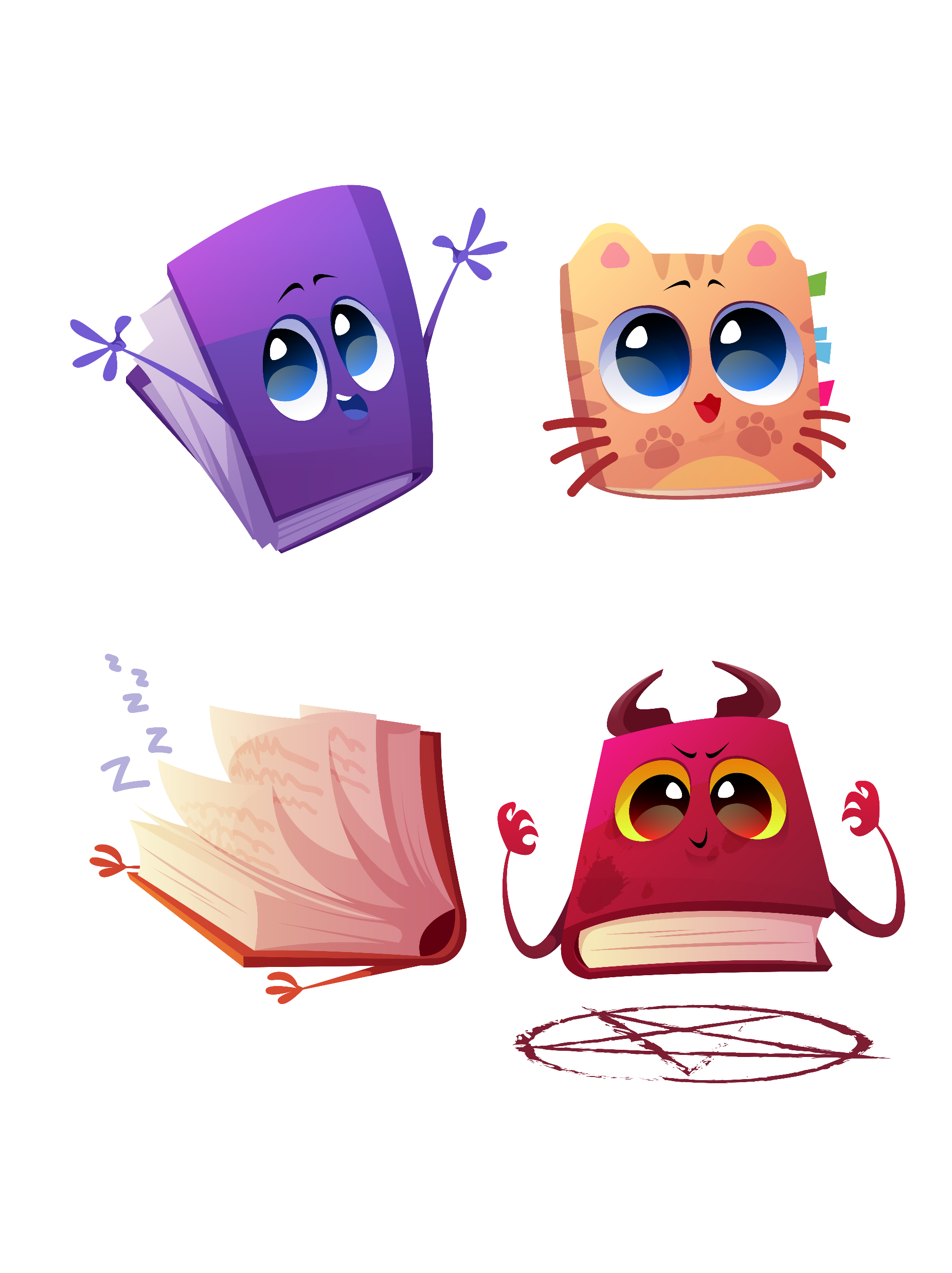 VB Đọc kết nối chủ điểm có mối quan hệ như thế nào với ba VB còn lại? Chúng ta đọc VB Đọc kết nối chủ điểm để làm gì?
Chúng ta sẽ học được điều gì khi đọc VB 1, VB 2 và VB Đọc mở rộng theo thể loại?
01
02
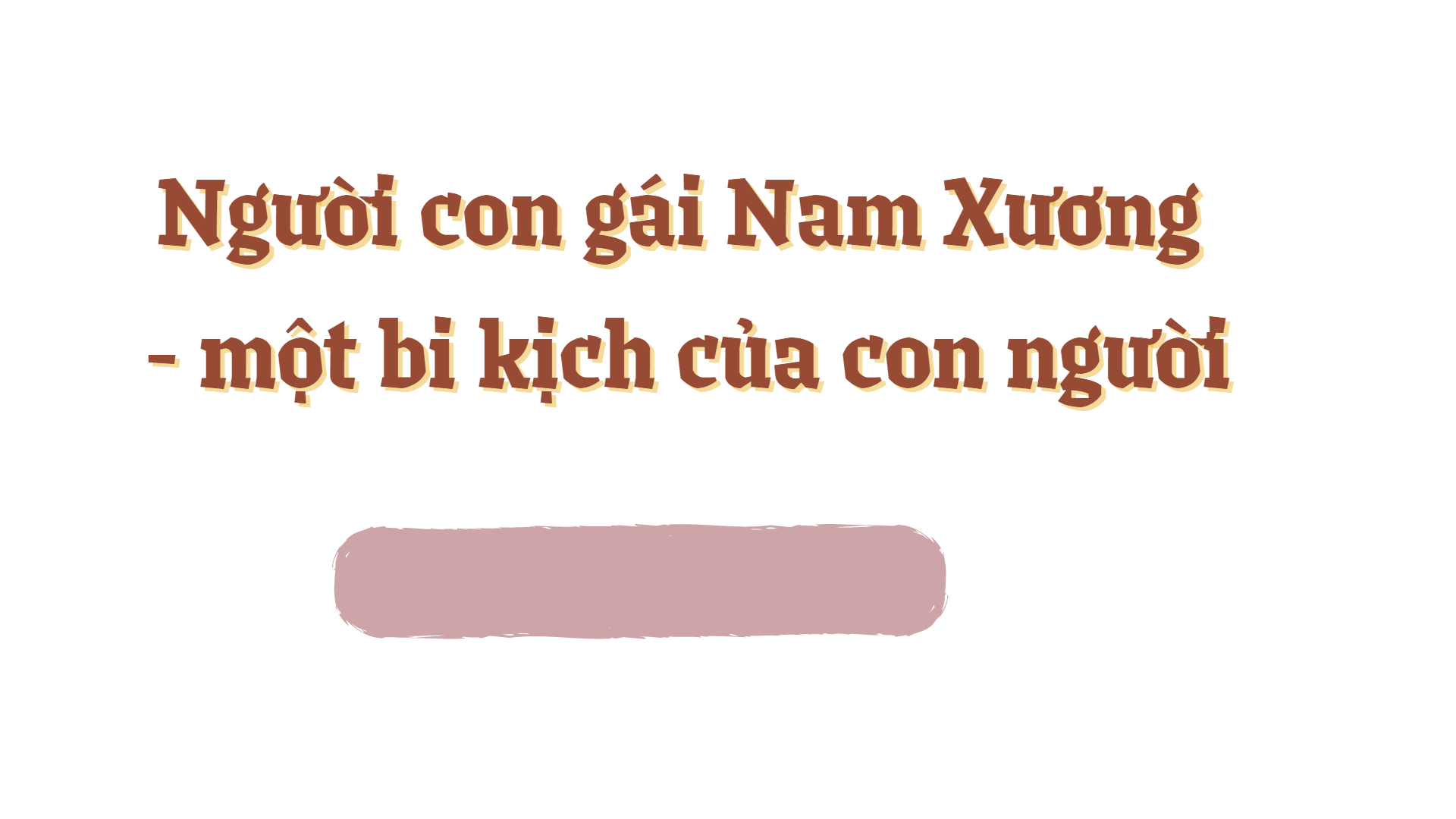 2. Hoạt động xác định nhiệm vụ học tập
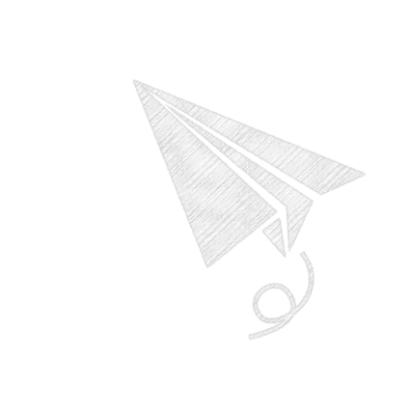 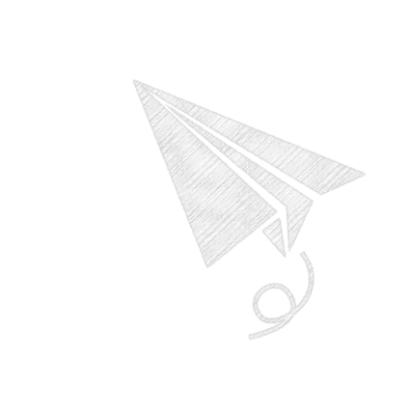 Thông qua việc đọc VB Đọc kết nối chủ điểm (Những điều cần biết để an toàn trong không gian mạng (dành cho trẻ em và người sắp thành niên)), trong mối liên hệ với ba VB còn lại
=> hiểu thêm về chủ điểm Những vấn đề toàn cầu; đồng thời có cái nhìn sâu sắc hơn để trả lời câu hỏi lớn ở đầu bài học.
Thông qua việc đọc VB 1 (Đấu tranh cho một thế giới hoà bình), VB 2 (Bài phát biểu của Tổng Thư kí Liên hợp quốc về biến đổi khí hậu), VB Đọc mở rộng theo thể loại (Bản sắc dân tộc: cái gốc của mọi công dân toàn cầu), 
=> học kĩ năng đọc VB nghị luận.
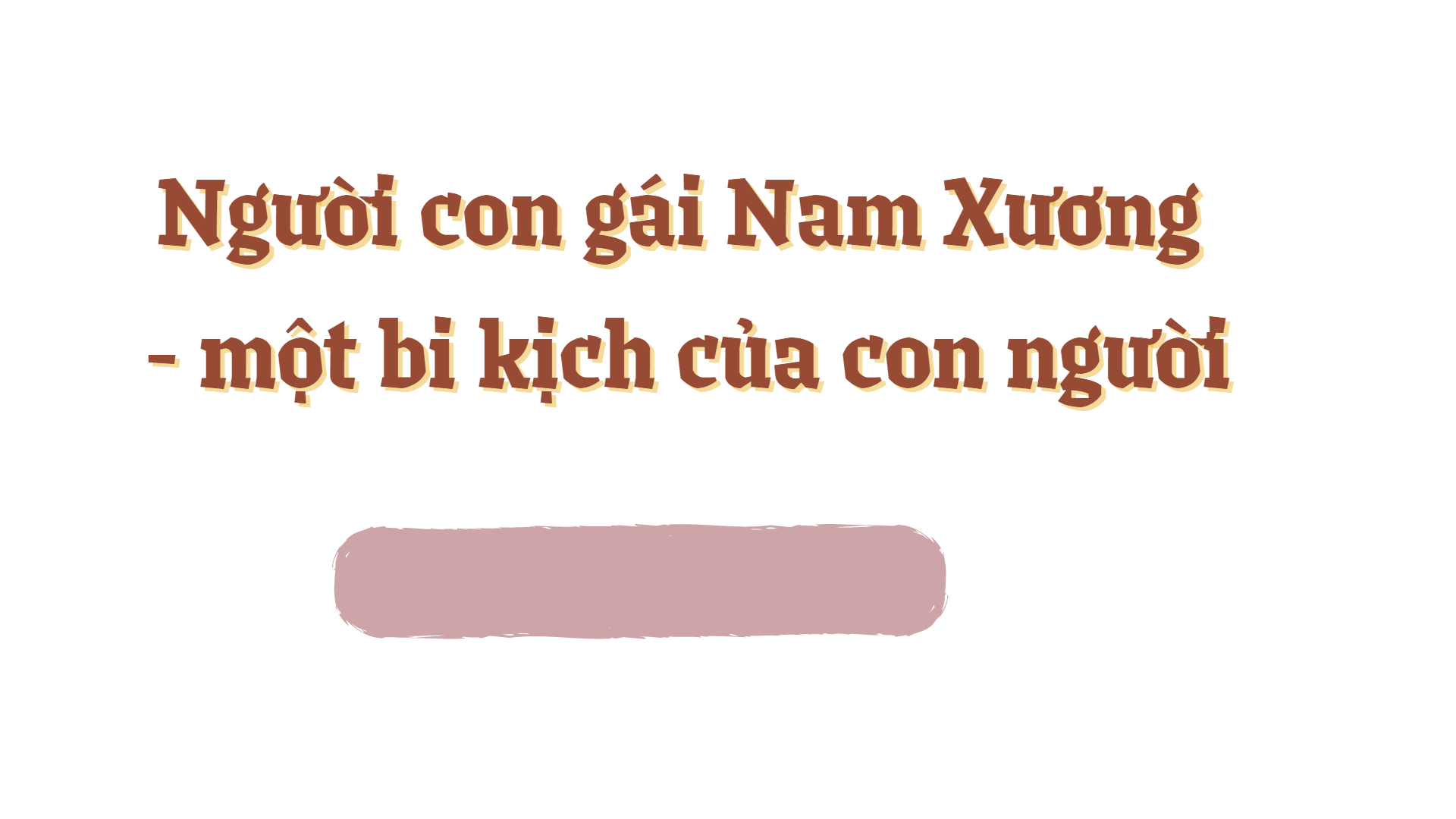 1. Ý tưởng và thông điệp
Ý tưởng là những suy nghĩ, dự định, mục tiêu của người viết.
KHÁI NIỆM
Ý tưởng thường nảy sinh qua quá trình người viết trải nghiệm, quan sát, khám phá, trăn trở trước cuộc sống, từ đó thôi thúc ý định viết.
Thông điệp là những ý tưởng quan trọng (bài học, tư tưởng, cách ứng xử,...) được gửi gắm trong văn bản.
PHT SỐ 1: TÌM HIỂU VỀ Ý TƯỞNG, THÔNG ĐIỆP CỦA VB
Ý tưởng của VB là …………………….……………………………………………..…………………………….
Ý tưởng của VB thường được nảy sinh qua ………………………………………………………………….....…
Thông điệp của VB là ..……………………………………………………………………..…………….….…….
SƠ ĐỒ 1: QUÁ TRÌNH PHÁT TRIỂN TỪ Ý TƯỞNG THÀNH THÔNG ĐIỆP
SƠ ĐỒ 2: VÍ DỤ VỀ Ý TƯỞNG VÀ THÔNG ĐIỆPTRONG VB “BỨC THƯ CỦA THỦ LĨNH DA ĐỎ”
THÔNG ĐIỆP
TRONG VB:
Bài học về thái độ
sống tôn trọng và
hài hoà với tự nhiên
Hình thành ý tưởng (suy nghĩ, dự định, mục tiêu)
Ý tưởng phát triển thành thông điệp (bài học, tư tưởng,…) trong VB
Ý TƯỞNG CỦA
TÁC GIẢ:
Mối quan hệ giữa
người da đỏ với
thiên nhiên
TÁC ĐỘNG ĐẾN
NGƯỜI ĐỌC:
Nâng cao nhận thức và
có hành xử phù hợp
với tự nhiên
Tiếp nhận, hiểu thông điệp, nâng cao nhận thức và cách ứng xử
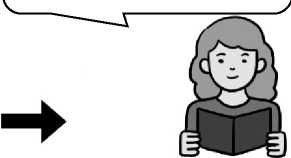 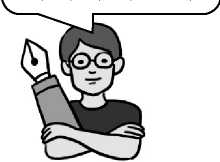 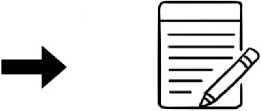 Người đọc
Văn bản
Tác giả
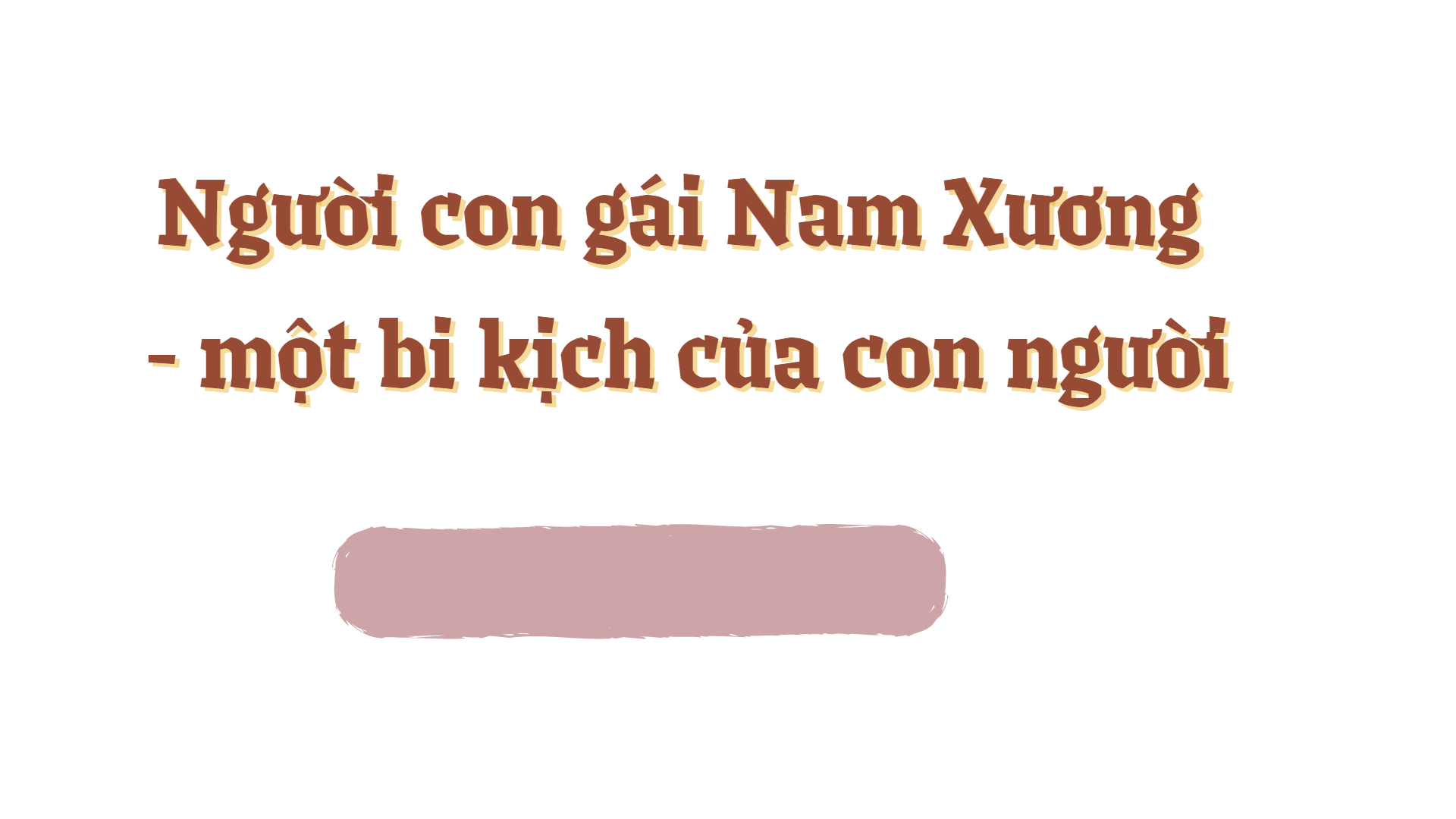 2. Bối cảnh lịch sử, văn hóa, xã hội trong việc đọc hiểu.
Nhóm 2 HS đọc mục Bối cảnh lịch sử, văn hoá, xã hội trong việc đọc hiểu VB ở SGK và hoàn thành PHT số 2
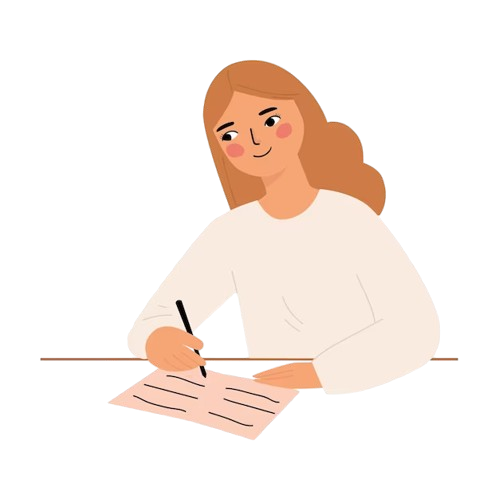 PHT SỐ 2
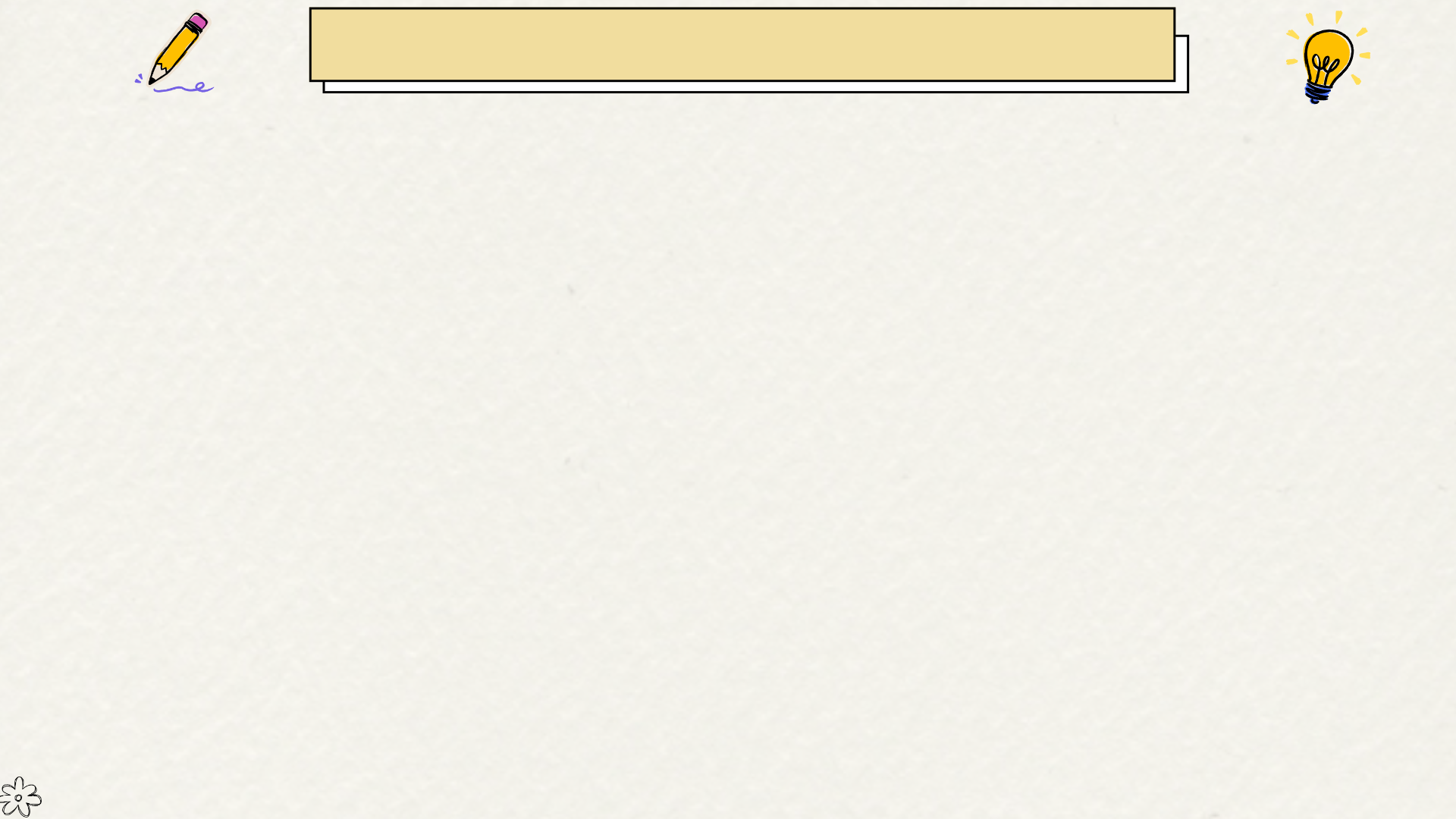 Loại 1:
………………………………………………
Tác dụng trong việc đọc hiểu VB: 
………………………………………………………………………………………………………………
Bối cảnh, lịch sử, văn hoá, xã hội là:
 ………………………………………………………………………………………………
Loại 2:
………………………………………………
PHT SỐ 2
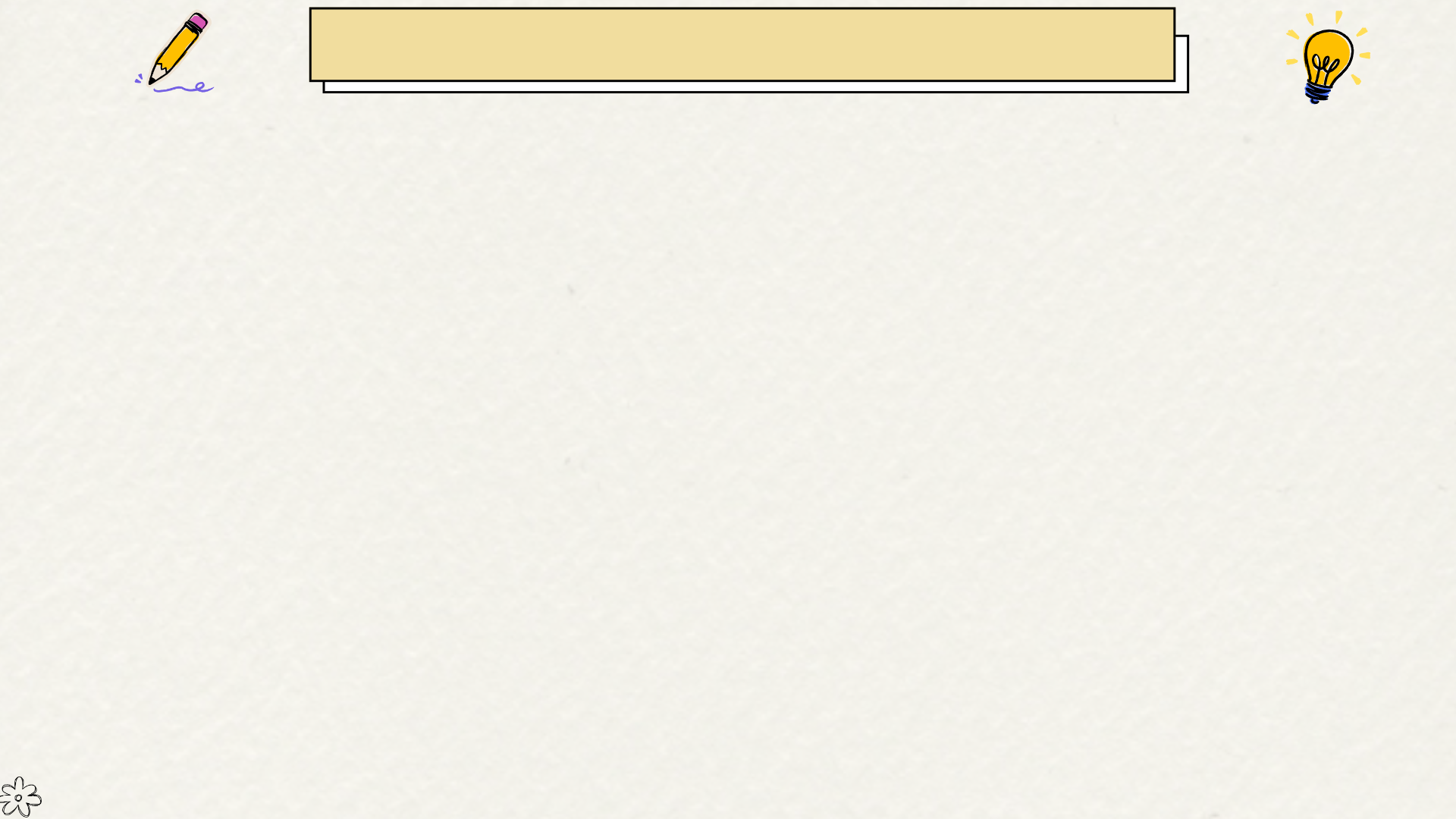 Loại 1:
Bối cảnh lịch sử, văn hoá, xã hội tại thời điểm VB ra đời
Tác dụng trong việc đọc hiểu VB: 
Hiểu thêm về mục đích viết và nội dung của VB, tác động đến cách hiểu, cách suy nghĩ, cảm xúc của người đọc
Bối cảnh, lịch sử, văn hoá, xã hội là:
 Hoàn cảnh, điều kiện lịch sử, văn hoá, xã hội liên quan đến VB
Loại 2:
Bối cảnh lịch sử, văn hoá, xã hội tại thời điểm đọc VB
1. Chuẩn bị đọc
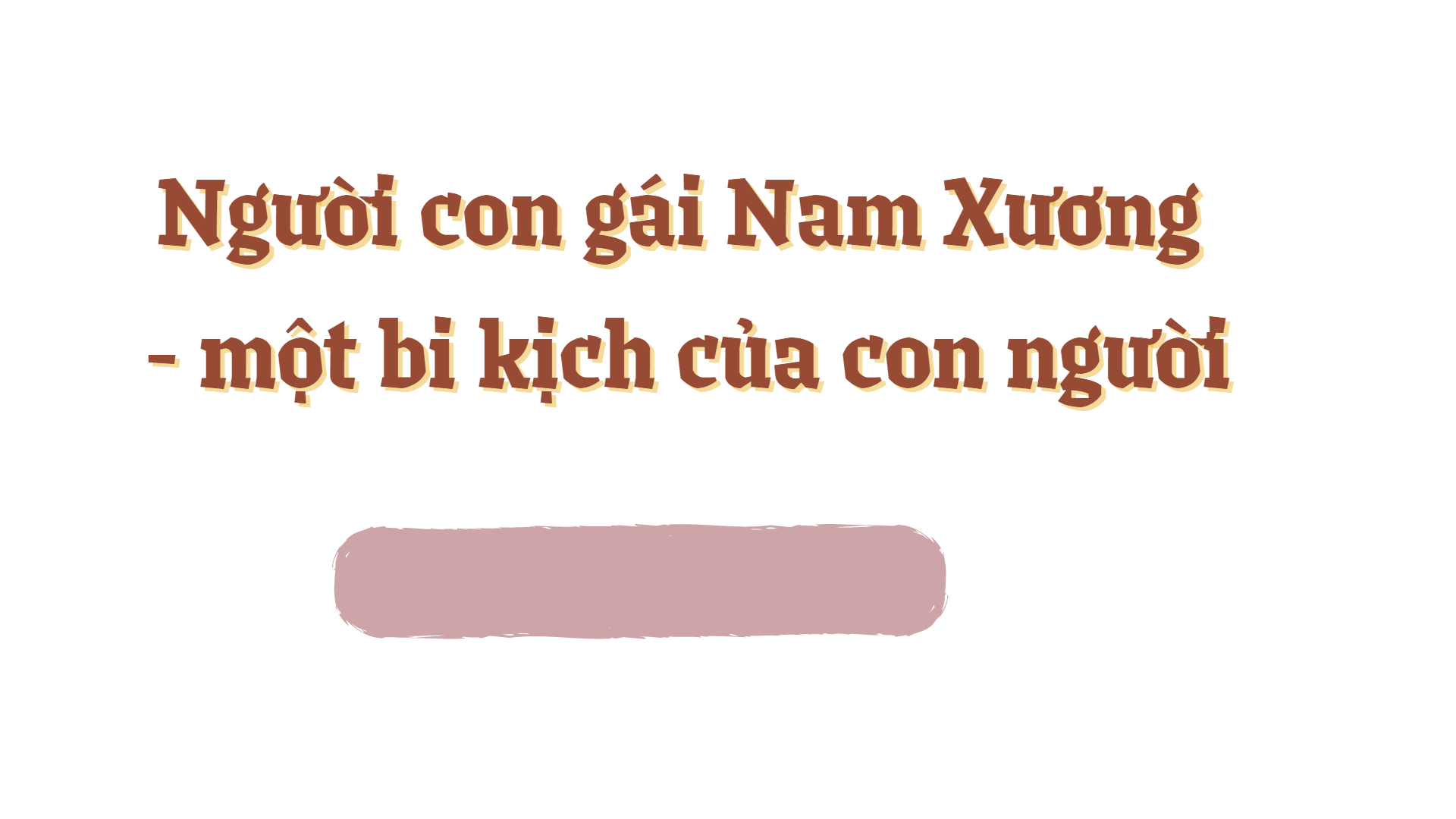 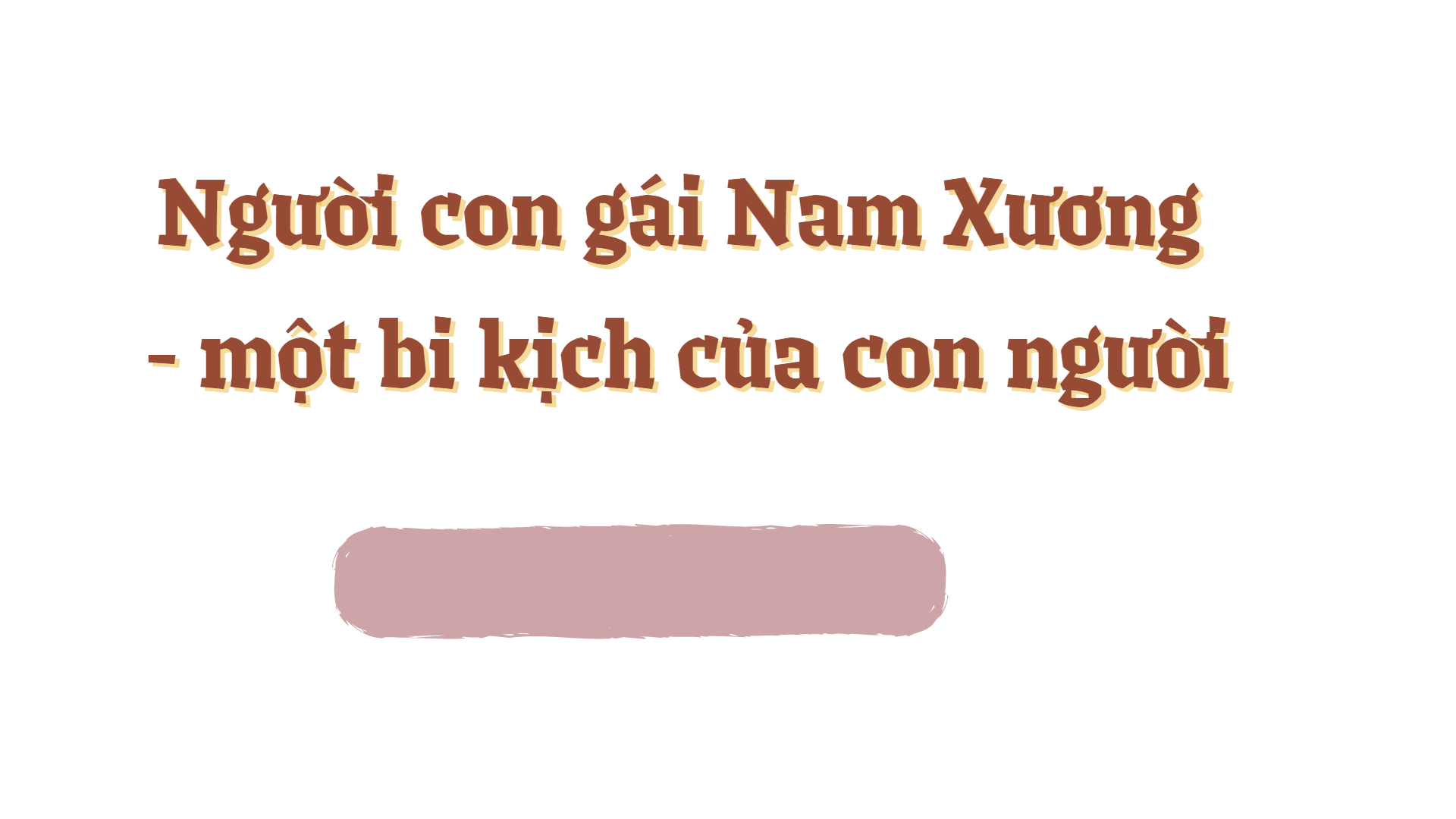 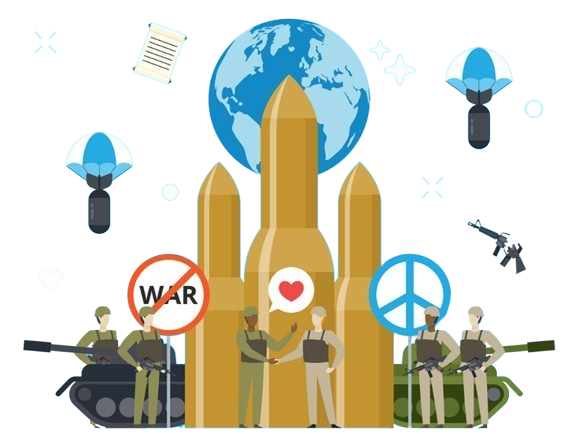 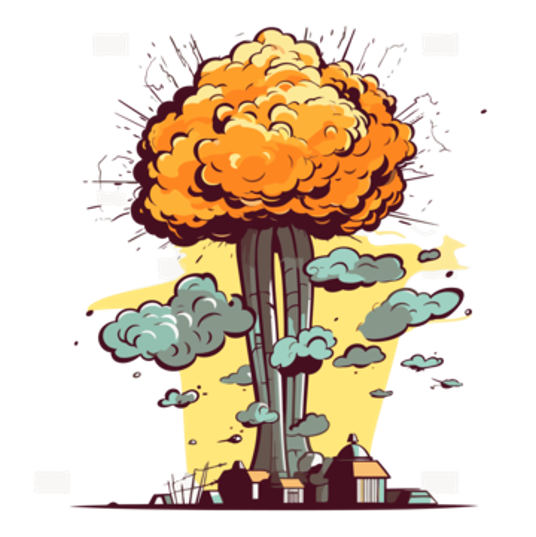 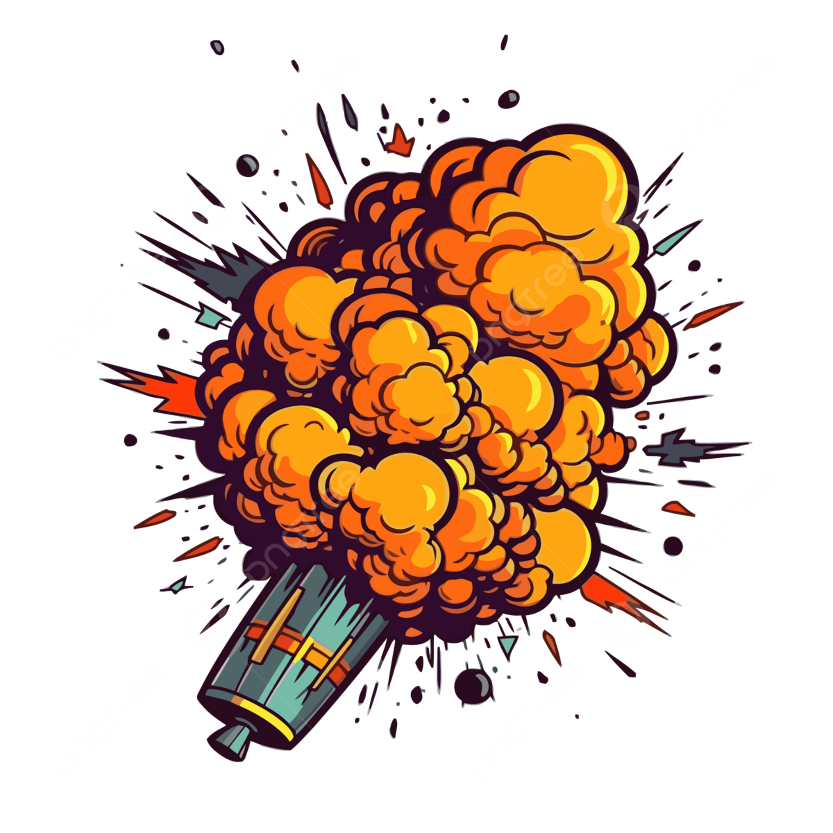 Sự tàn phá nghiêm trọng của chiến tranh hạt nhân mà từ đó trở đi không một nước nào trên thế giới tái diễn cuộc chiến ấy một lần nữa.
Mỹ đã thả hai quả bom nguyên tử xuống Hiroshima và Nagasaki của Nhật Bản vào thời điểm kết thúc của chiến tranh thế giới thứ hai.
Vũ khí hạt nhân làm con người ta nghĩ ngay đến sự hủy diệt, một sự tàn khốc khi mà con người dùng chính thành phẩm của mình để hủy diệt đồng loại.
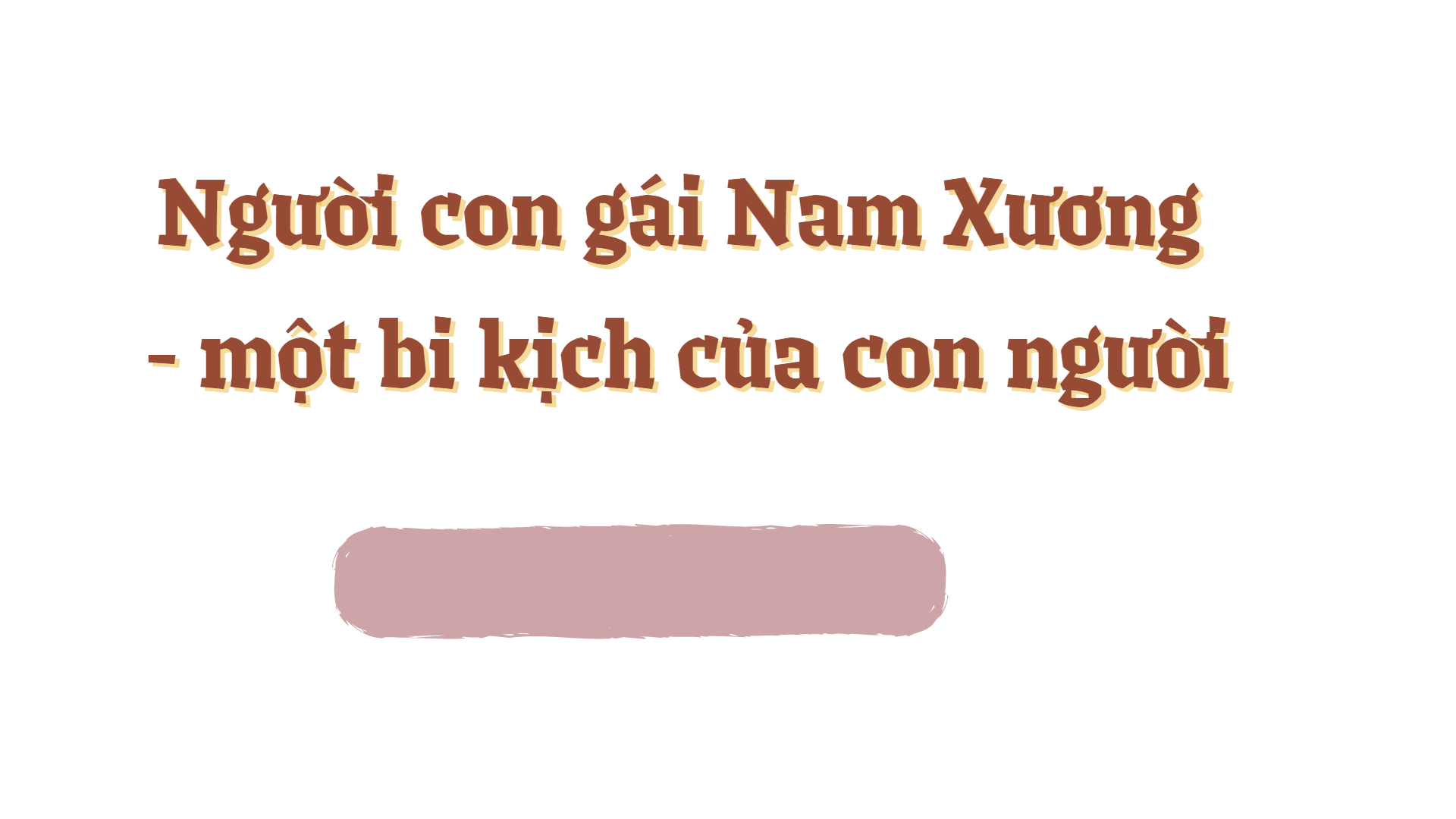 NHẬT BẢN
02
01
Kêu gọi hòa bình, lời kêu gọi toàn thế giới chung tay loại bỏ vũ khí hạt nhân, hướng đến một tương lai hòa bình và an toàn cho tất cả mọi người.
Tưởng nhớ các nạn nhân, bày tỏ lòng thành kính đối với những người vô tội đã thiệt mạng trong thảm họa bom nguyên tử.
2.1 Đọc
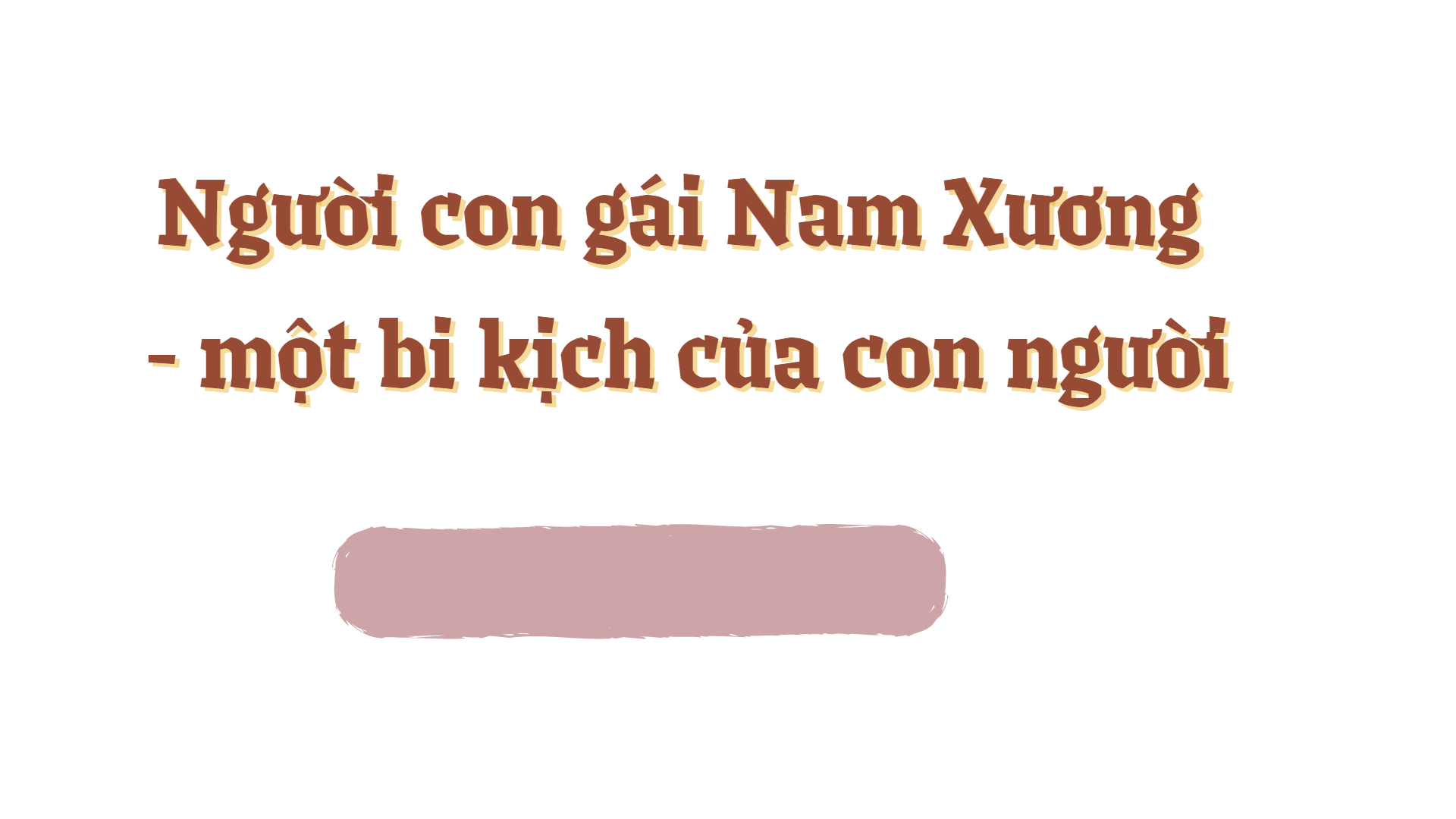 Nhóm 2 HS đọc mục Bối cảnh lịch sử, văn hoá, xã hội trong việc đọc hiểu VB ở SGK và hoàn thành PHT số 2
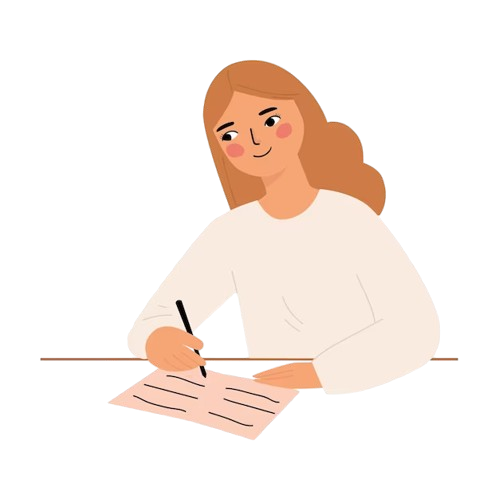 2.1 Đọc
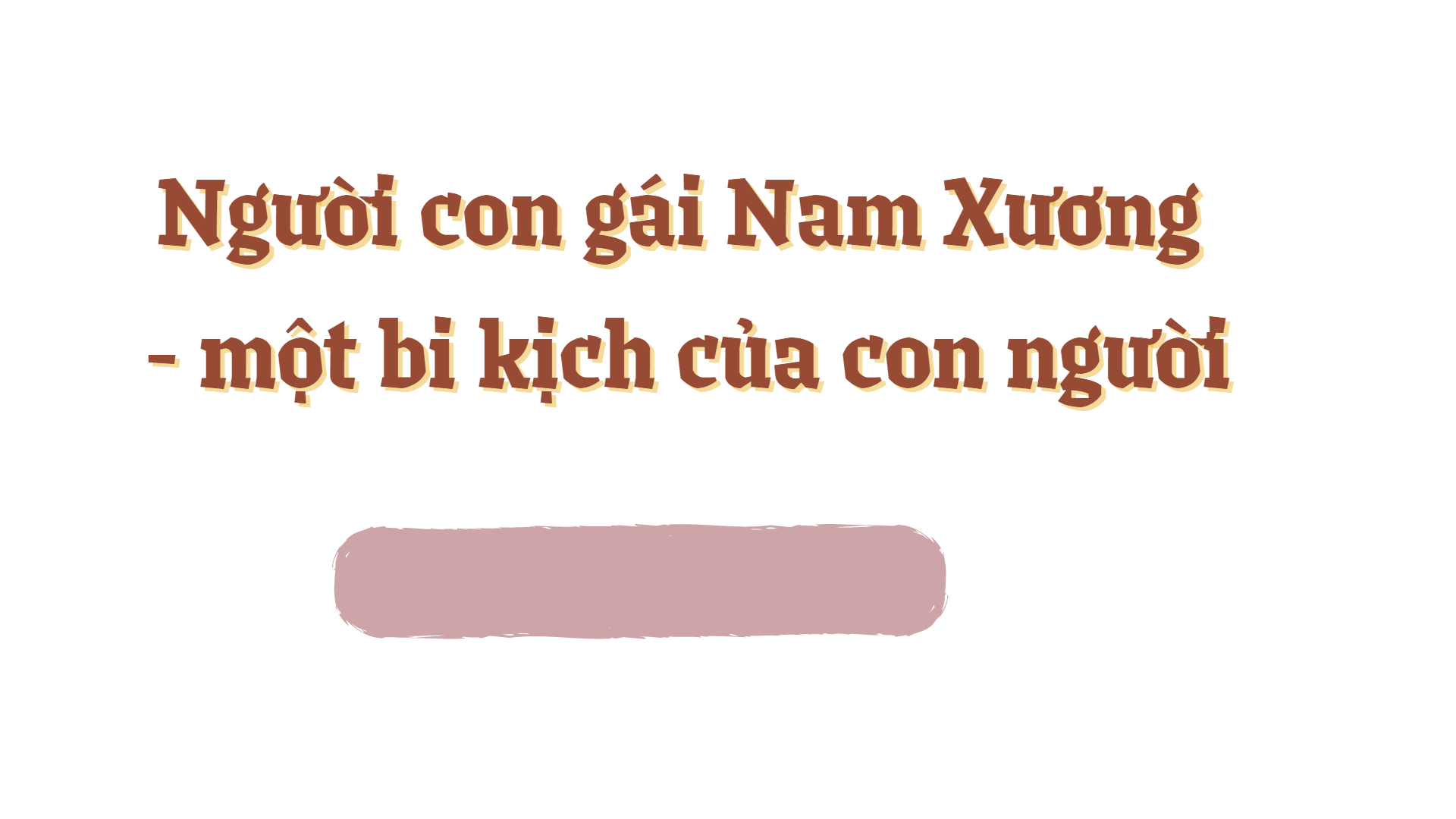 Cách đọc: Khi đọc, HS        cần phân biệt giọng đọc ở các đoạn có màu sắc biểu cảm khác nhau (khi đưa thông tin khách quan, khi bình luận sắc bén, khi thì thể hiện thái độ bất bình  rõ ràng…).
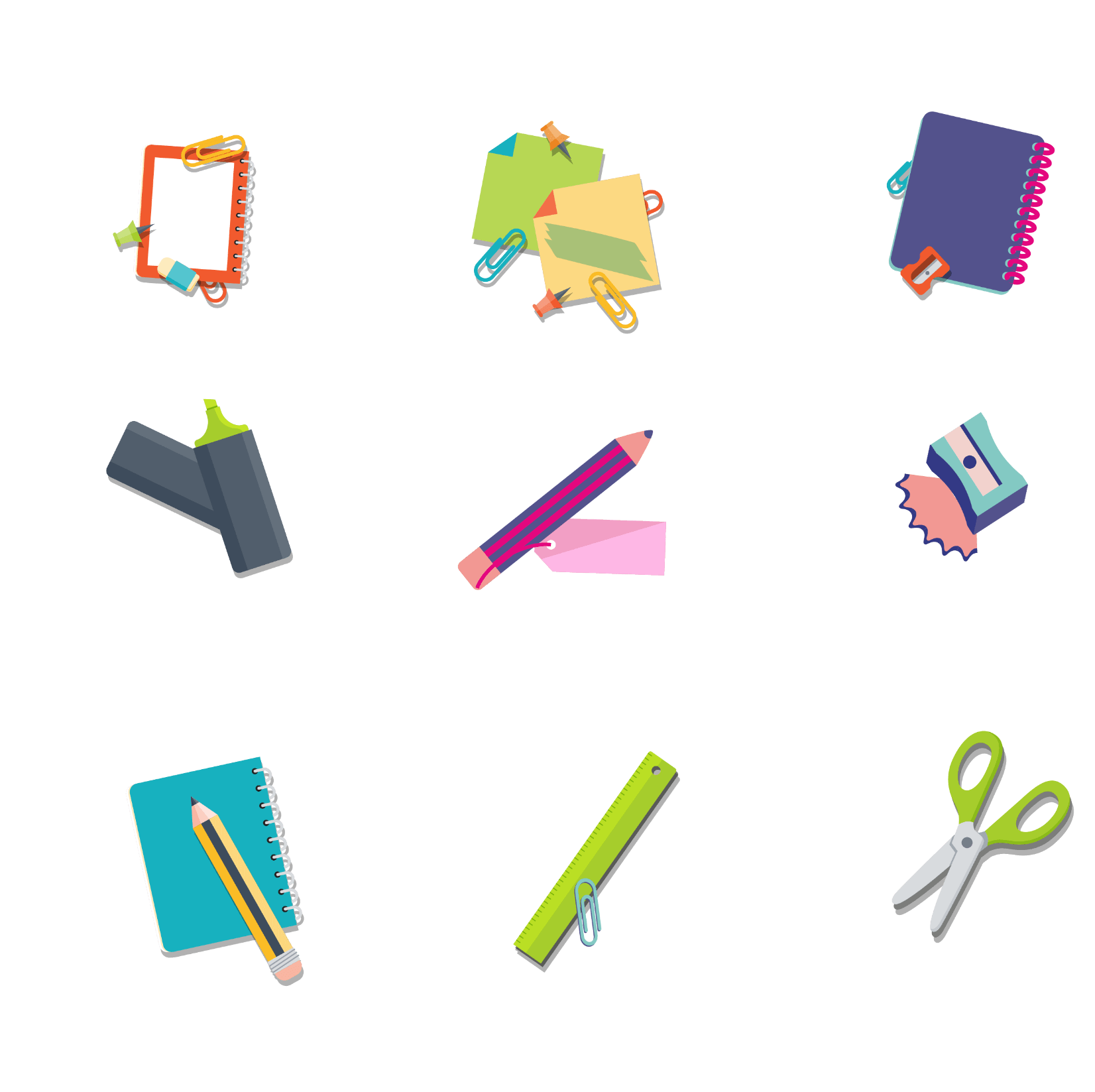 2.1 Đọc
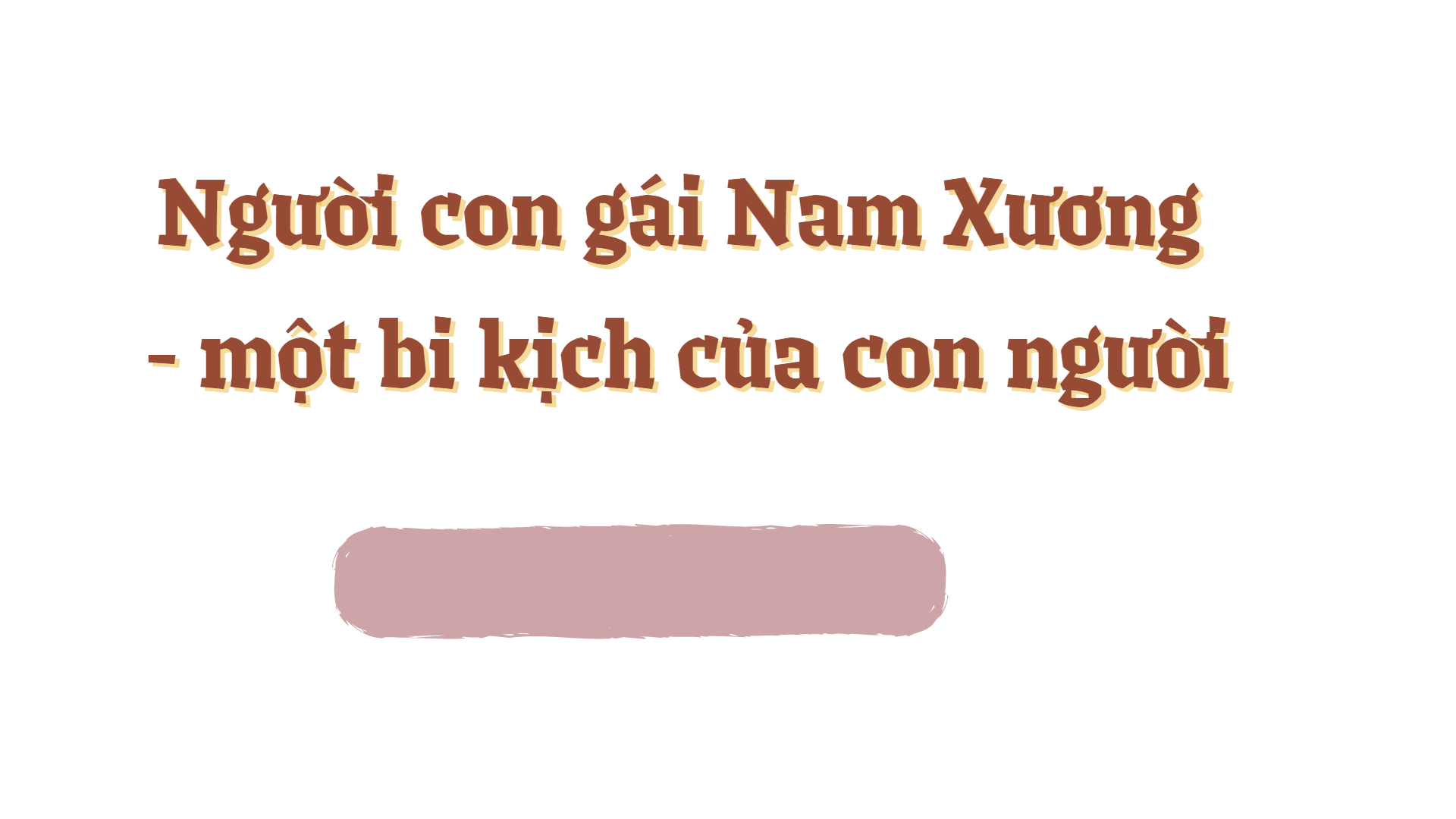 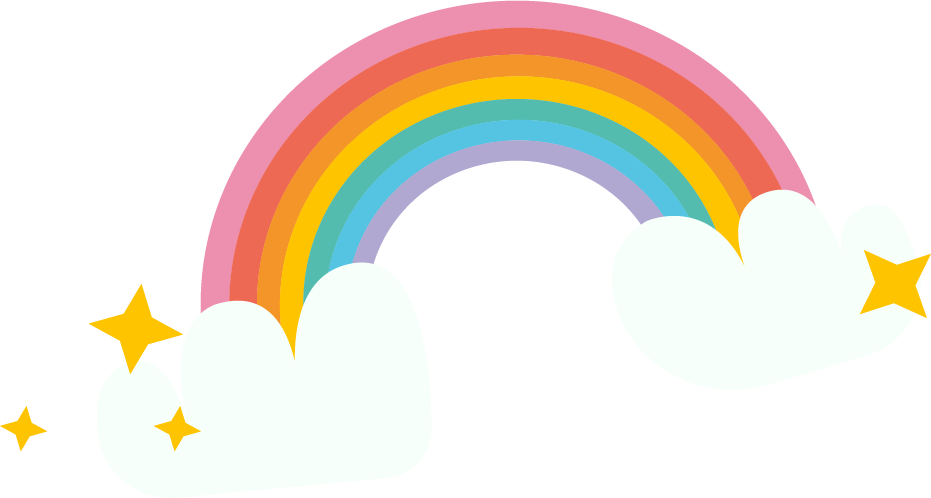 HS đọc thầm VB, tự ghi chép và trả lời câu hỏi trong SGK theo PHT số 3
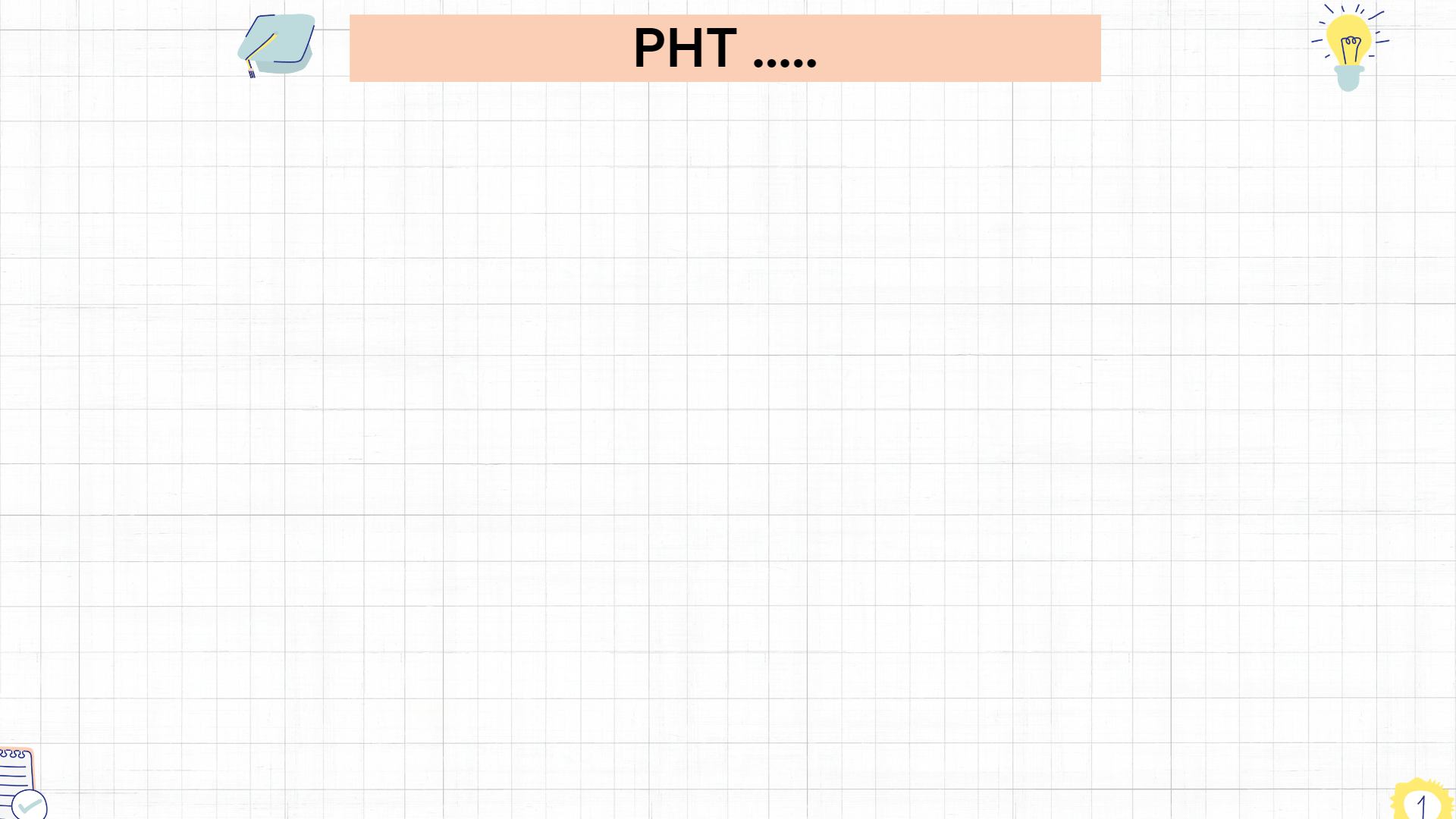 THẺ CHIẾN LƯỢC ĐỌC
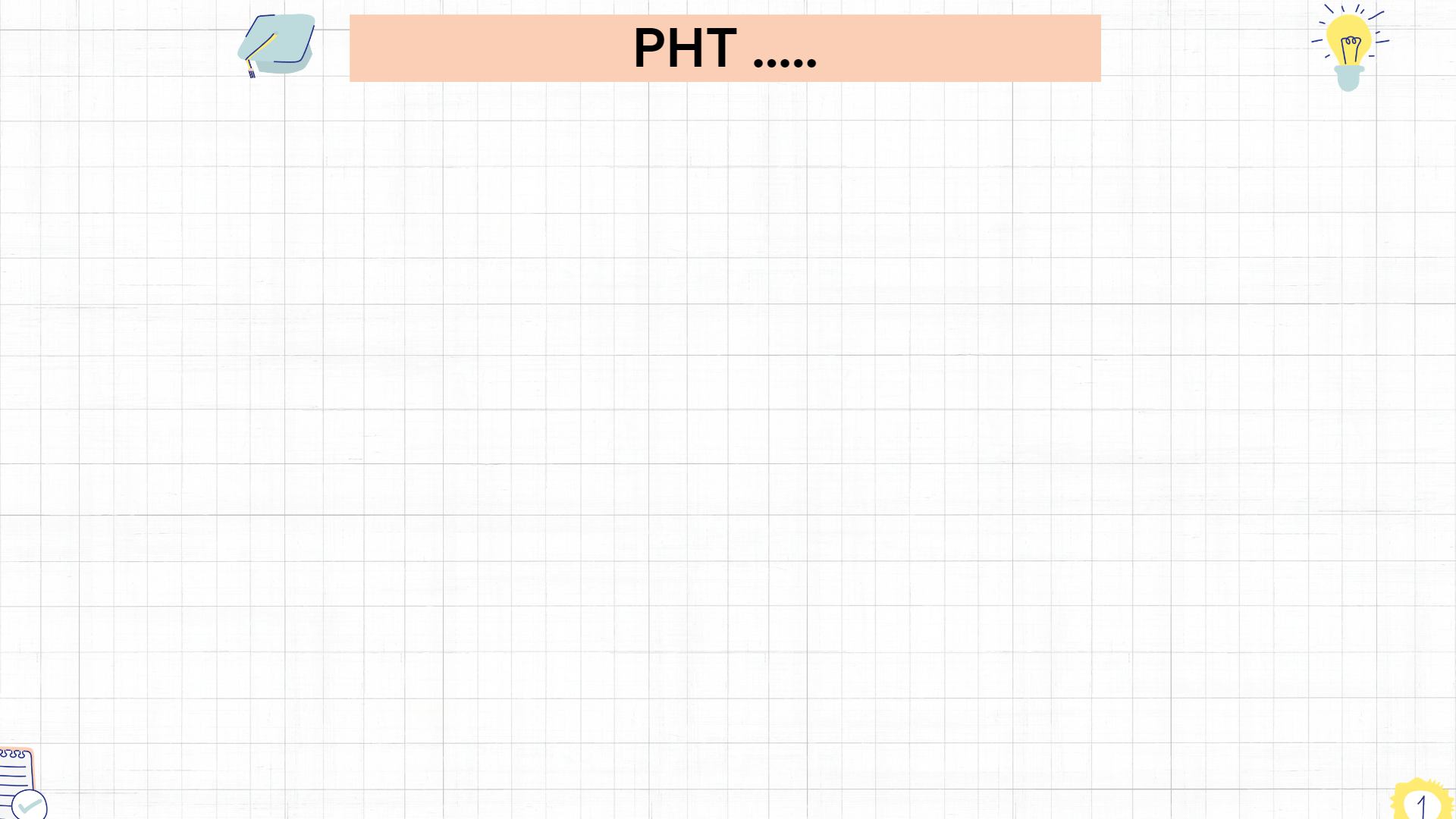 THẺ CHIẾN LƯỢC ĐỌC
Một số bằng chứng khách quan trong đoạn: Việc UNICEF đề ra chương trình giải quyết vấn đề cấp bách cho 500 triệu trẻ em nghèo khổ nhất thế giới vào năm 1981 nhưng không thực hiện được; số liệu cho thấy 100 tỉ đô la chỉ gần bằng chi phí bỏ ra cho 100 máy ném bom chiến lược B.1B và cho dưới 7 000 tên lửa vượt đại châu.
Các số liệu về thời gian cho thấy phải tốn rất nhiều thời gian để sự sống trên Trái Đất hình thành và con người có trí tuệ, hiểu biết, cảm xúc. Vì thế, sự sống trên Trái Đất là vô cùng quý giá và không thể chấp nhận việc sản xuất vũ khí huỷ diệt sự sống.
Hướng đến nguyên thủ các nước tham gia cuộc họp tại Mê-hi-cô; nhân dân thế giới; nguyên thủ các nước có chạy đua vũ trang.
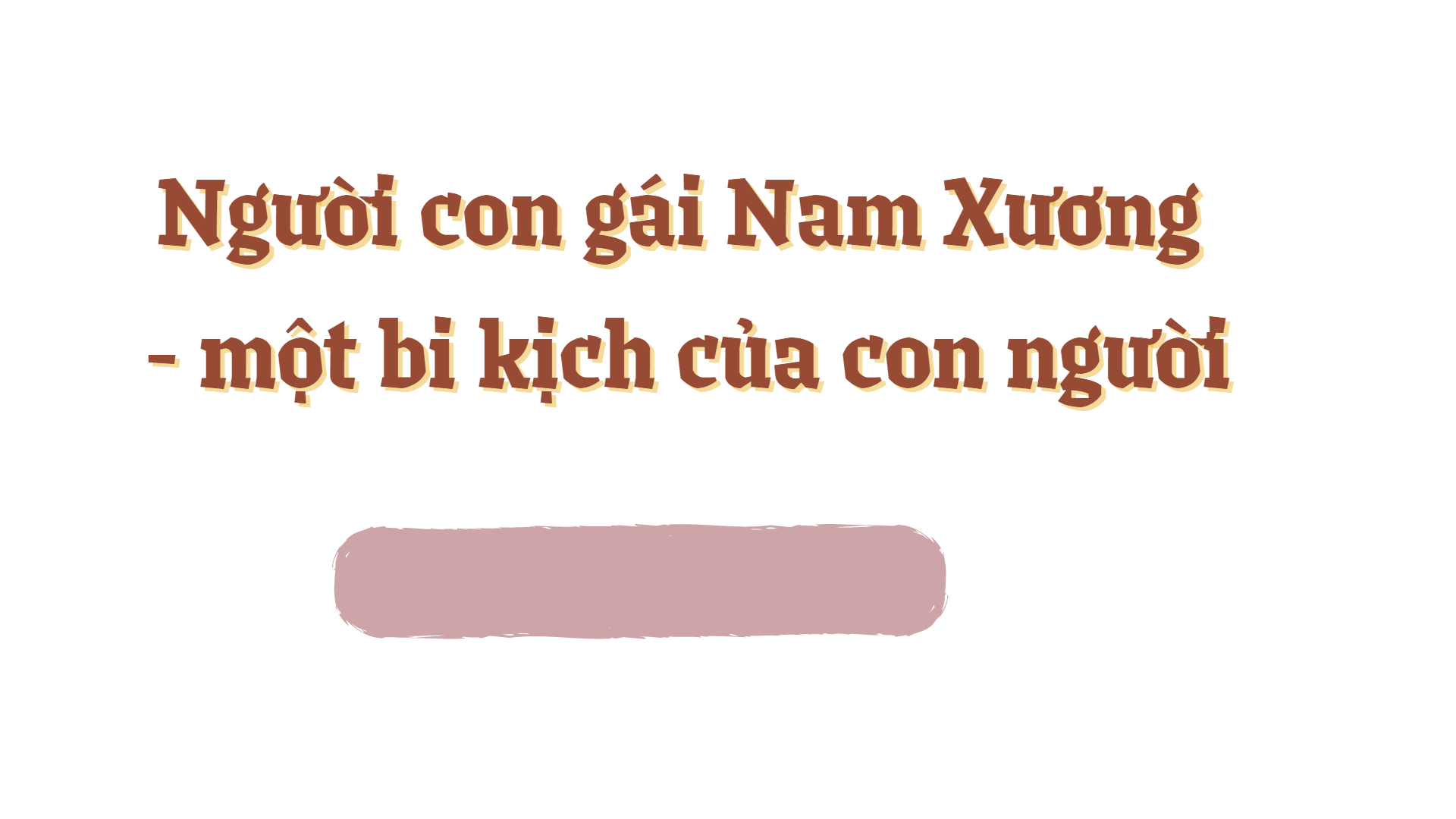 2.2. Tìm hiểu chung về tác giả, tác phẩm
Hs giới thiệu về tác giả và tác phẩm theo PHT
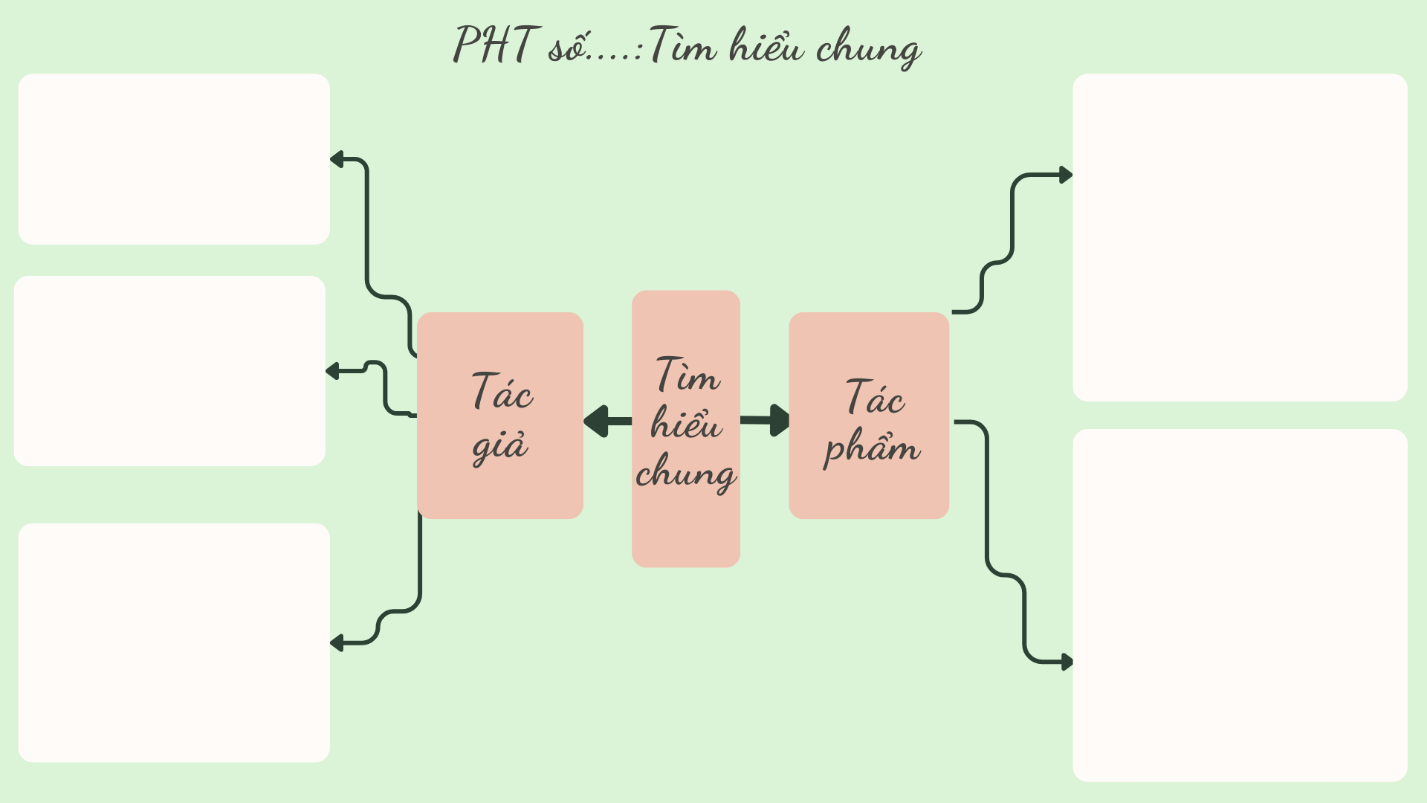 a. Tác giả
Năm 1982, ông đã được trao giải Nô-ben (Nobel) Văn học nhờ những đóng góp quan trọng trong lĩnh vực văn học, đặc biệt là các tiểu thuyết và truyện ngắn có sự kết hợp giữa hiện thực và huyền ảo nhằm phản ánh những vấn đề của cuộc sống ở vùng Mỹ La-tinh.
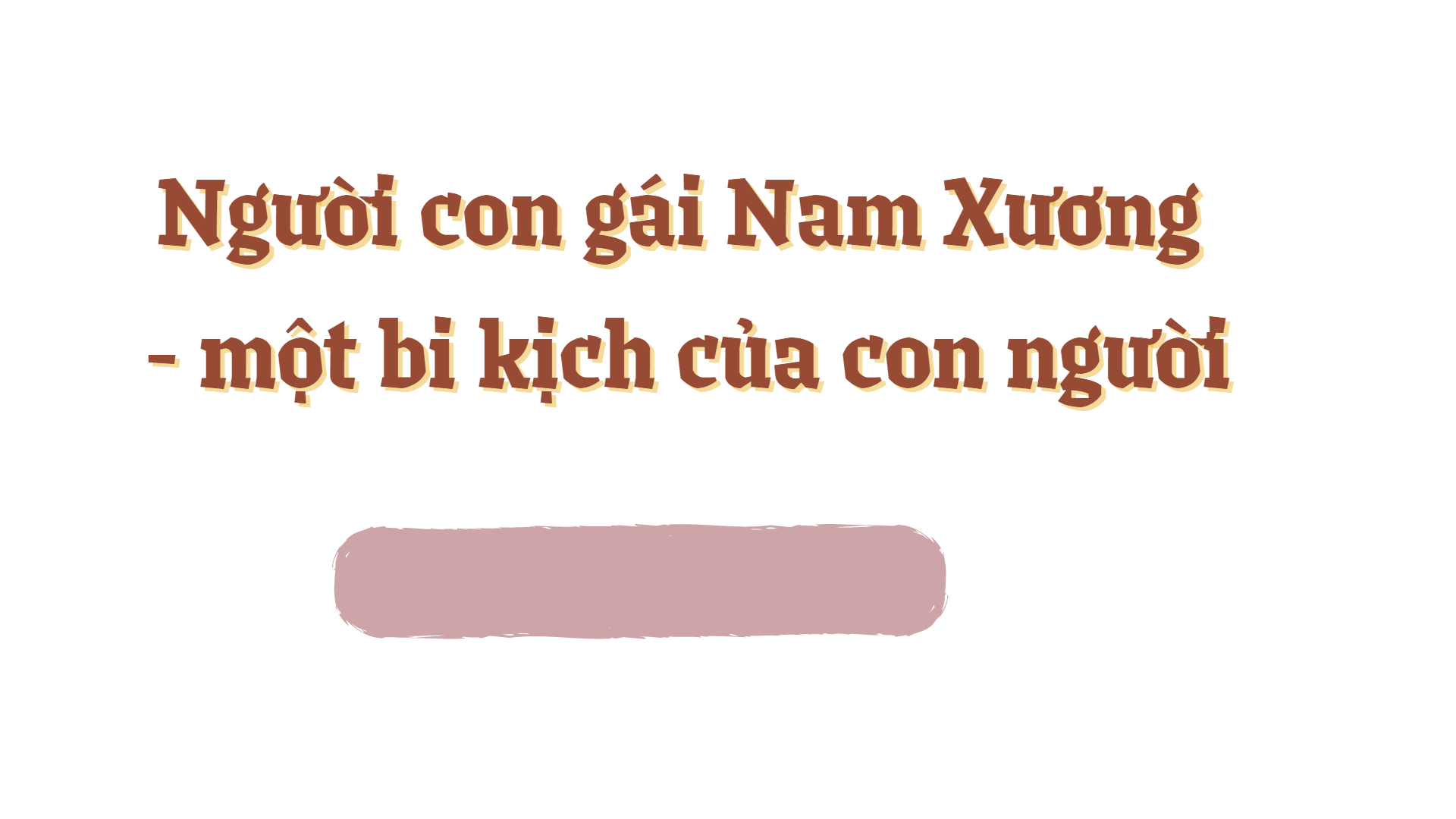 Là tác giả của một số tiểu thuyết như Trăm năm cô đơn (1967), Tướng quân giữa mê hồn trận (1989).... Ngoài ra, ông còn viết một số bài luận đề cập đến những vấn đề thời sự của thế giới.
Ga-bri-en Gác-xi-a Mác-két (1928 – 2014) là nhà văn nổi tiếng người Cô-lôm-bi-a (Colombia).
3
1
2
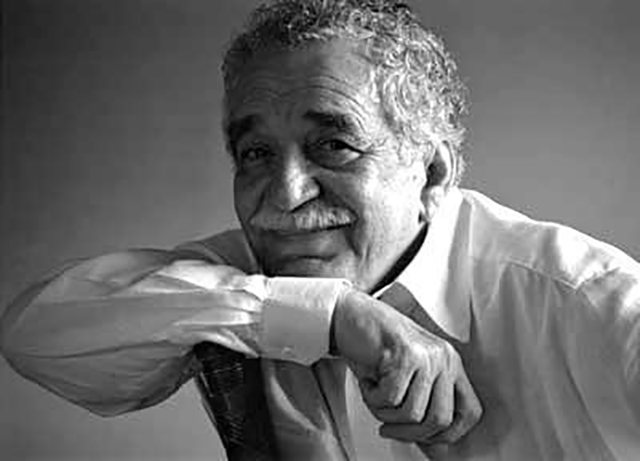 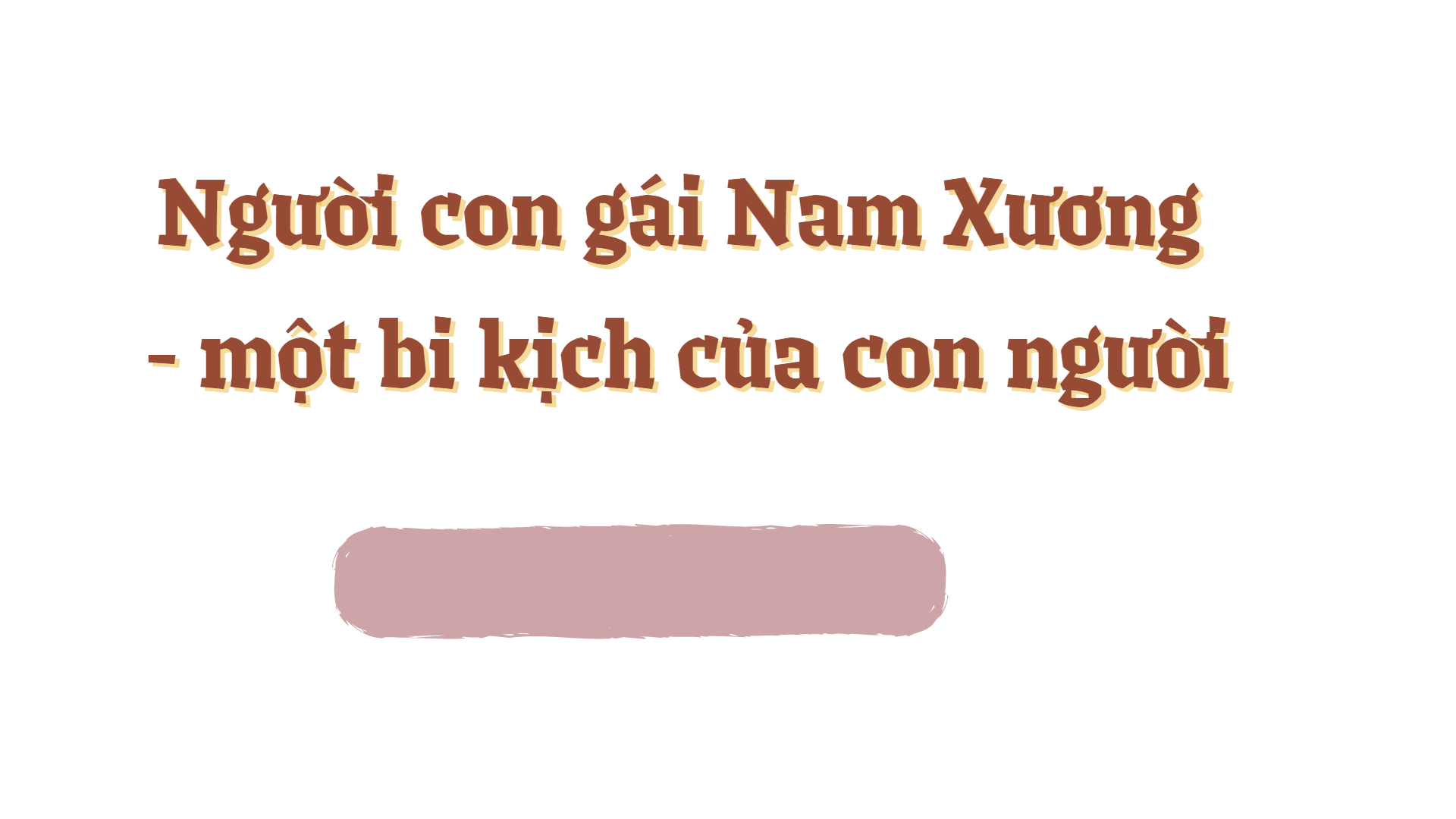 b. Văn bản Đấu tranh cho một thế giới hòa bình
Đấu tranh cho một thế giới hòa bình
Đây là hội nghị lần thứ hai chống chạy đua vũ trang, đòi thủ tiêu vũ khí hạt nhân, do nguyên thủ sáu nước: Ấn Độ, Mê-hi-cô, Thuỵ Điển, Ác-hen-ti-na (Argentina), Hy Lạp, Tan-da-ni-a (Tanzania) tổ chức.
Văn bản trích tham luận do Ga-bri-en Gác-xi-a Mác-két, với tư cách là khách mời, đọc tại một hội nghị quốc tế họp tại Mê-hi-cô (Mexico) tháng 8 năm 1986 – thời điểm cuộc chạy đua vũ trang giữa Liên Xô và Mỹ đã lên đến đỉnh điểm.
PHT SỐ 5: BỐ CỤC LUẬN ĐIỂM
PHT SỐ 5: BỐ CỤC LUẬN ĐIỂM
Thực trạng và các nguy cơ của việc chạy đua vũ trang trong bối cảnh thế giới hiện đại
Phần 1 (từ đầu đến vận mệnh thế giới)
Phần 2 (Niềm an ủi … xoá nạn mù chữ cho toàn thế giới)
Việc chạy đua vũ trang làm cho nhân loại mất đi khả năng sống tốt đẹp hơn
Việc chạy đua vũ trang là đi ngược lại lí trí con người và lí trí tự nhiên
Phần 3 (Một nhà tiểu thuyết lớn … xuất phát của nó)
Lời kêu gọi chấm dứt việc chạy đua vũ trang
Phần 4 (phần còn lại)
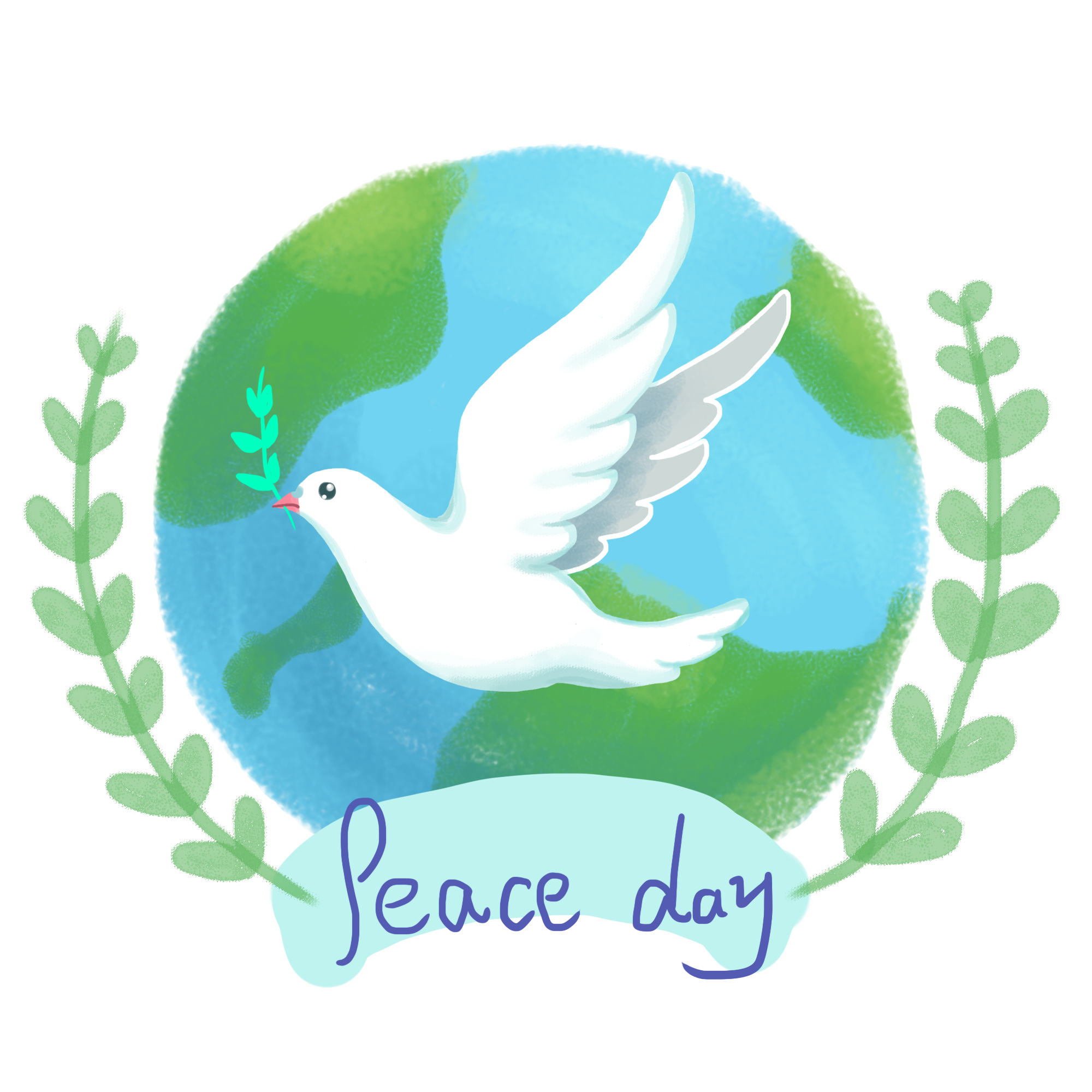 Tìm hiểu mối quan hệ luận đề, luận điểm, lí lẽ và bằng chứng trong văn bản
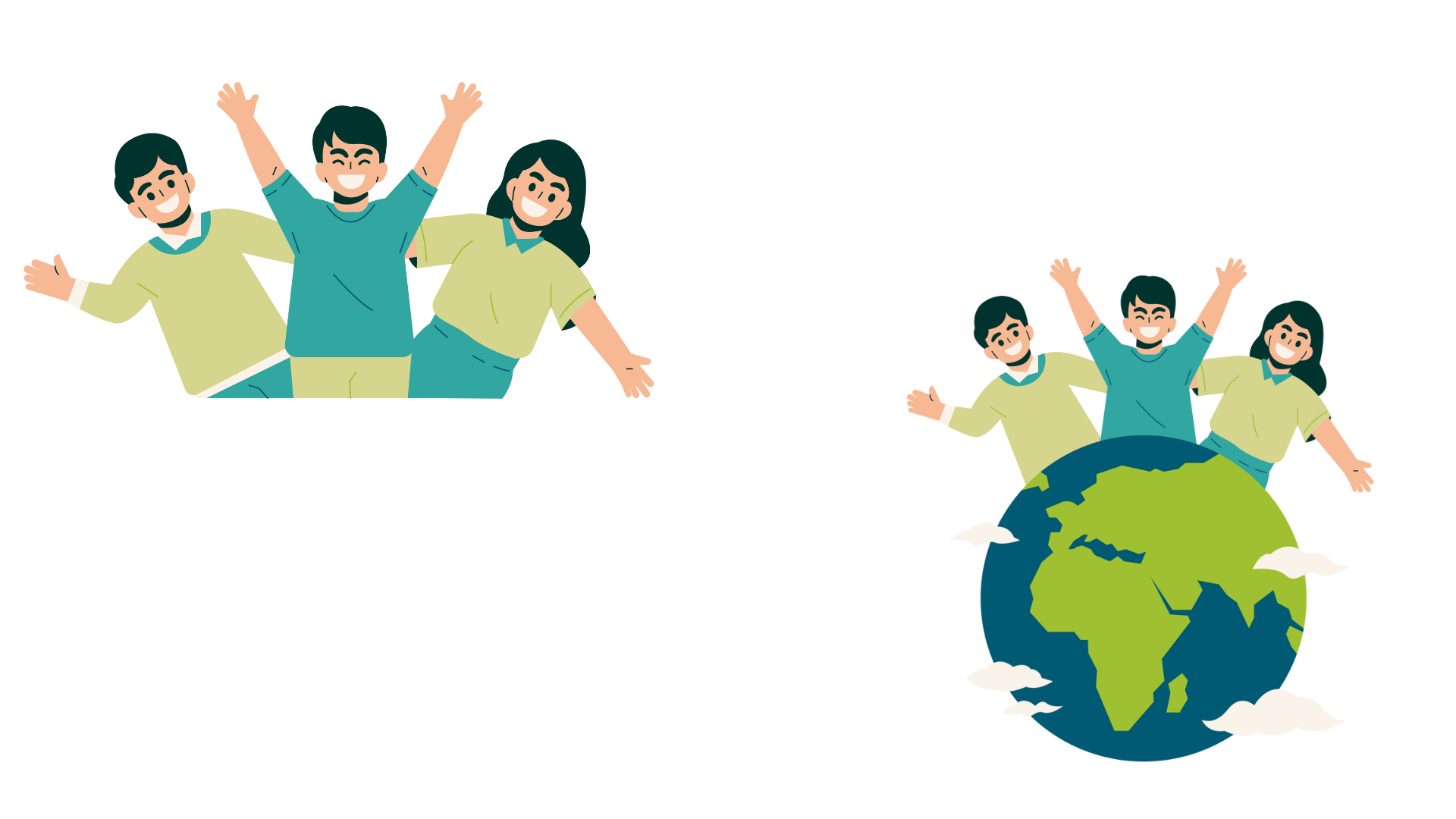 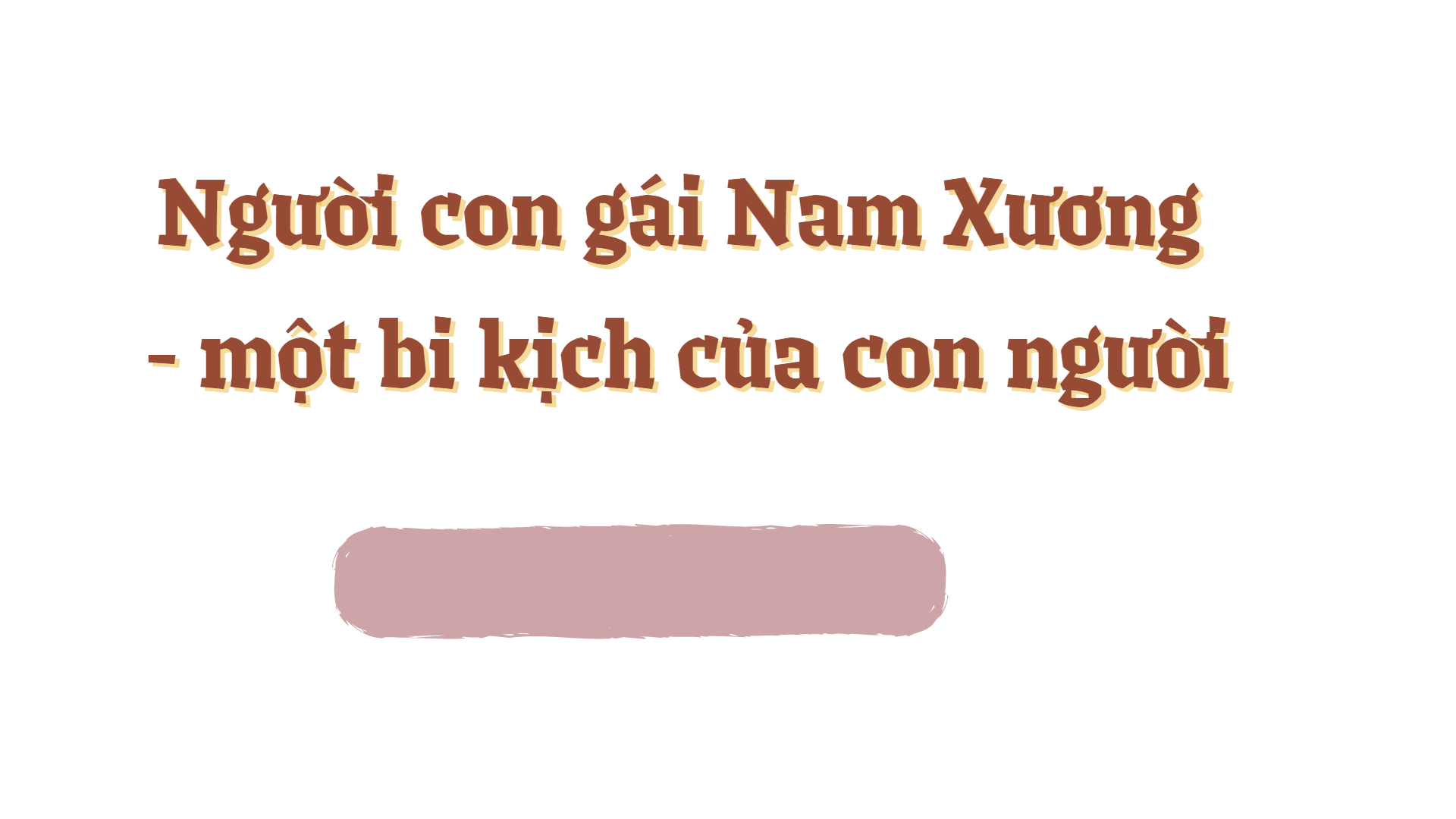 Mối quan hệ luận đề, luận điểm, lí lẽ và bằng chứng trong văn bản
vấn đề chạy đua vũ khí hạt nhân trên toàn cầu.
Luận đề của văn bản trên là gì?
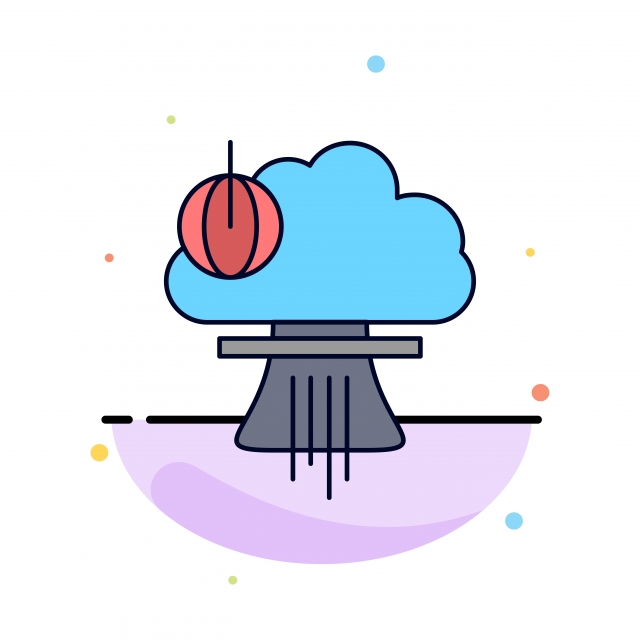 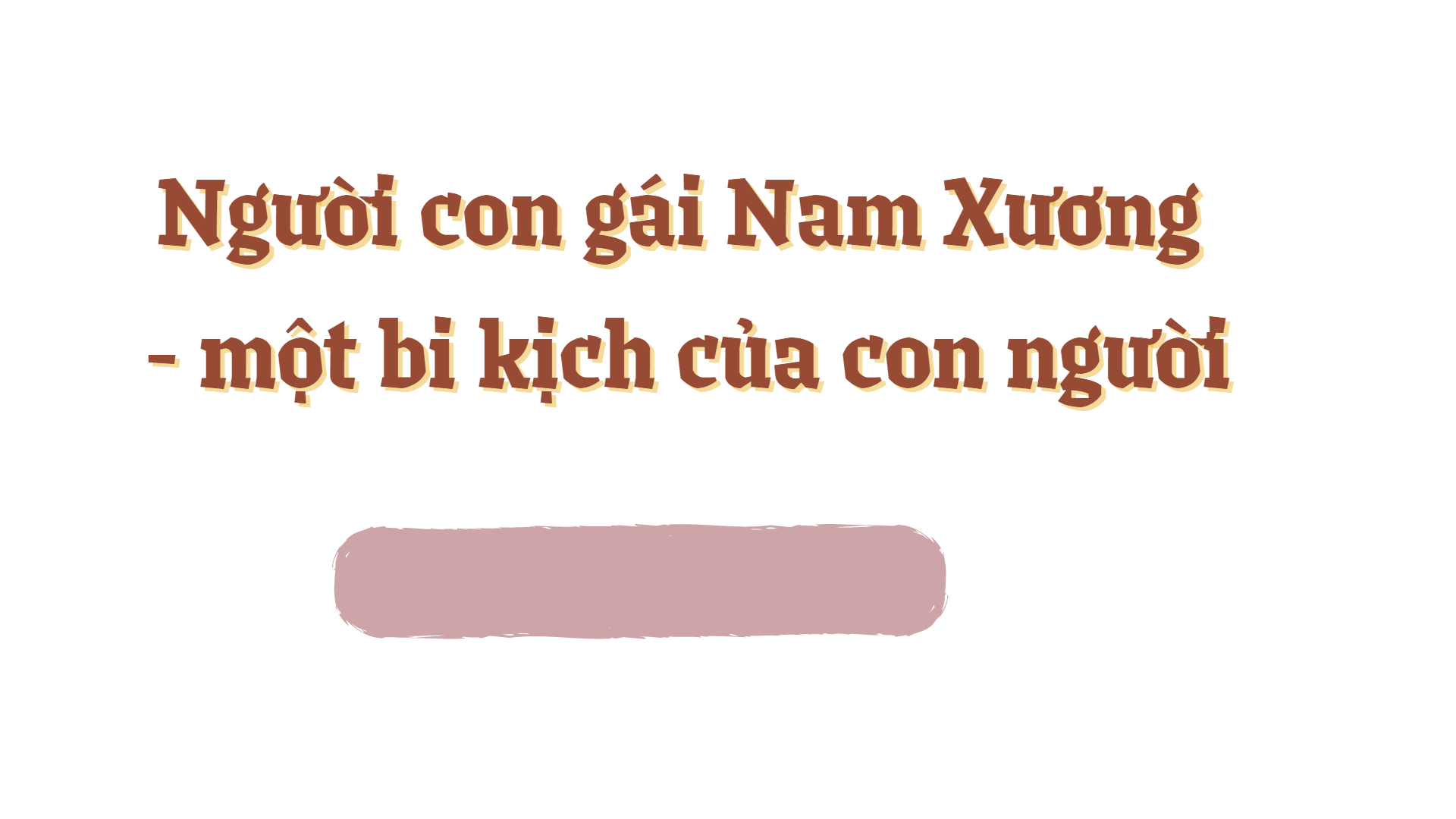 Mối quan hệ luận đề, luận điểm, lí lẽ và bằng chứng trong văn bản
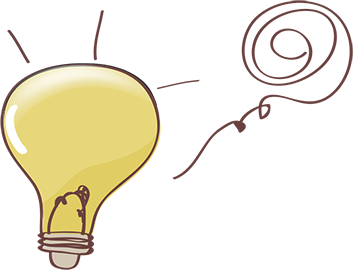 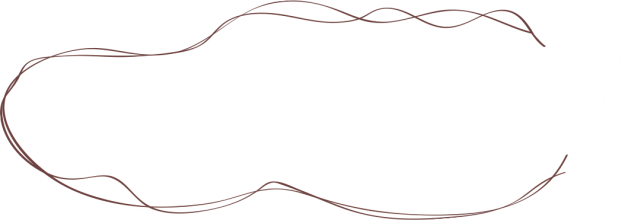 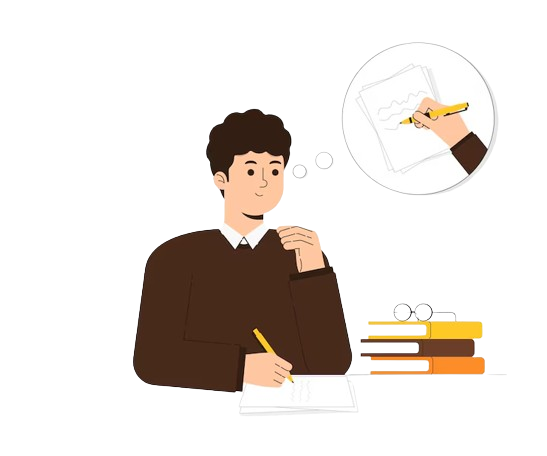 Hs thảo luận nhóm đôi hoàn thiện PHT số 6 để vẽ sơ đồ mối quan hệ giữa luận đề, luận điểm, lí lẽ, bằng chứng
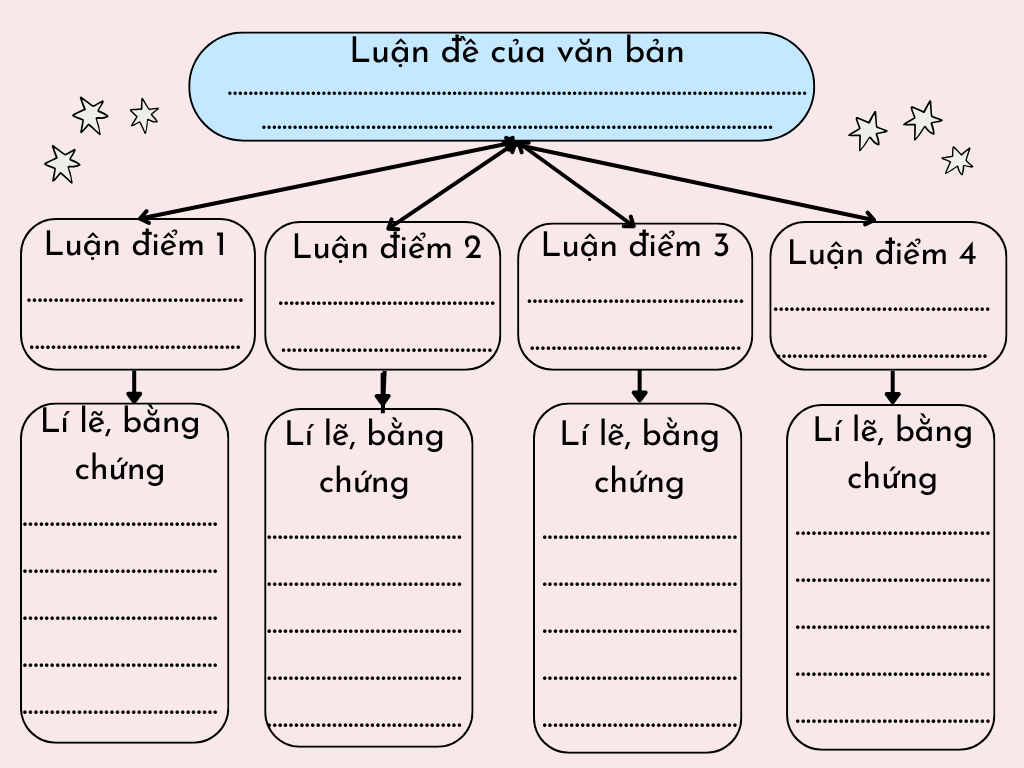 Luận đề: 
vấn đề chạy đua vũ khí hạt nhân trên toàn cầu
Thực trạng và các nguy cơ của việc chạy đua vũ trang trong bối cảnh thế giới hiện đại
Luận điểm 1
Kho vũ khí hạt nhân đang được tàng trữ có khả năng huỷ diệt cả trái đất và các hành tinh khác trong hệ mặt trời.
Lí lẽ
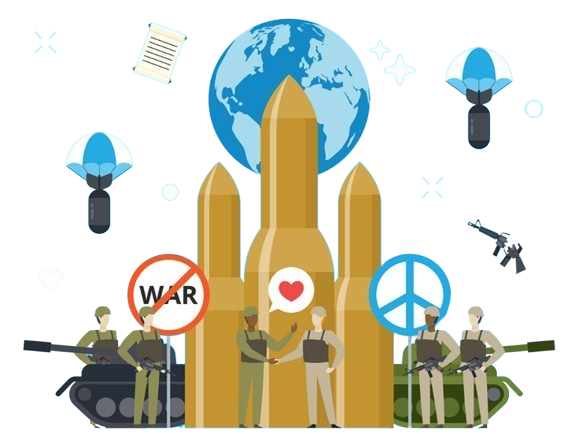 Bằng chứng
“50.000 đầu đạn hạt nhân..., mỗi người ngồi trên 4 tấn thuốc nổ”.
“Kho vũ khí ấy có thể tiêu diệt tất cả các hành tinh xoay quanh mặt trời, cộng thêm bốn hành tinh nữa và phá hủy thế thăng bằng của hệ mặt trời”.
“Tất cả chỗ đó nổ tung sẽ làm biến hết thảy, không phải là một lần mà là mười hai lần mọi dấu vết của sự sống trên trái đất”.
Luận đề: 
vấn đề chạy đua vũ khí hạt nhân trên toàn cầu
Luận điểm 2
Việc chạy đua vũ trang làm cho nhân loại mất đi khả năng sống tốt đẹp hơn
Bảo tồn sự sống trên trái đất ít tốn kém so với “dịch hạch” hạt nhân
Lí lẽ
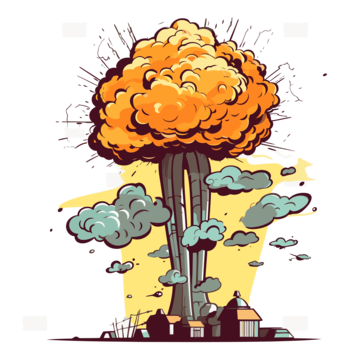 Bằng chứng
So sánh các nguồn kinh phí các hoạt động trong lĩnh vực cứu trẻ em, y tế, tiếp thể thực phẩm, giáo dục, ... với kinh phí của việc chạy đua vũ trang
Luận đề: 
vấn đề chạy đua vũ khí hạt nhân trên toàn cầu
Luận điểm 3
Việc chạy đua vũ trang là đi ngược lại lí trí con người và lí trí tự nhiên
Trái Đất là nơi duy nhất có sự sống và trải qua thời gian dài để hình thành, tuy nhiên vũ khí hạt nhân sẽ hủy hoại quá trình này
Lí lẽ
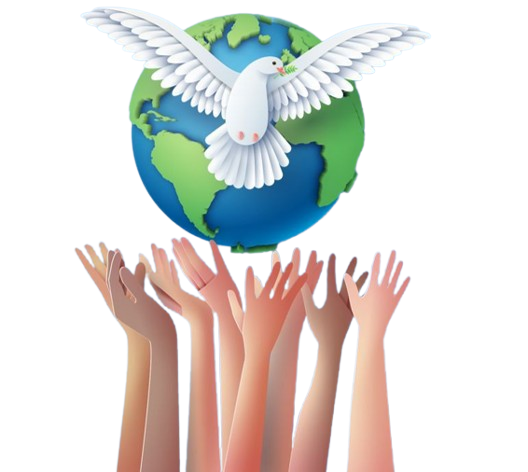 Bằng chứng
Từ khi mới nhen nhúm sự sống trên Trái Đất, đã phải trải qua 380 triệu năm con bướm mới bay được, rồi 180 triệu năm nữa bông hồng mới nở, chỉ để làm đẹp mà thôi. Cũng phải trải qua bốn kỉ địa chất, con người mới hát được hay hơn chim và mới chết vì yêu...
Luận đề: 
vấn đề chạy đua vũ khí hạt nhân trên toàn cầu
Luận điểm 4
Lời kêu gọi chấm dứt việc chạy đua vũ trang
Lí lẽ
Tất cả chúng ta phải có nhiệm vụ ngăn chặn cuộc chiến tranh hạt nhân, đấu tranh vì một thế giới hoà bình.
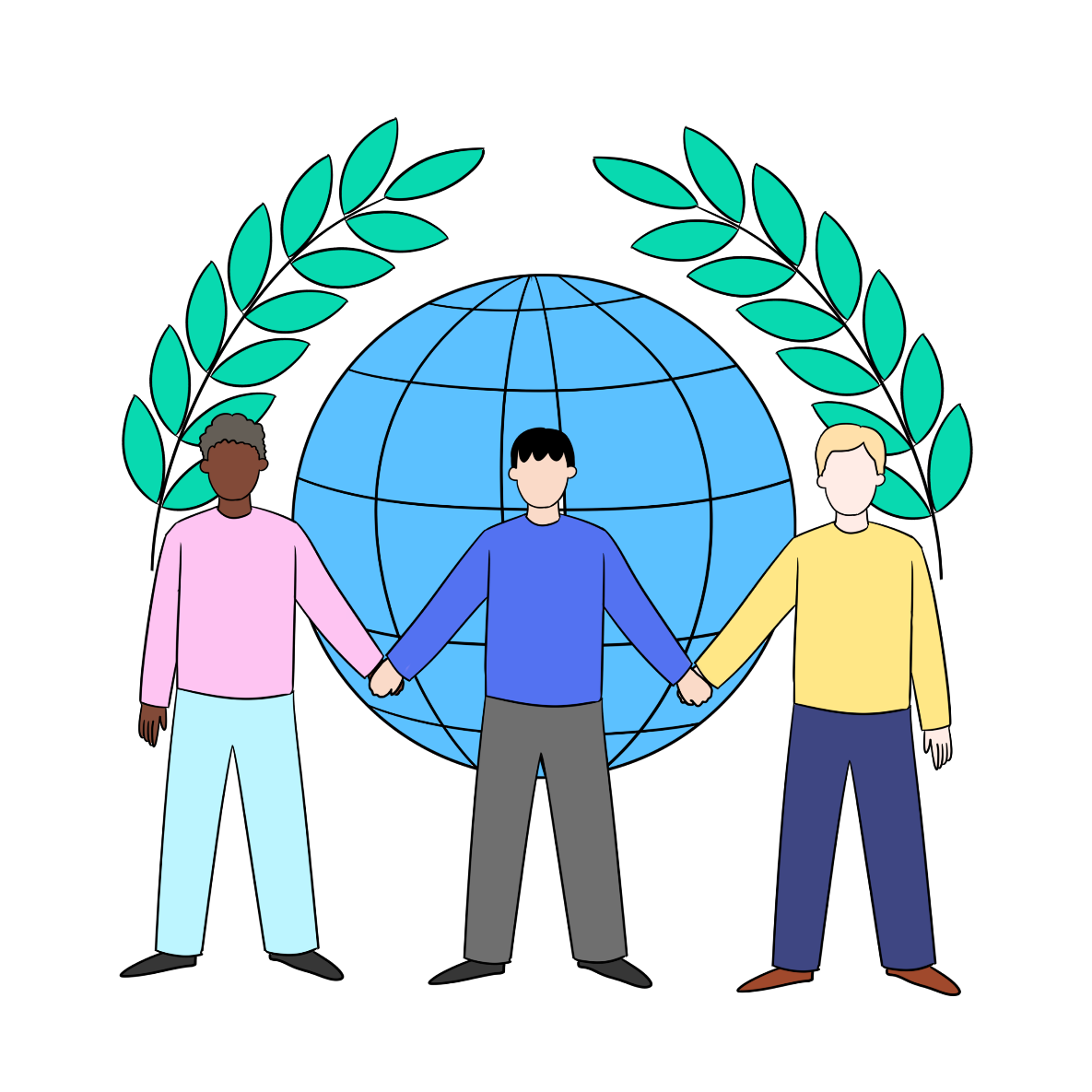 Bằng chứng
Đề nghị lập ra nhà băng lưu trữ trí nhớ để cho nhân loại tương lai biết rằng sự sống đã từng tồn tại tại đây...
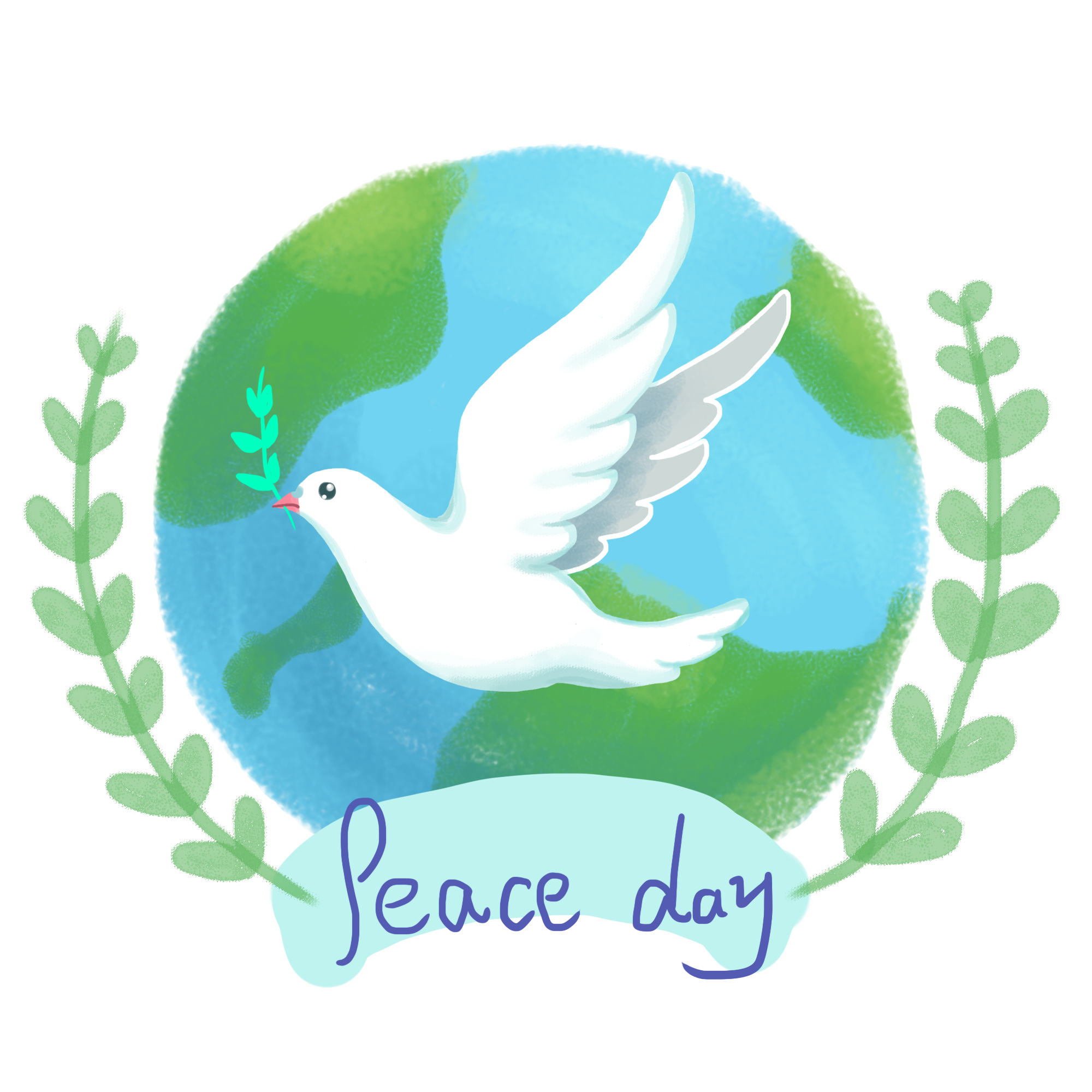 Lí lẽ và bằng chứng tiêu biểu trong văn bản
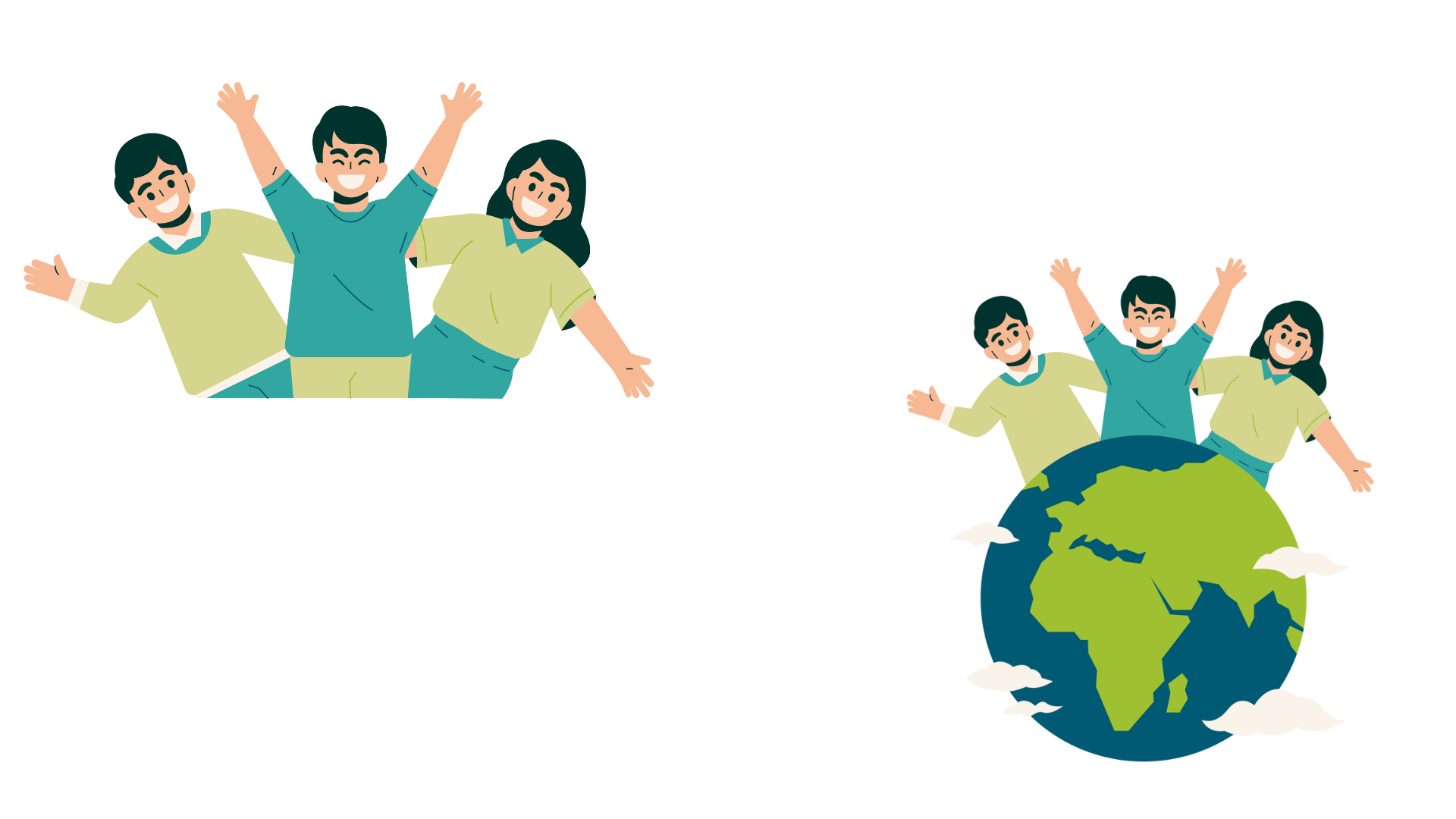 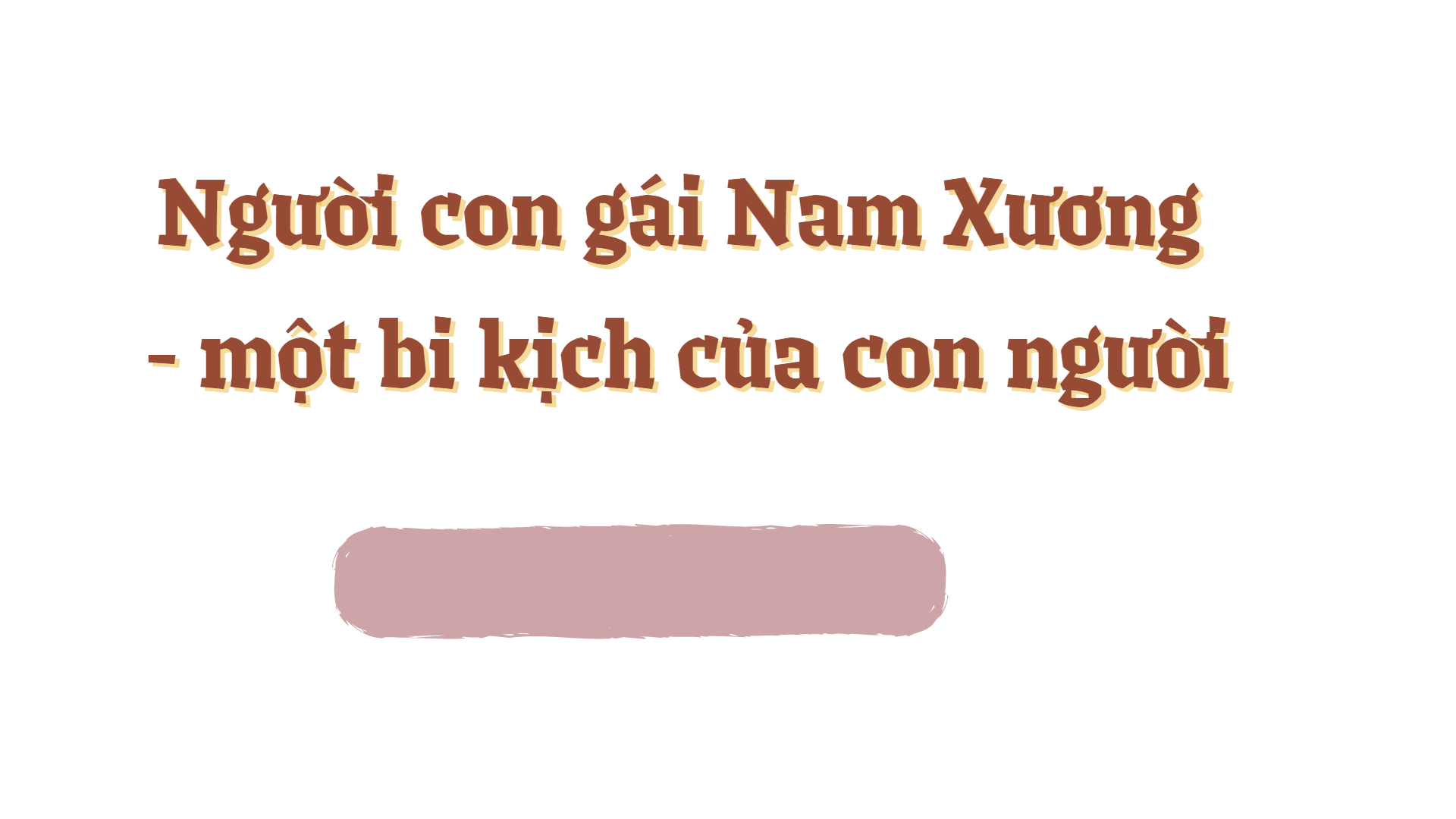 * Tìm hiểu về cách triển khai bằng chứng trong luận điểm 2
Em có nhận xét gì về cách tác giả triển khai bằng chứng trong phần 2 của văn bản? Cách triển khai như vậy mang lại hiệu quả gì?
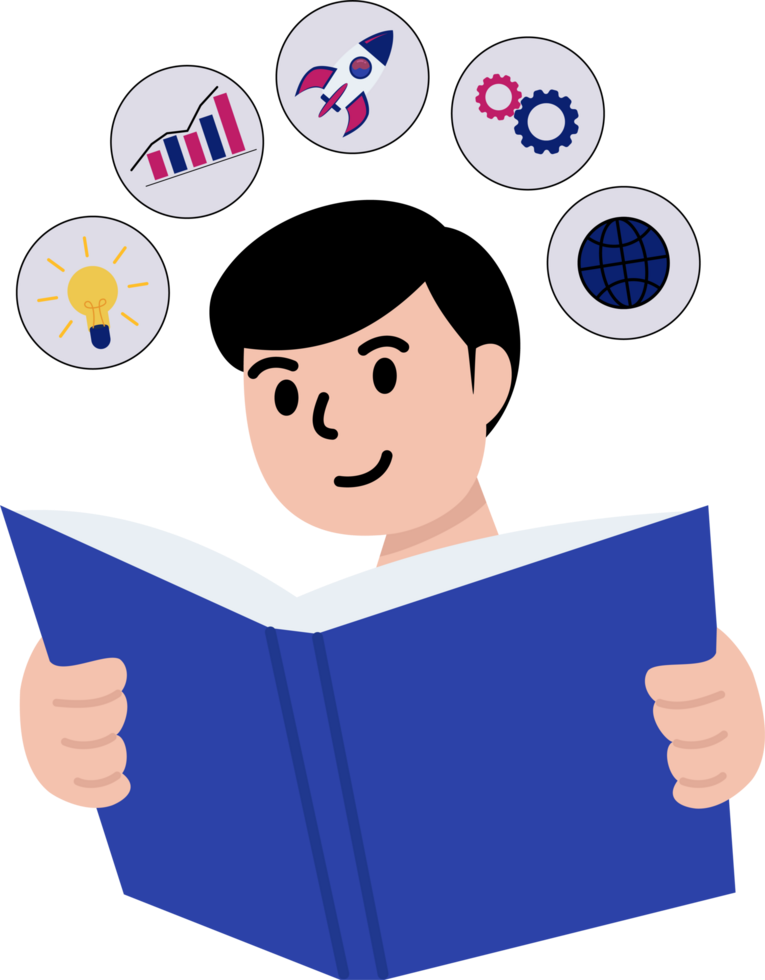 CÁCH TRIỂN KHAI BẰNG CHỨNG TRONG LUẬN ĐIỂM 2
Số tiền bỏ ra cho 100 máy ném bom chiến lược B.1B của Mỹ và cho dưới 7 000 tên lửa vượt đại châu (khoảng 100 tỉ đô la) là số tiền cần để UNICEF thực hiện chương trình giải quyết vấn đề cấp bách cho 500 triệu trẻ em nghèo khổ nhất trên thế giới.
(1) Trình bày dưới dạng so sánh, để cho thấy số tiền chạy đua vũ trang đã cướp đi cơ hội phát triển, xây dựng cuộc sống ấm no cho nhân loại như thế nào.
Giá của 10 chiếc tàu sân bay mang vũ khí hạt nhân kiểu tàu Ni-mít đủ để thực hiện một chương trình phòng bệnh trong 14 năm, bảo vệ cho hơn 1 tỉ người khỏi bệnh sốt rét và cứu hơn 14 triệu trẻ em, riêng cho châu Phi mà thôi.
Cách triển khai bằng chứng một cách hiệu quả, thuyết phục góp phần làm sáng tỏ luận điểm và luận đề của VB.
Chỉ cần 27 tên lửa MX là đủ trả tiền nông cụ cần thiết cho các nước nghèo để họ có được thực phẩm trong bốn năm tới.
Chỉ hai chiếc tàu ngầm mang vũ khí hạt nhân là đủ tiền xoá nạn mù chữ cho toàn thế giới.
(2) Triển khai các bằng chứng một cách đa dạng trên nhiều lĩnh vực
Cứu trợ trẻ em, y tế, tiếp tế thực phẩm, giáo dục. Cách triển khai này cho thấy tác giả đã nhìn nhận, xem xét vấn đề một cách toàn diện.
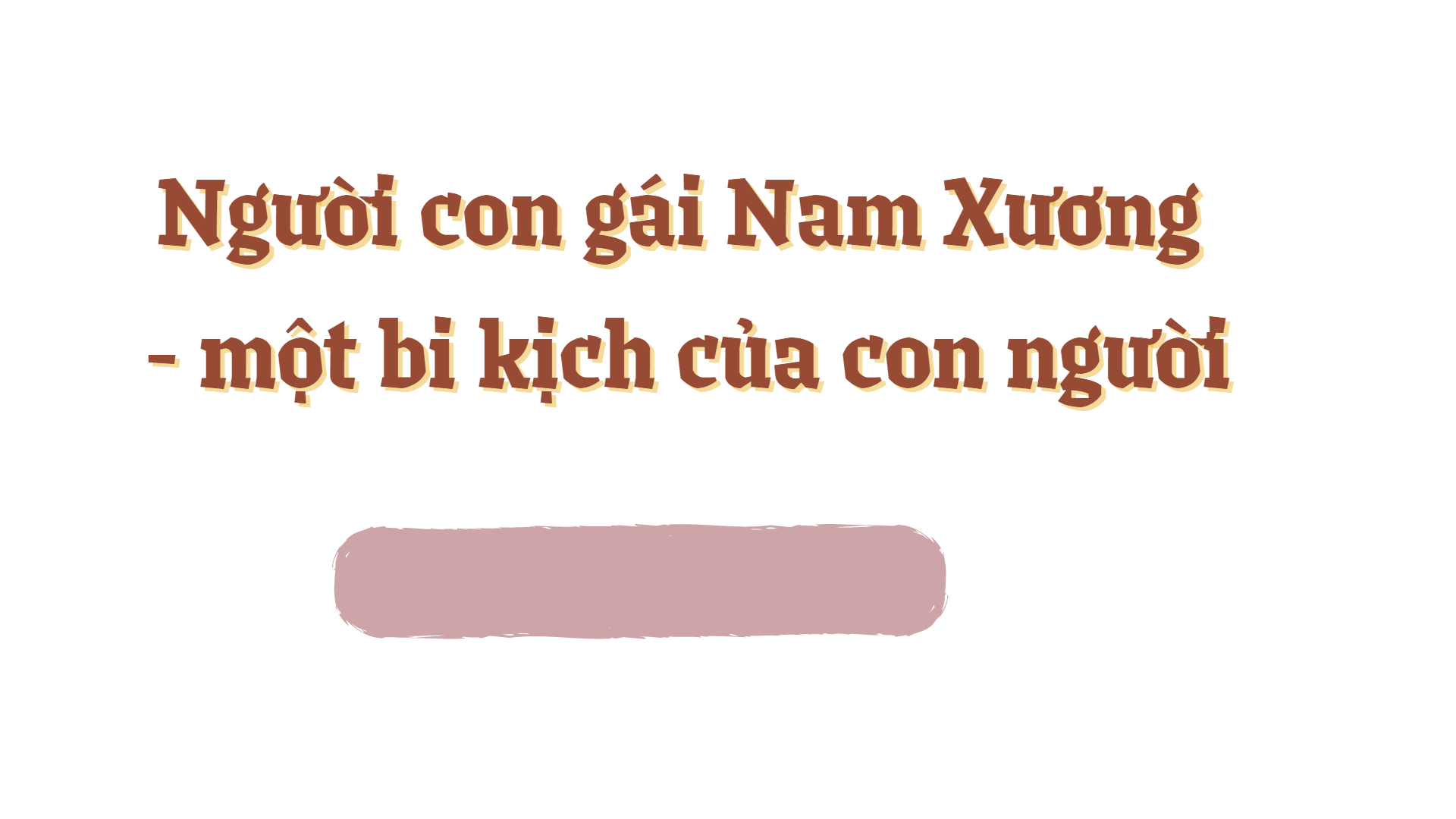 * Tìm hiểu mục đích của những đề xuất giải pháp trong luận điểm 5
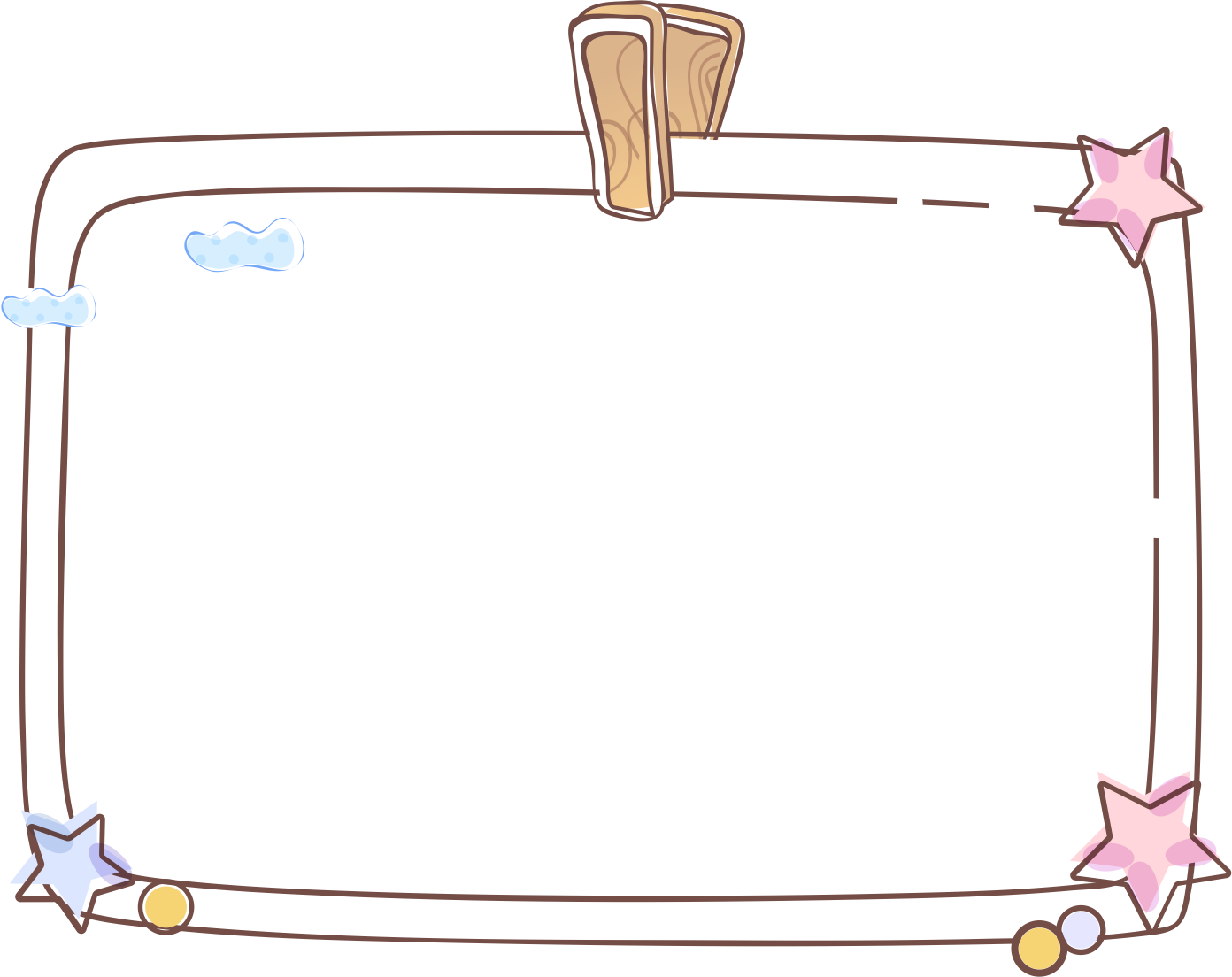 Hs thảo luận nhóm 4-6 em hoàn thiện PHT số 7 để tìm hiểu về mục đích của những đề xuất giải pháp trong luận điểm 5
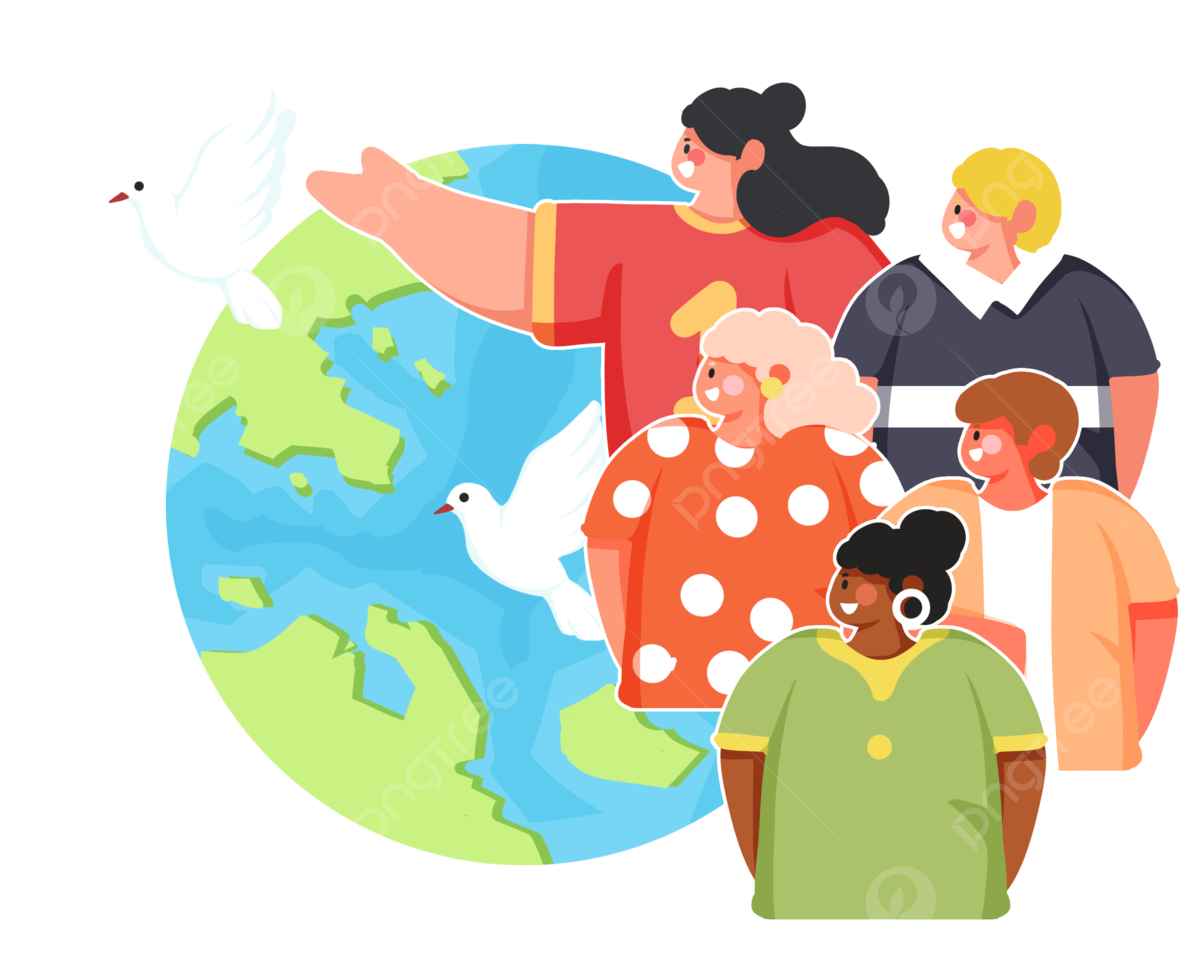 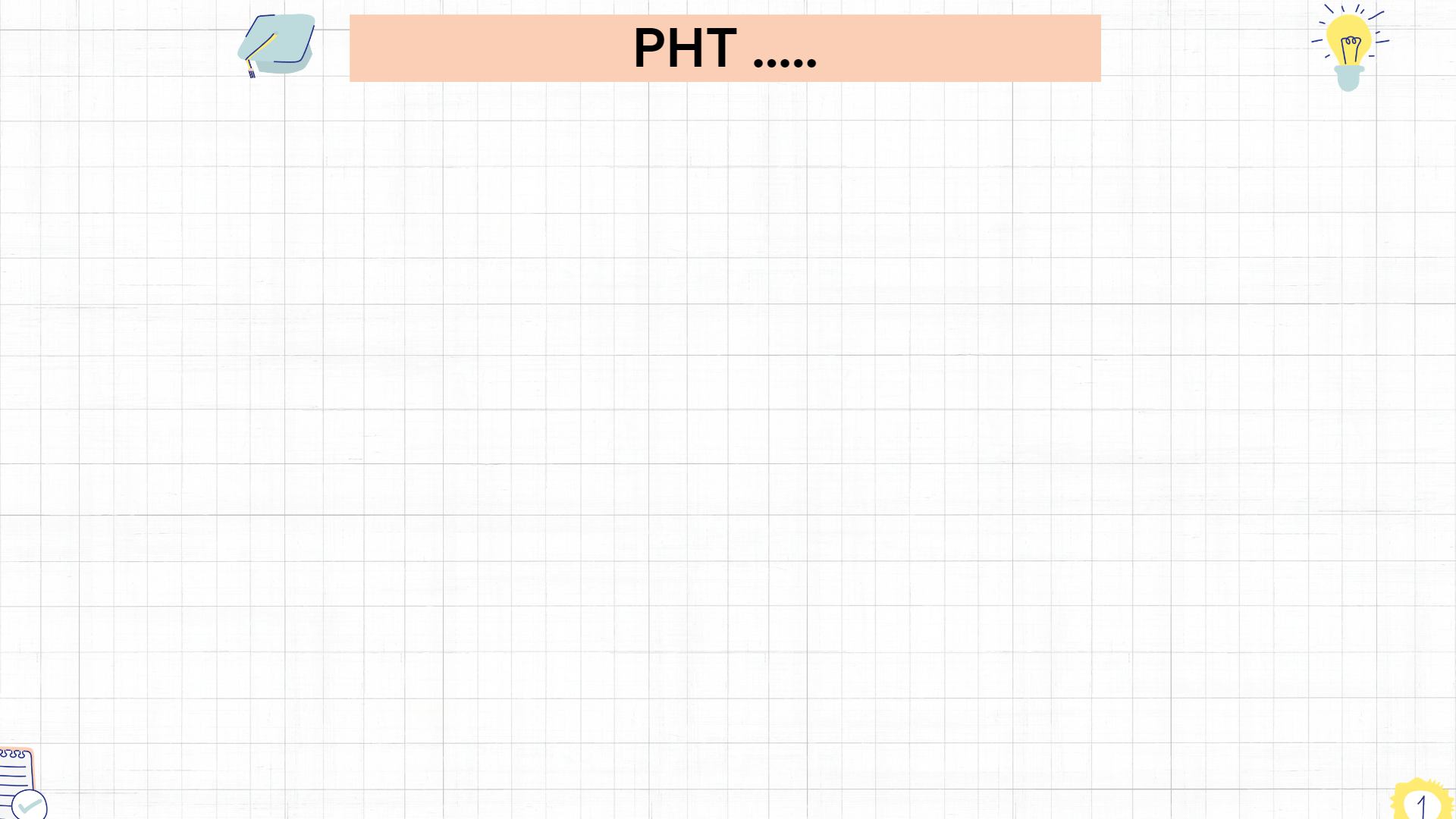 PHT SỐ 7
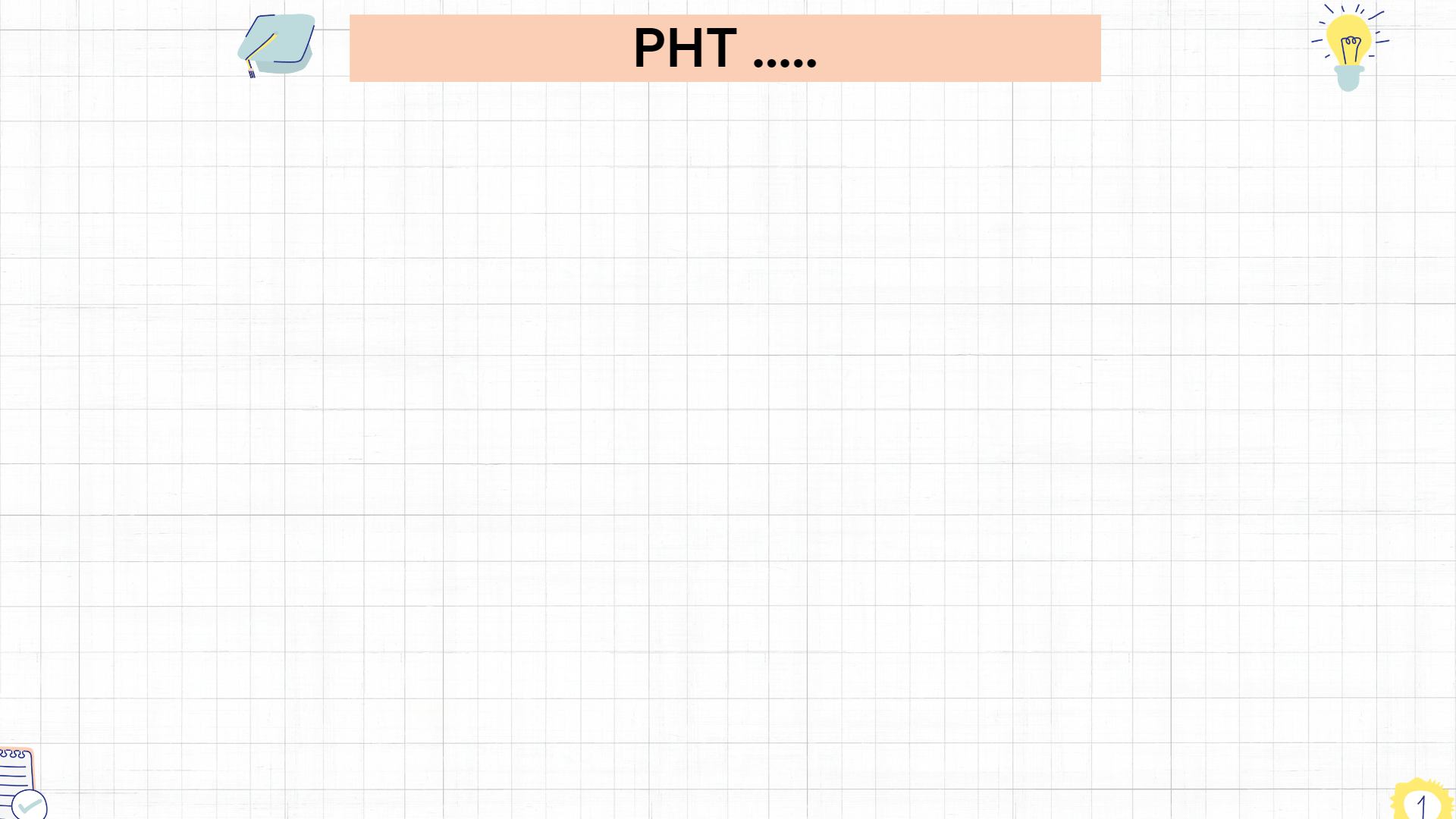 PHT SỐ 7
Nguyên thủ sáu nước tham gia cuộc họp
Khẳng định thiện chí kêu gọi chấm dứt chạy đua vũ khí hạt nhân để đảm bảo an ninh và hoà bình cho thế giới
Thuyết phục từ bỏ cuộc chạy đua vũ trang để đảm bảo một cuộc sống hoà bình, công bằng
Nâng cao nhận thức về hiểm hoạ hạt nhân để từ đó khích lệ, kêu gọi tiếng nói đấu tranh chống chạy đua vũ trang, đòi hỏi cuộc sống hoà bình, công bằng
Nhân dân thế giới
Các nước đang tham gia chạy đua vũ trang trên thế giới
Cảnh báo các nguy cơ về hiểm hoạ hạt nhân và kêu gọi chấm dứt chạy đua vũ trang
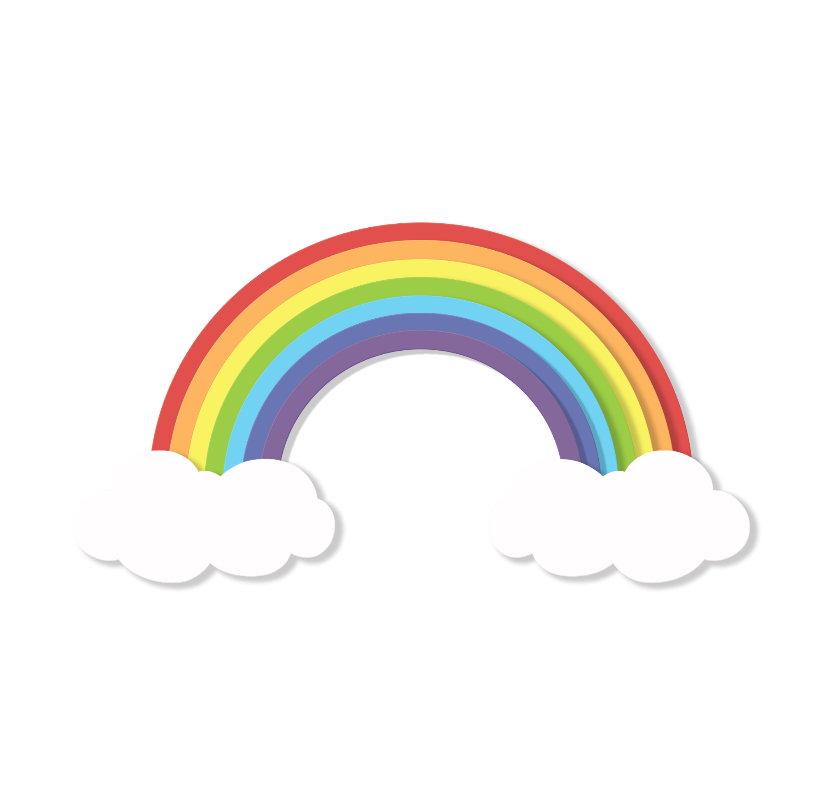 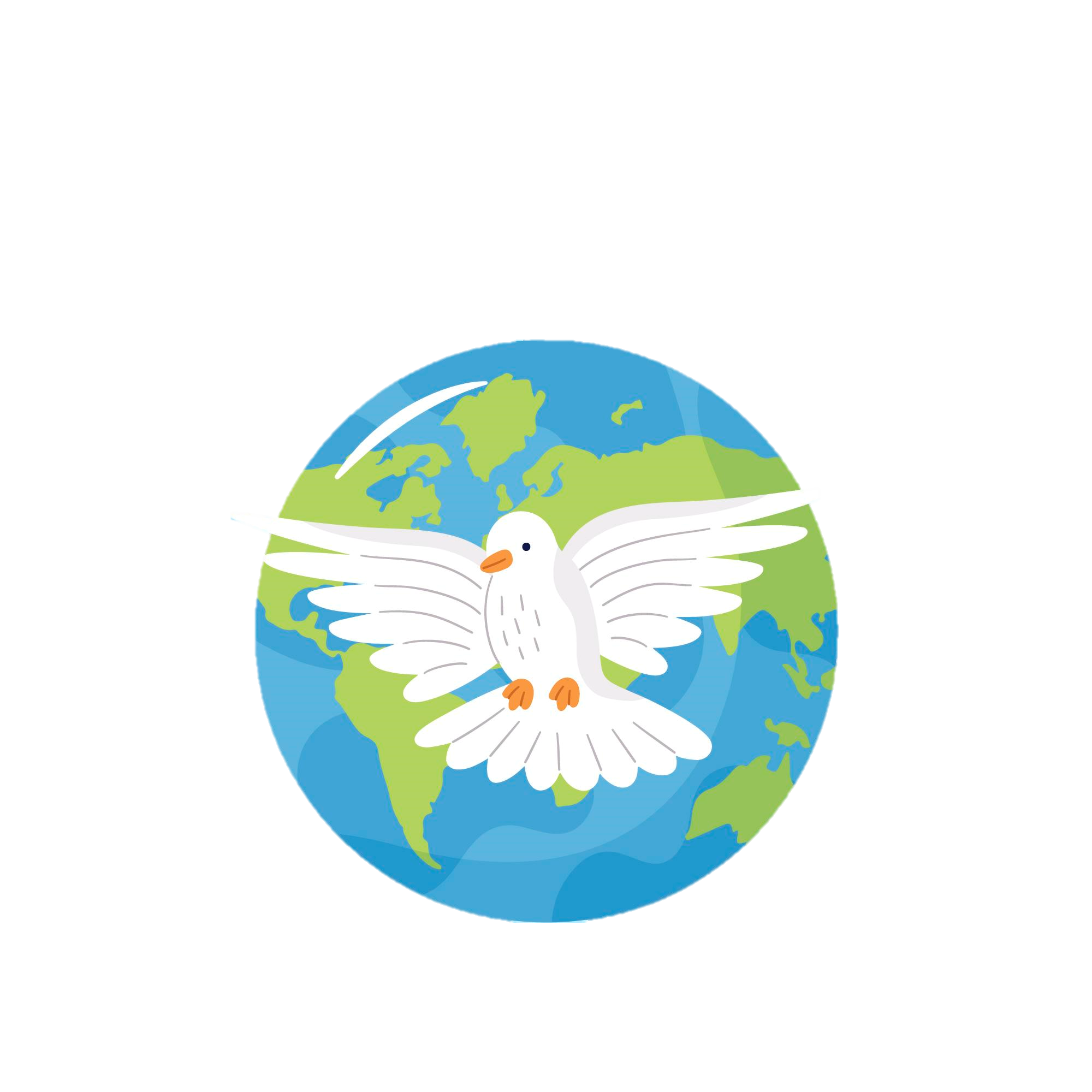 III
Tổng kết
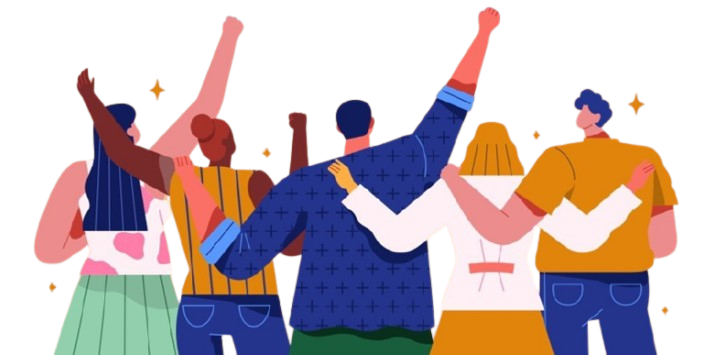 1. Nội dung, nghệ thuật
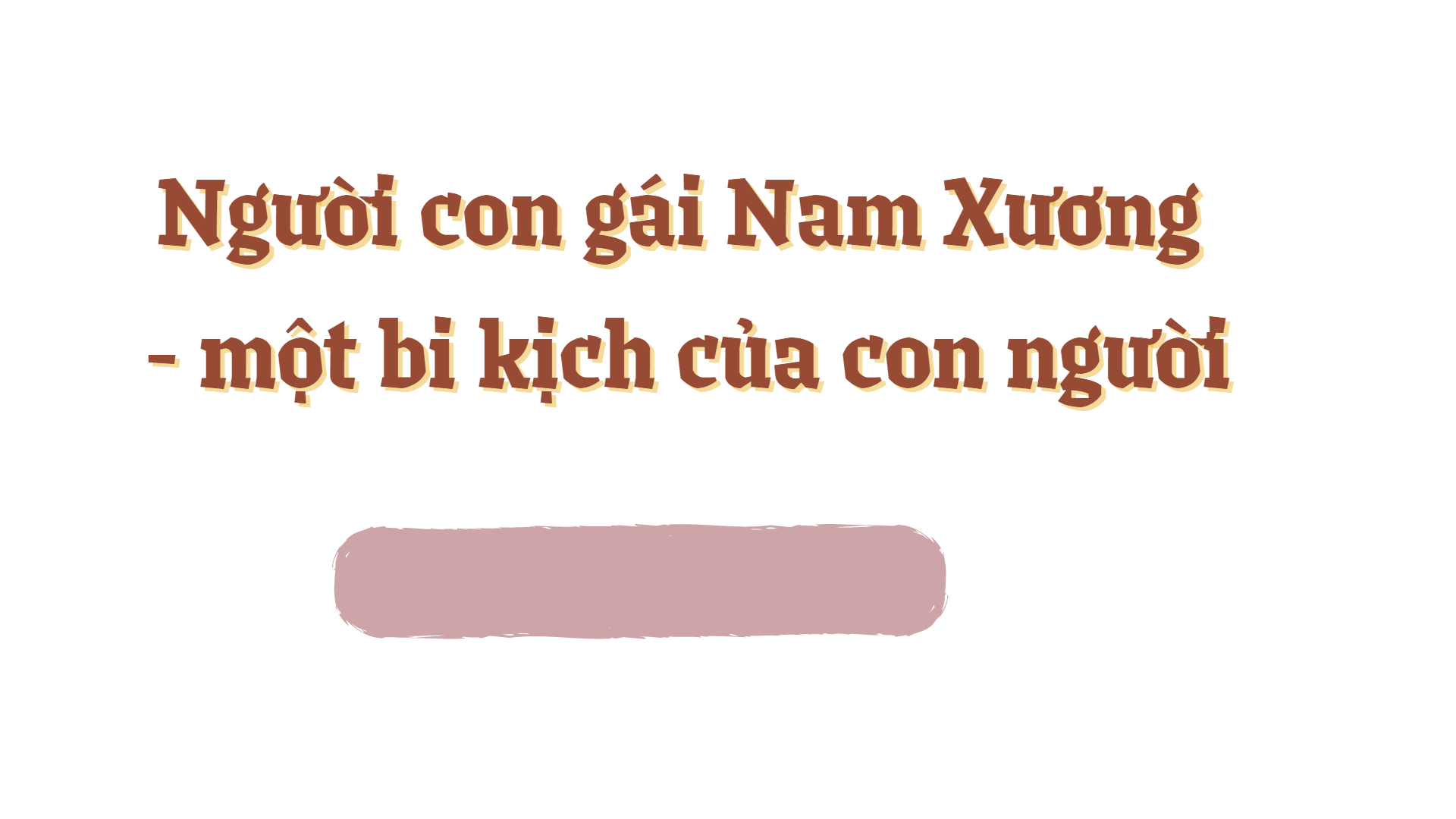 Em hãy khái quát về nội dung và nghệ thuật của văn bản.
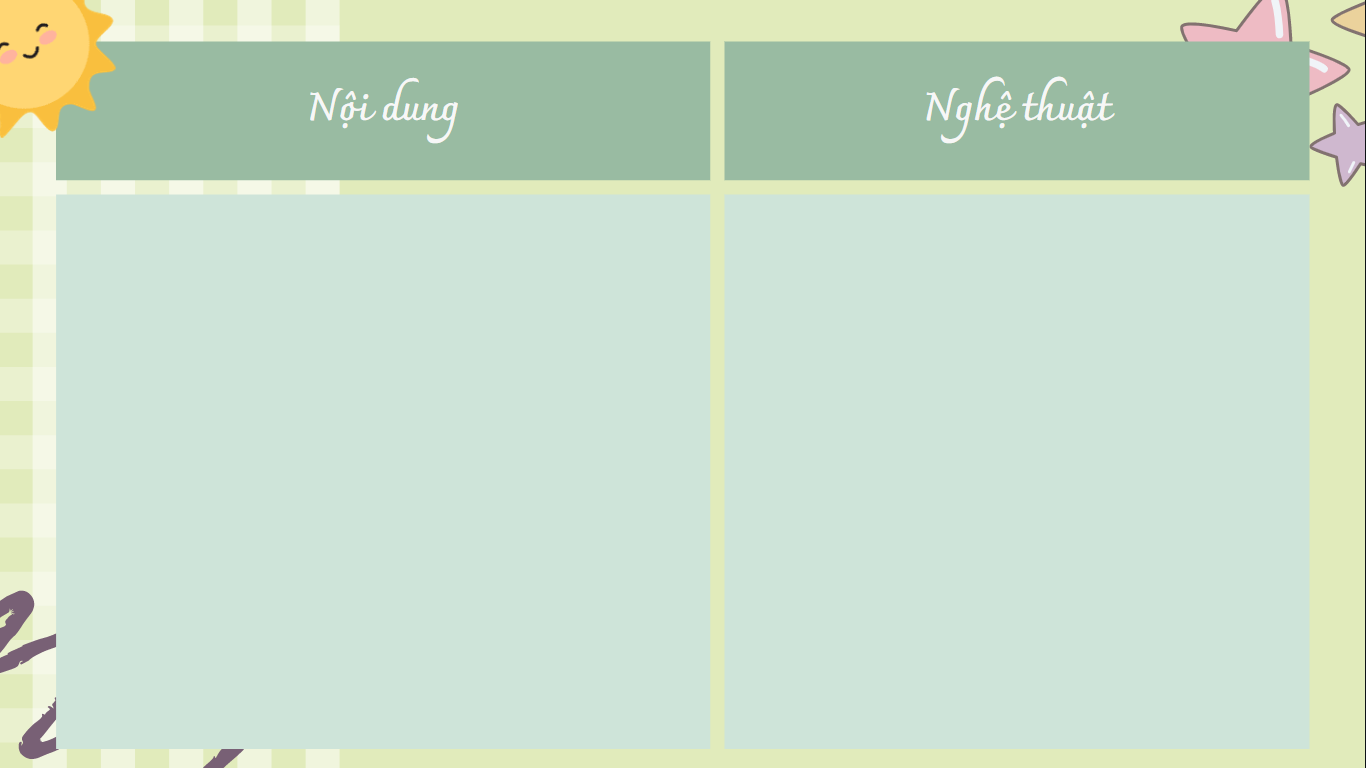 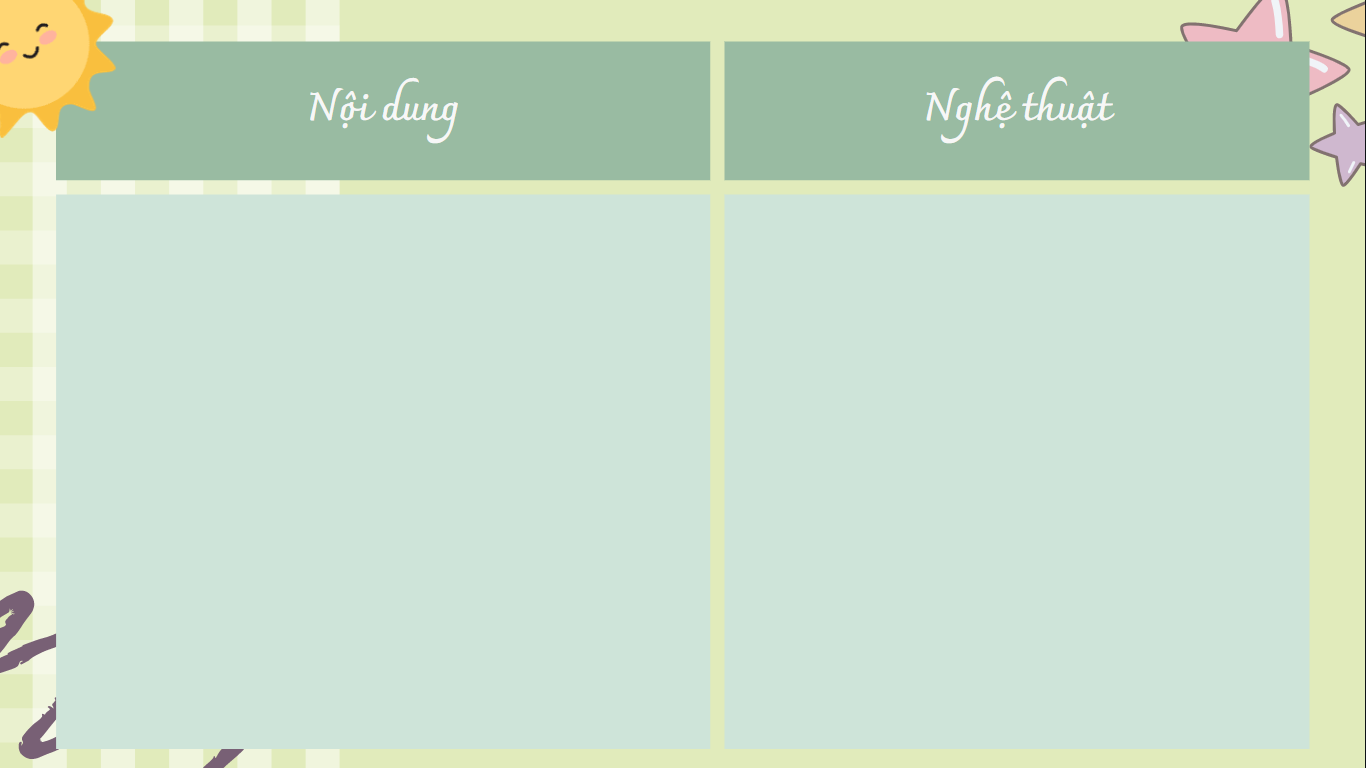 Tác phẩm đề cập đến nguy cơ chiến tranh hạt nhân đang đe dọa toàn bộ sự sống trên trái đất và nhiệm vụ của con người đó chính là phải ngăn chặn nguy cơ đó, là đáu tranh cho một thế giới hòa bình.
Đây là một văn bản nghị luận rất giàu tính thuyết phục; tất cả các luận điểm và hệ thông luận cứ vô cùng rõ ràng , các chứng cứ đưa ra xác đáng, cụ thể; lập luận chặt chẽ giàu thuyết phục.
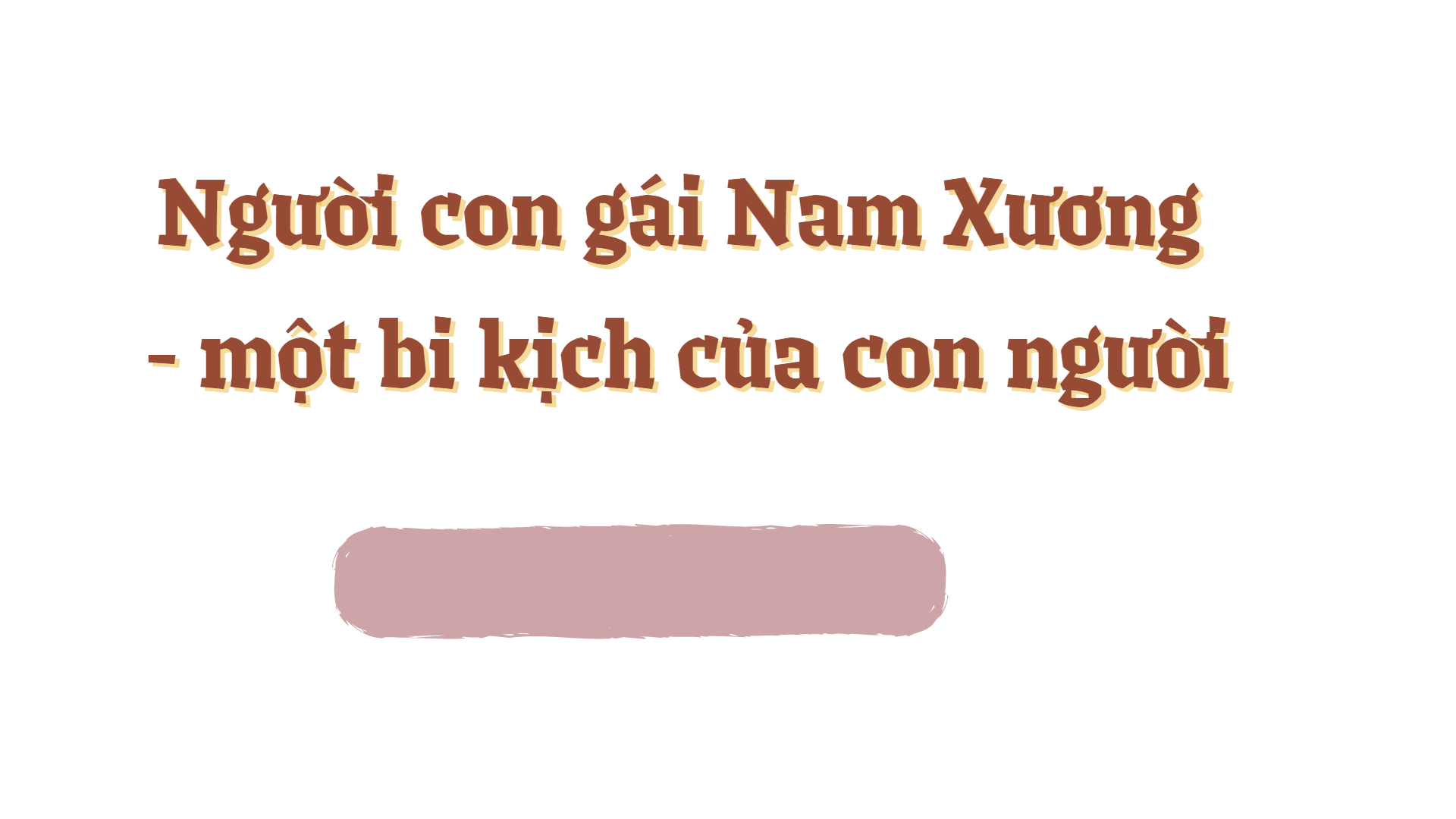 2. Một số lưu ý khi đọc văn bản nghị luận
Em hãy rút ra lưu ý về cách đọc văn bản nghị luận
Một số lưu ý khi đọc văn bản nghị luận
Nhận biết và phân tích được luận đề, luận điểm, lí lẽ và bằng chứng tiêu biểu trong VB
Liên hệ được ý tưởng, thông điệp trong VB với bối cảnh lịch sử, văn hoá, xã hội.
Lí lẽ, bằng chứng tiêu biểu là những lí lẽ, bằng chứng có vai trò quan trọng trong việc làm sáng tỏ luận điểm và luận đề
Căn cứ xác định: Sơ đồ thể hiện mối quan hệ giữa luận đề, luận điểm, lí lẽ và bằng chứng; cảm nhận của người đọc về những lí lẽ, bằng chứng ấn tượng; mục đích, dụng ý của tác giả.
Để hiểu được giá trị của các lí lẽ, bằng chứng tiêu biểu, ta cần phân tích để nhận ra vai trò của những lí lẽ, bằng chứng ấy trong việc làm sáng tỏ luận đề của VB
Hoạt động luyện tập
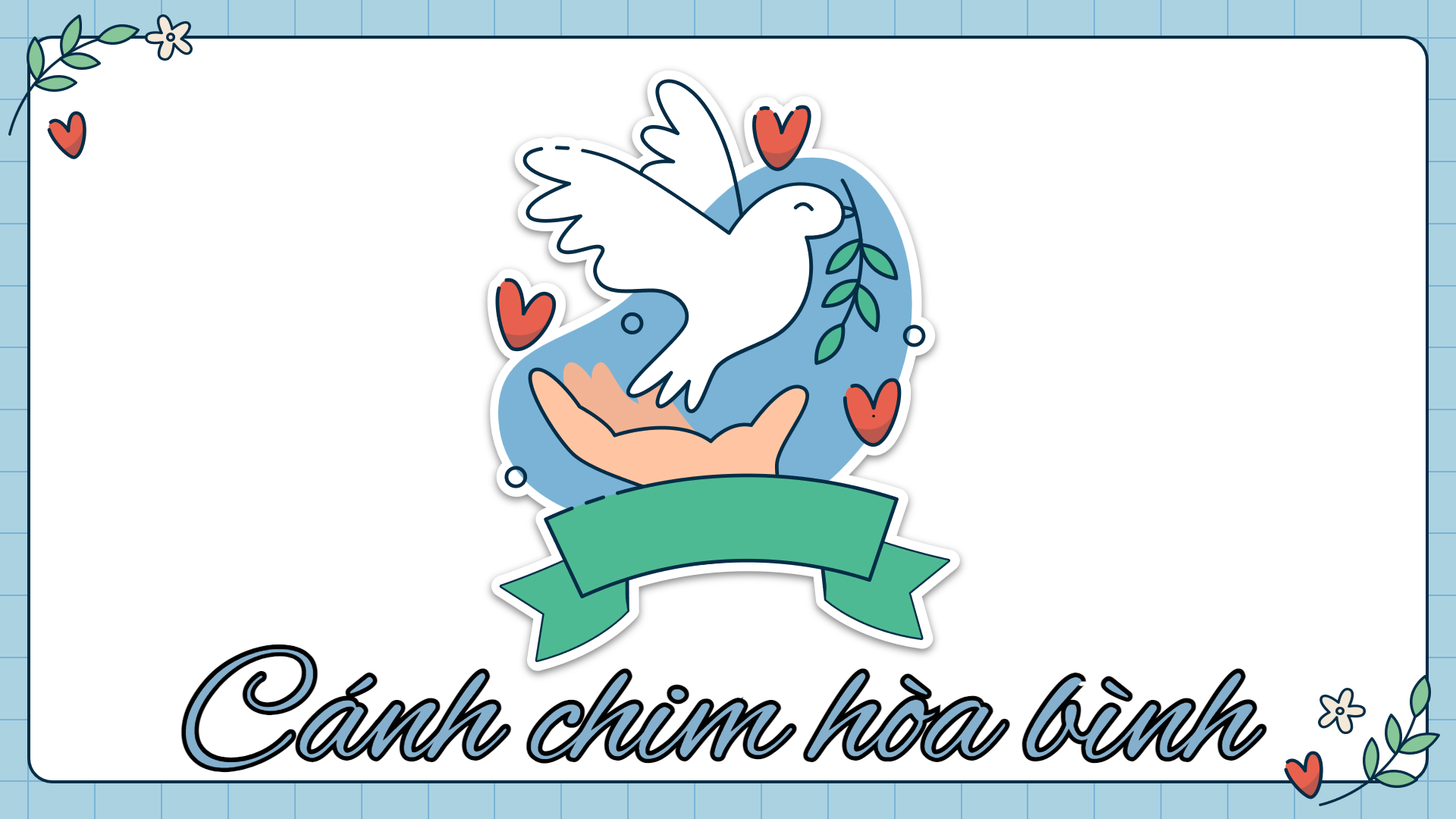 10
7
2
1
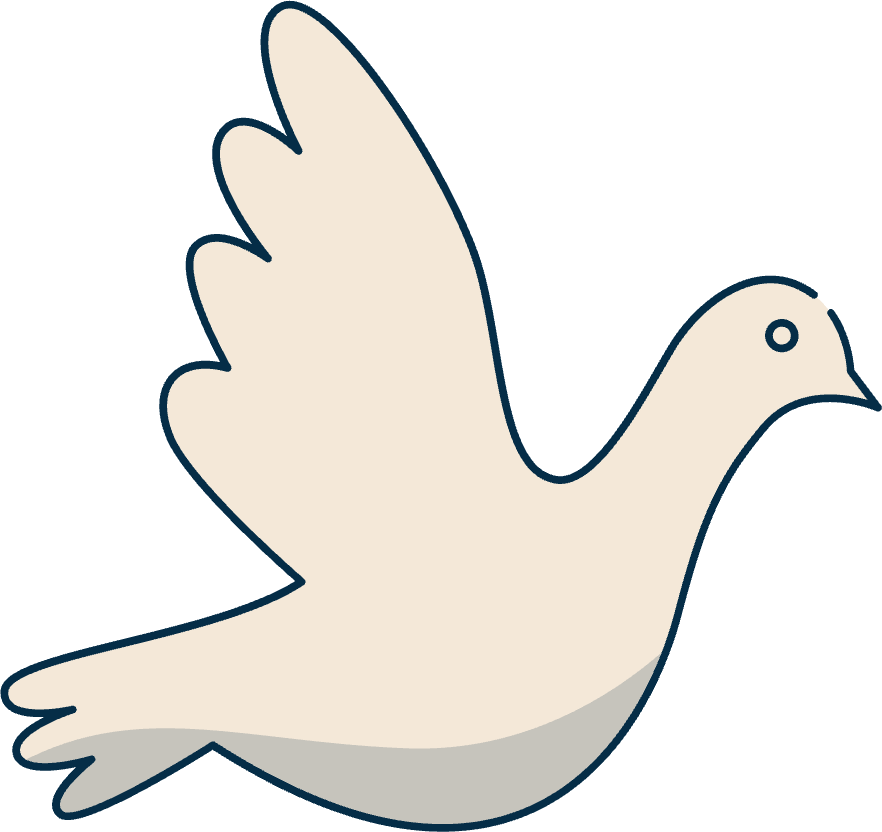 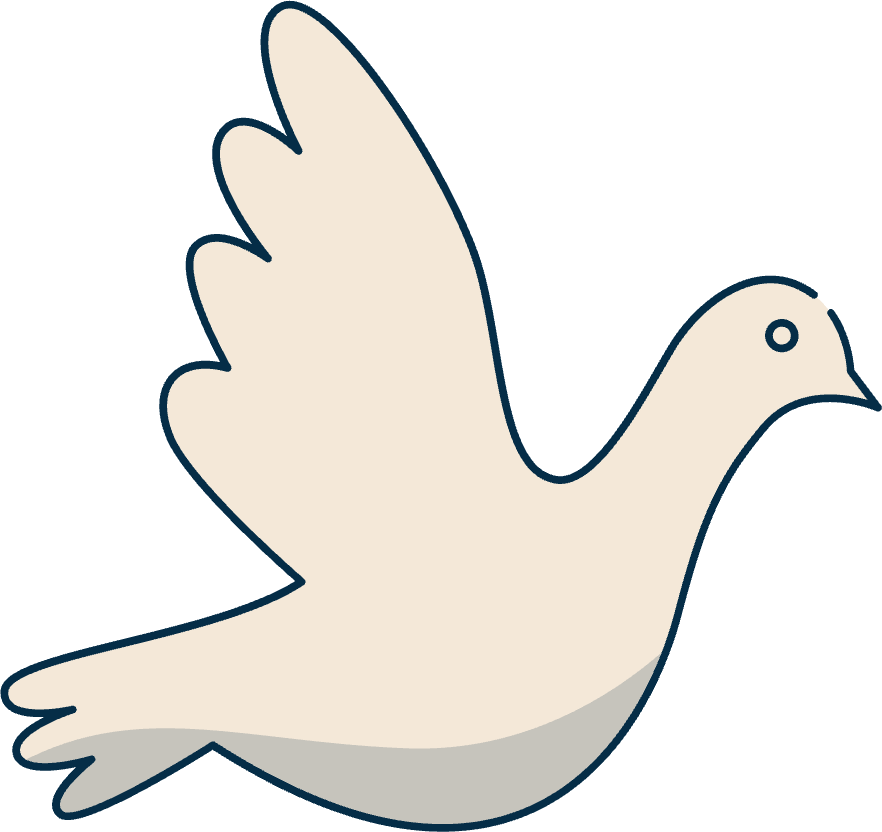 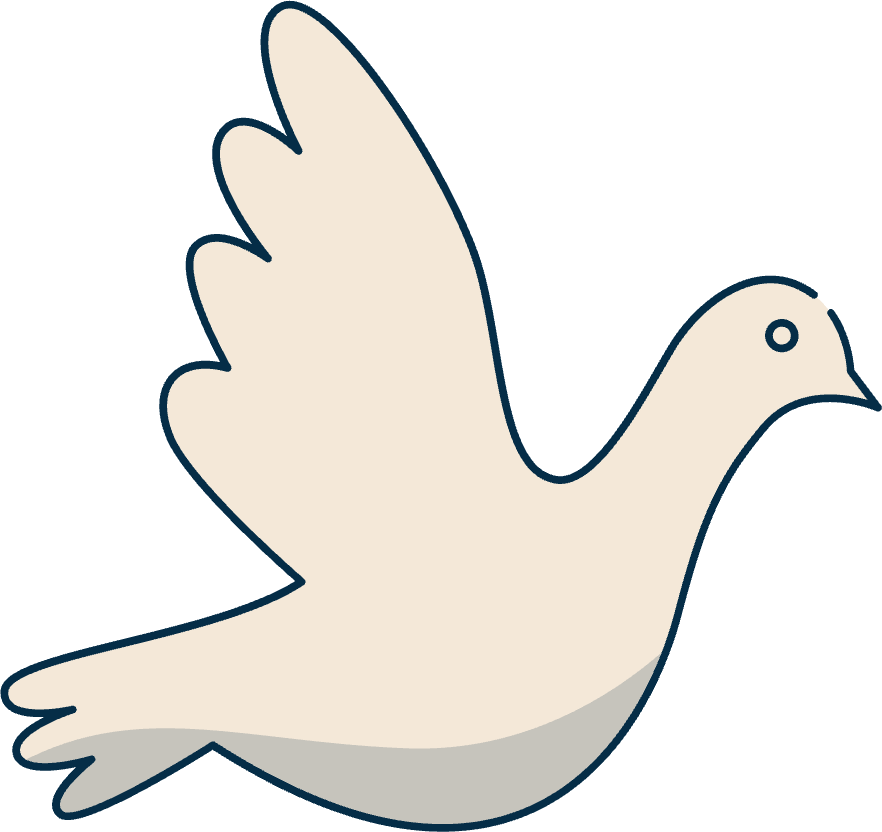 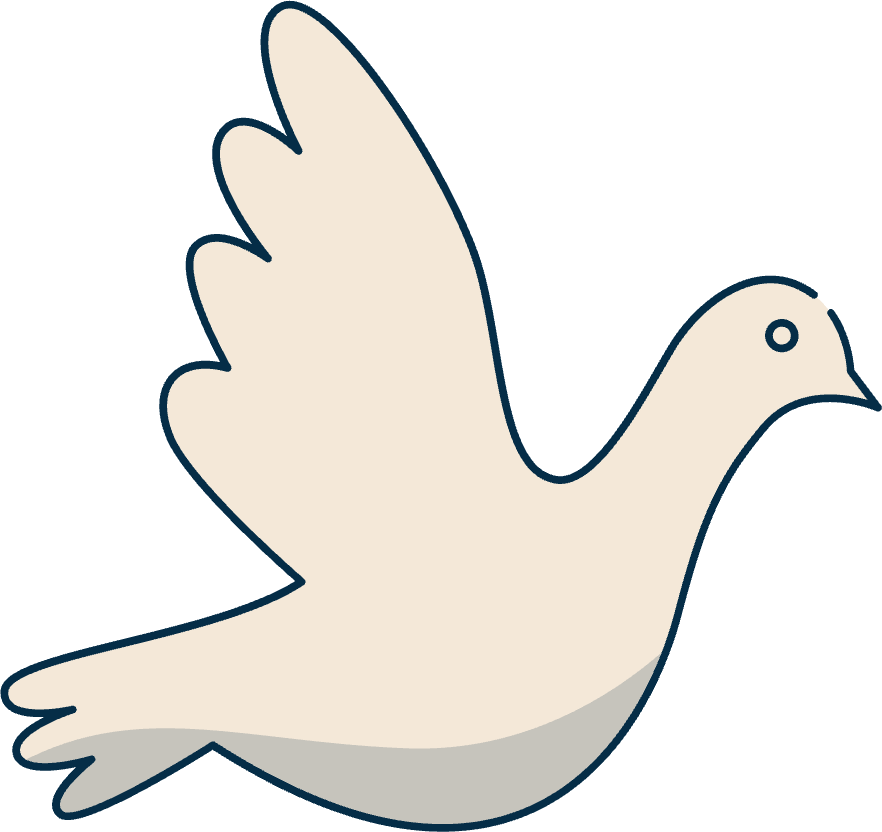 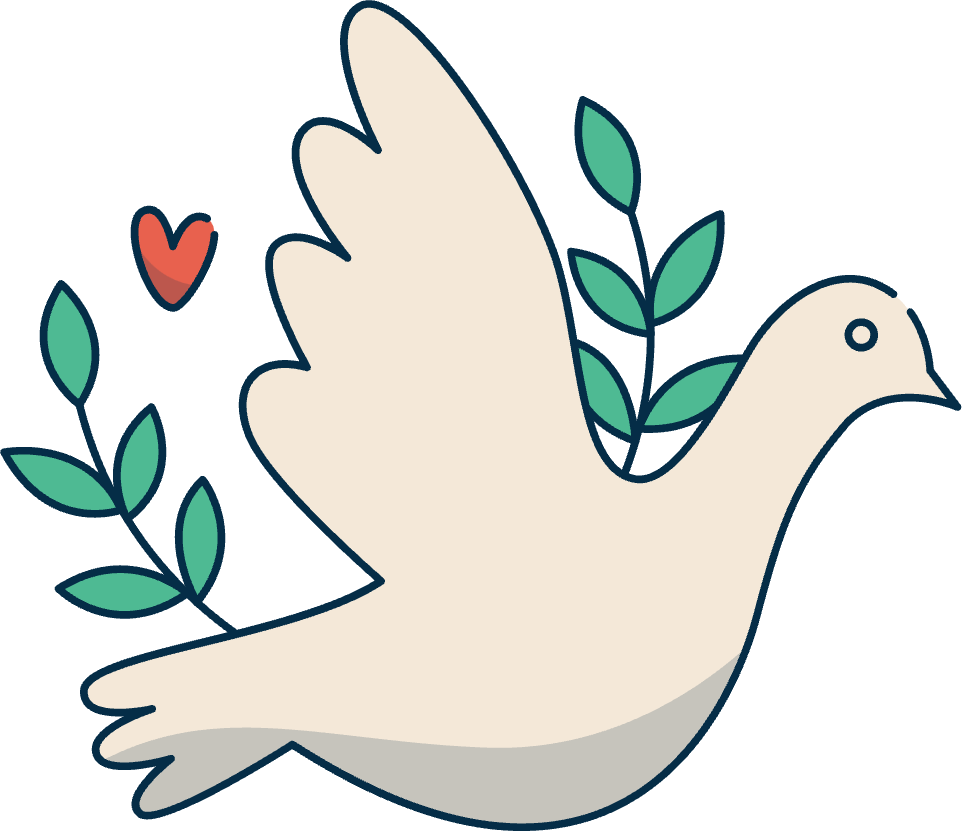 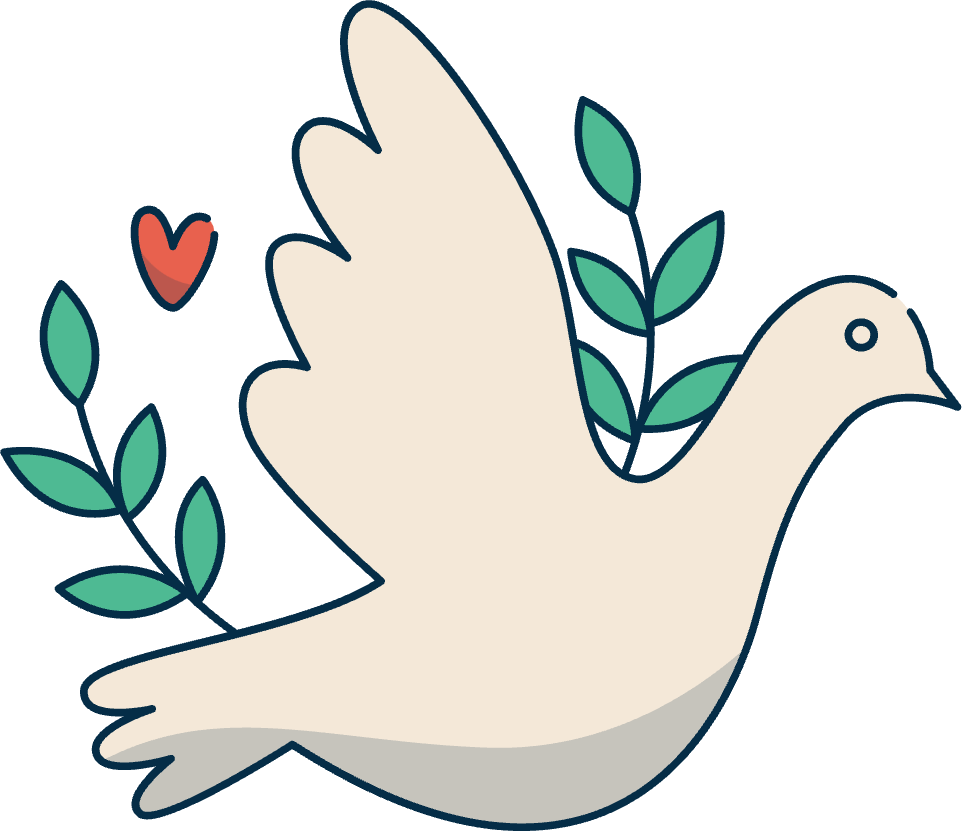 9
11
3
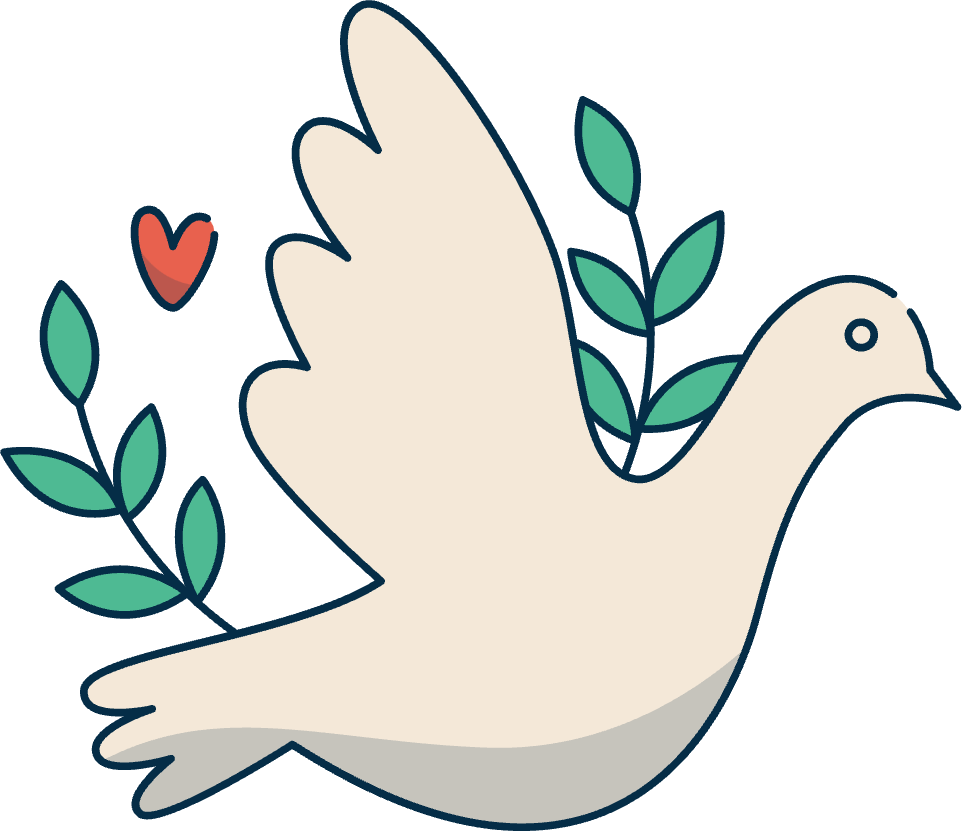 4
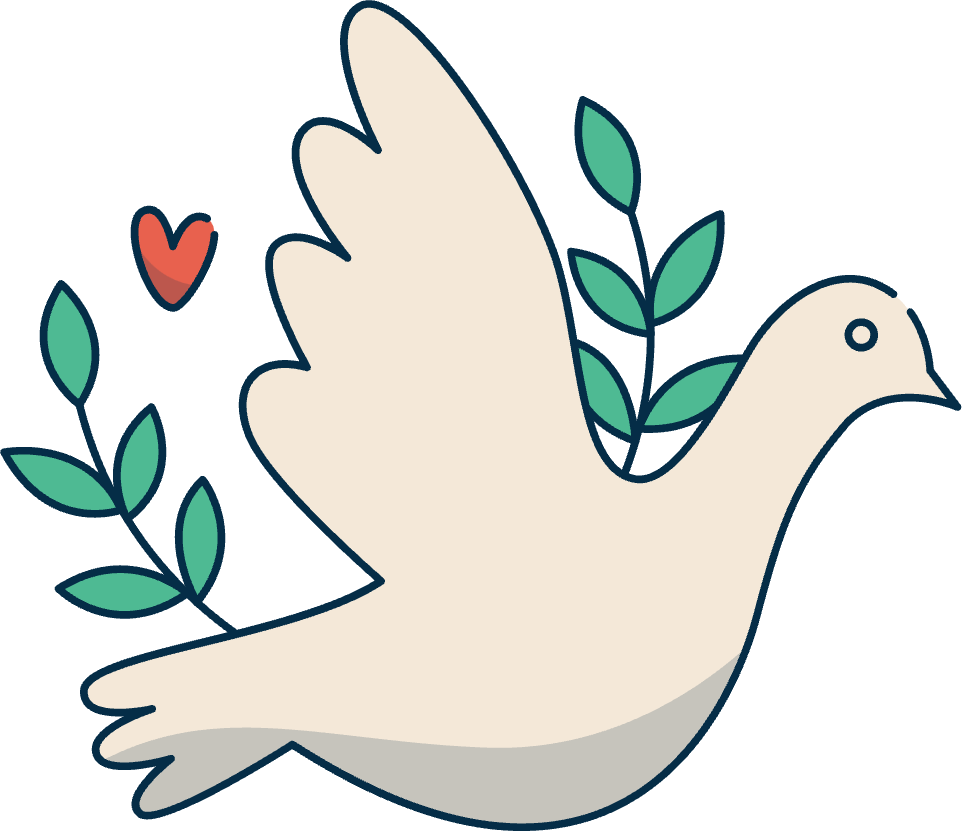 8
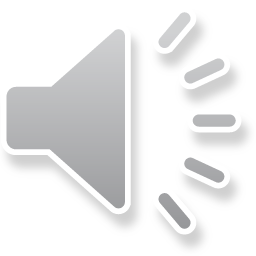 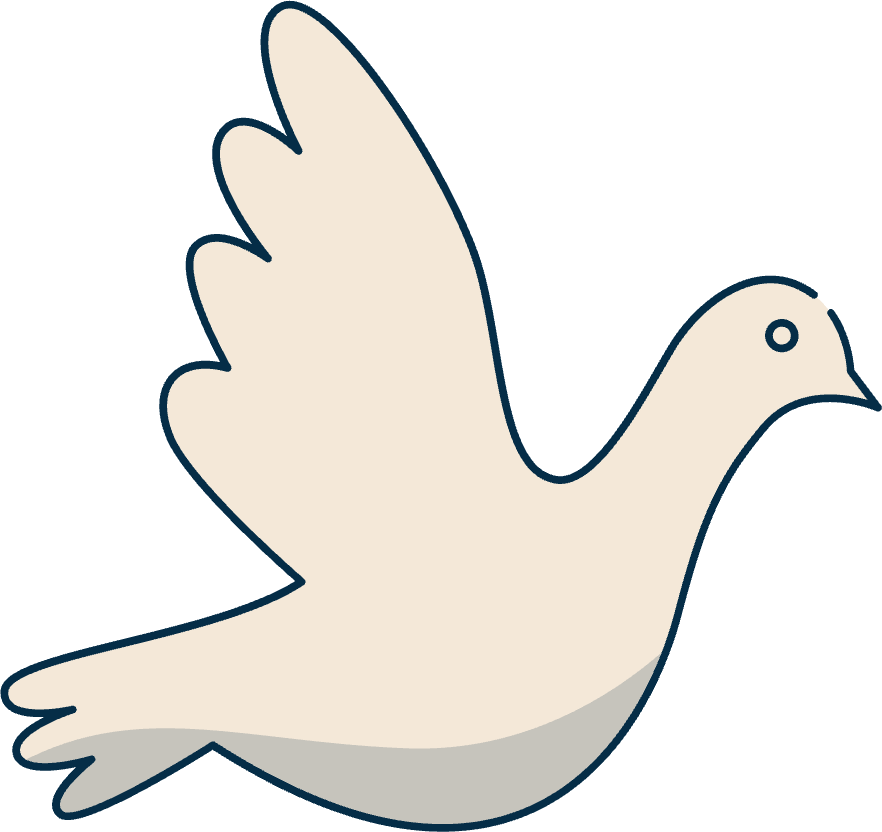 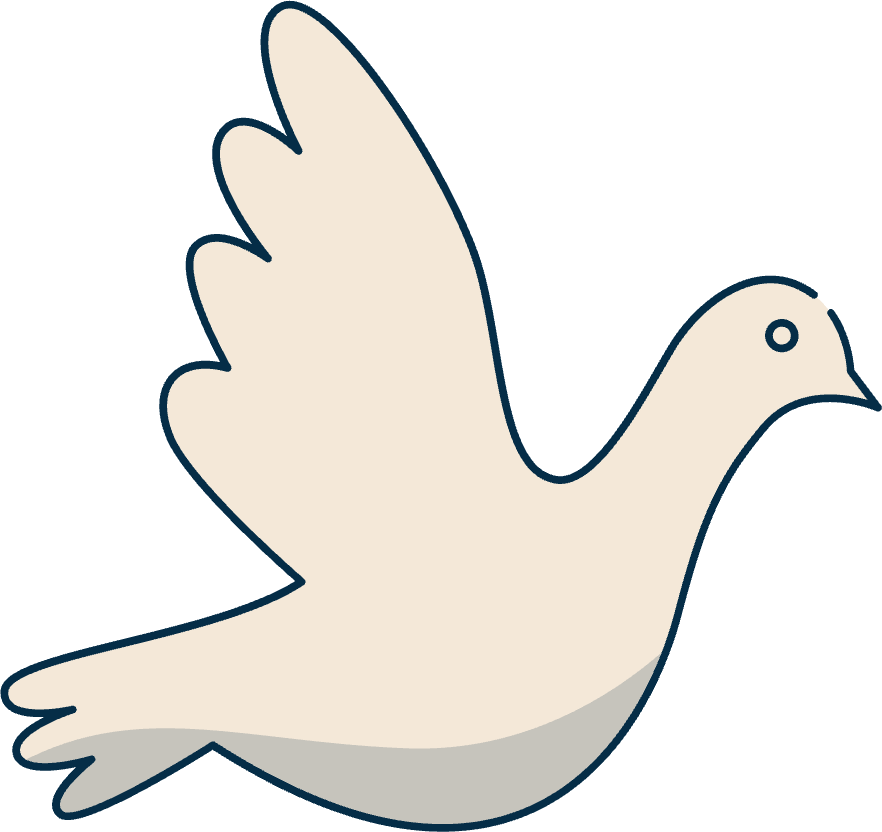 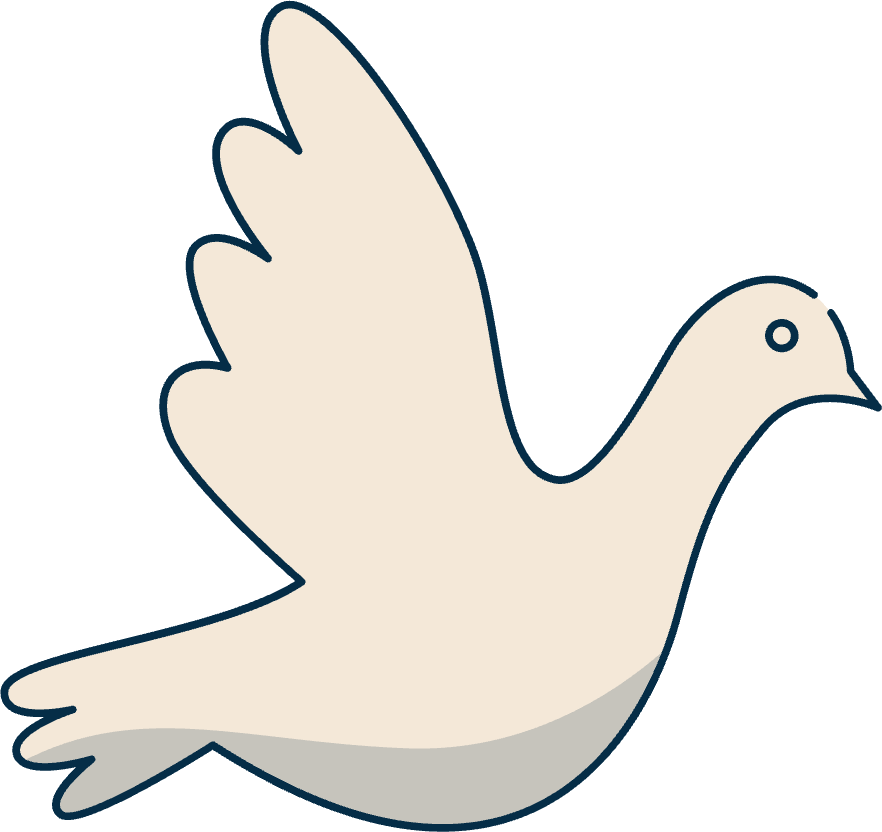 5
6
Vận dụng
[Speaker Notes: https://www.facebook.com/baokefb]
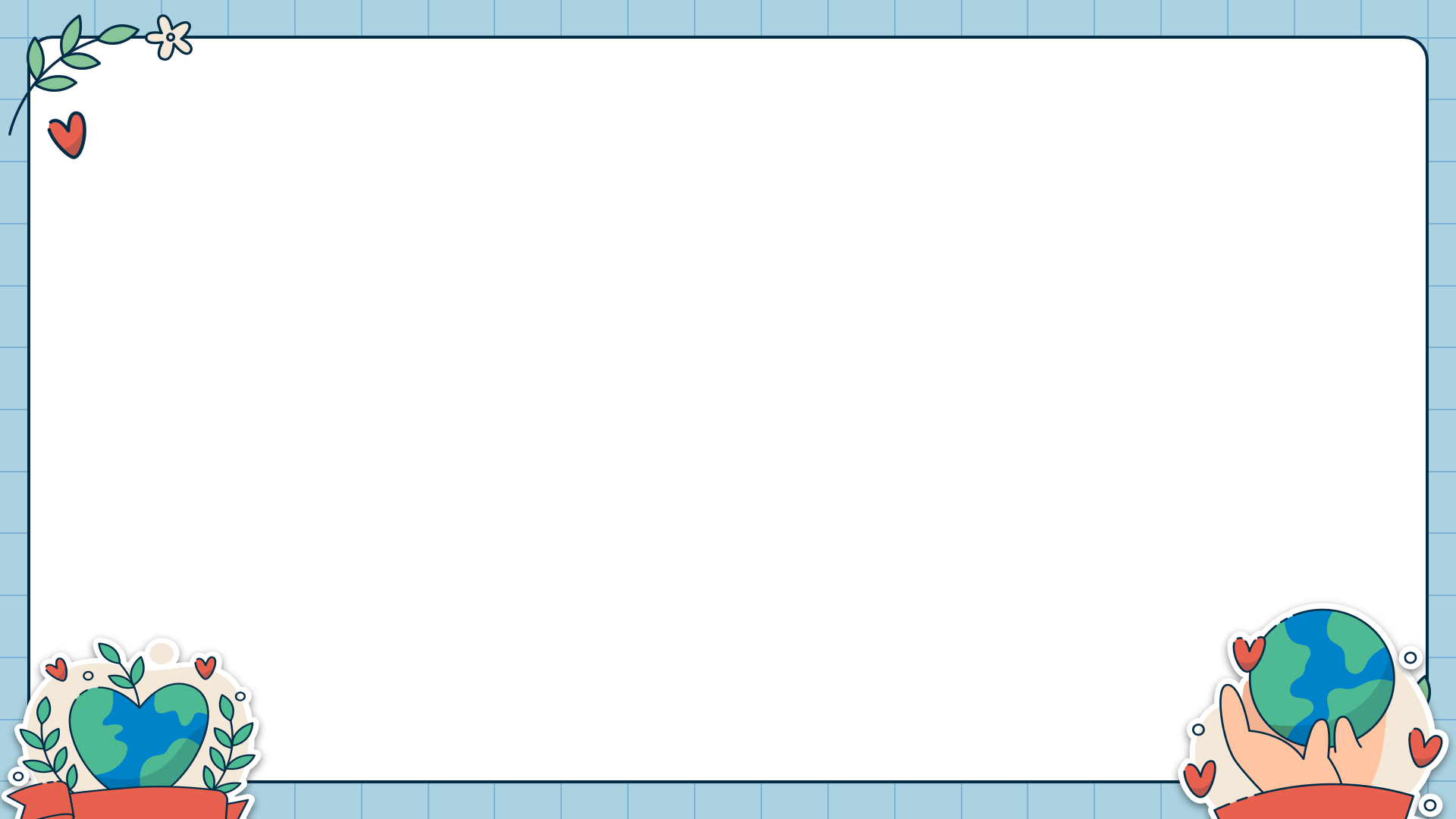 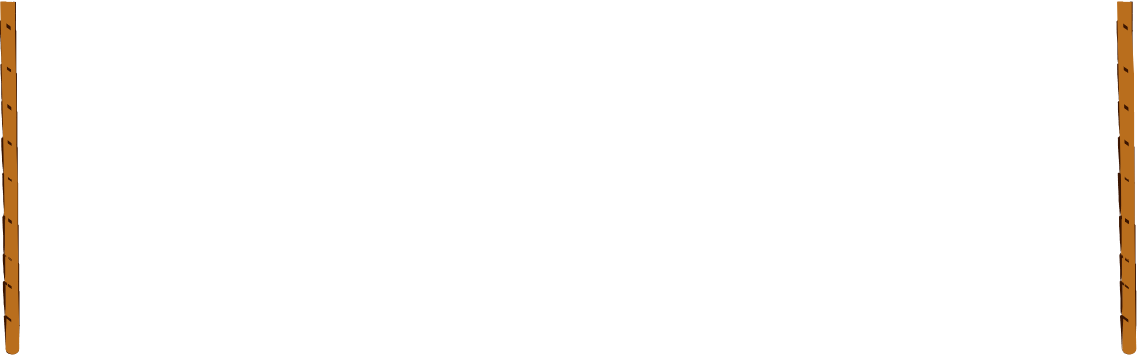 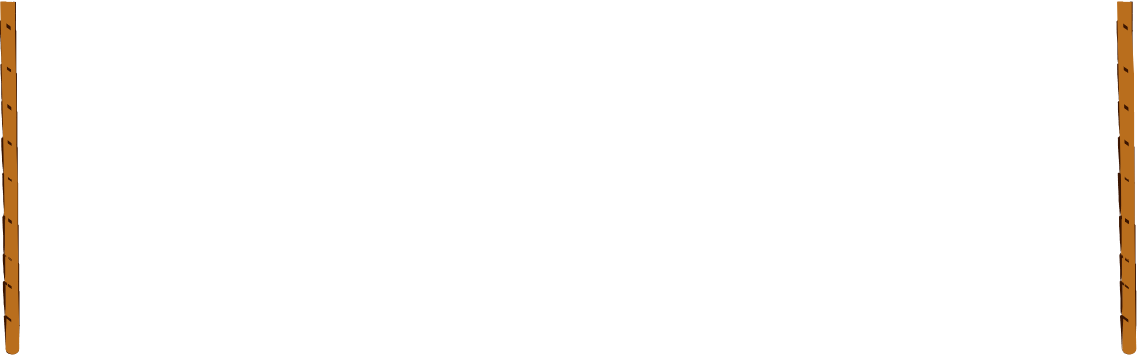 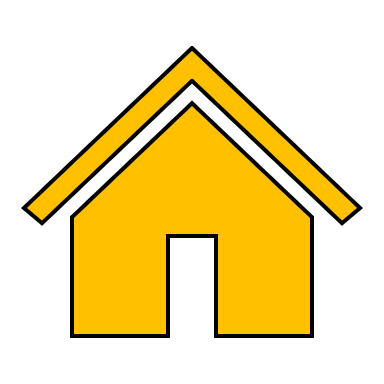 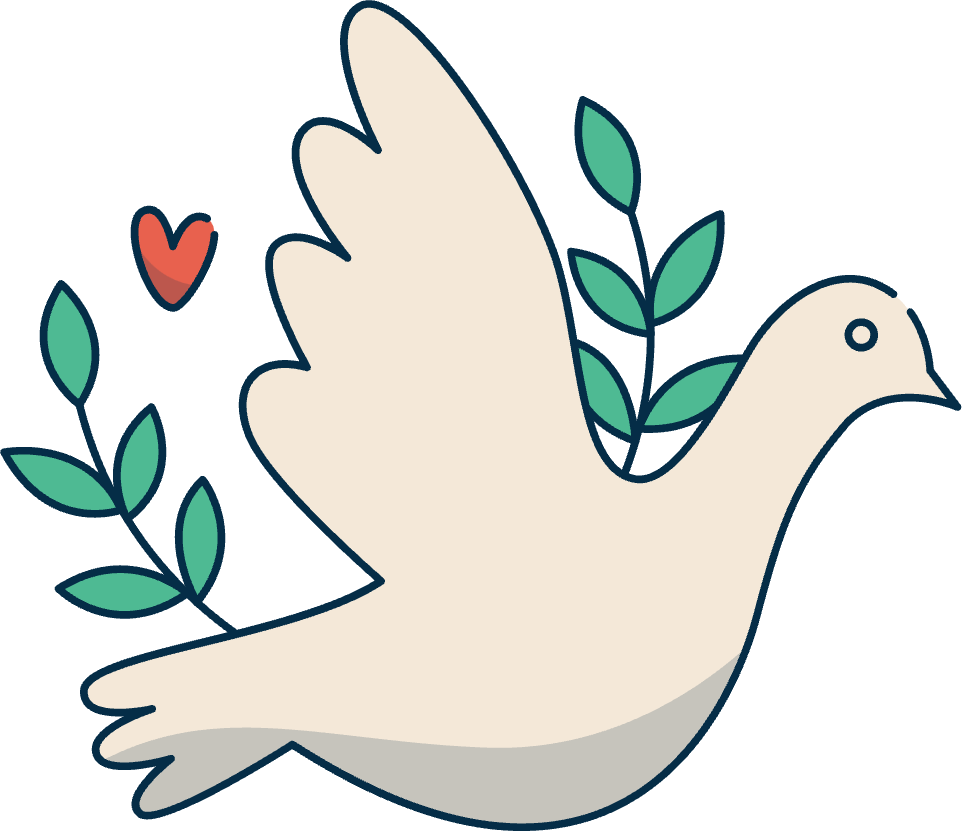 Câu 1: Phương thức biểu đạt nào được sử dụng trong văn bản Đấu tranh cho một thế giới hòa bình?
A. Tự sự
B. Nghị luận
C. Thuyết minh
D. Miêu tả
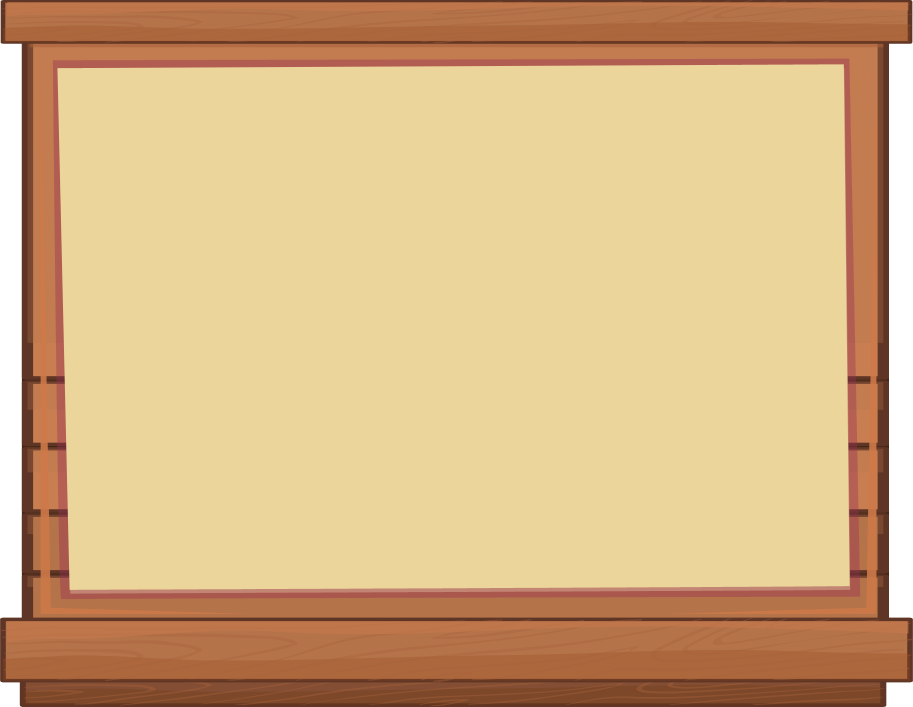 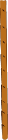 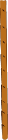 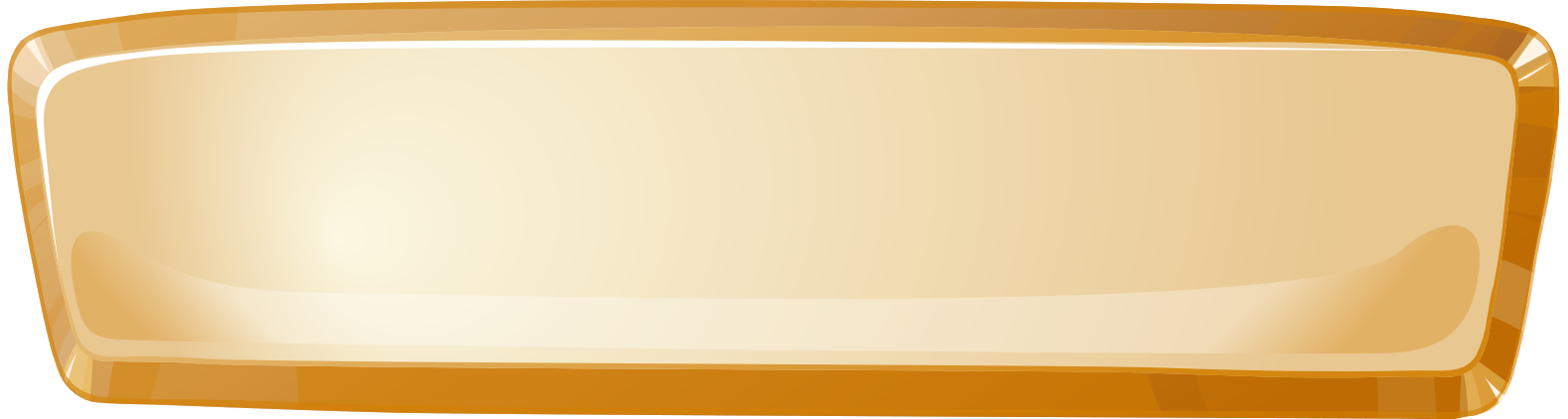 ĐÁP ÁN: A
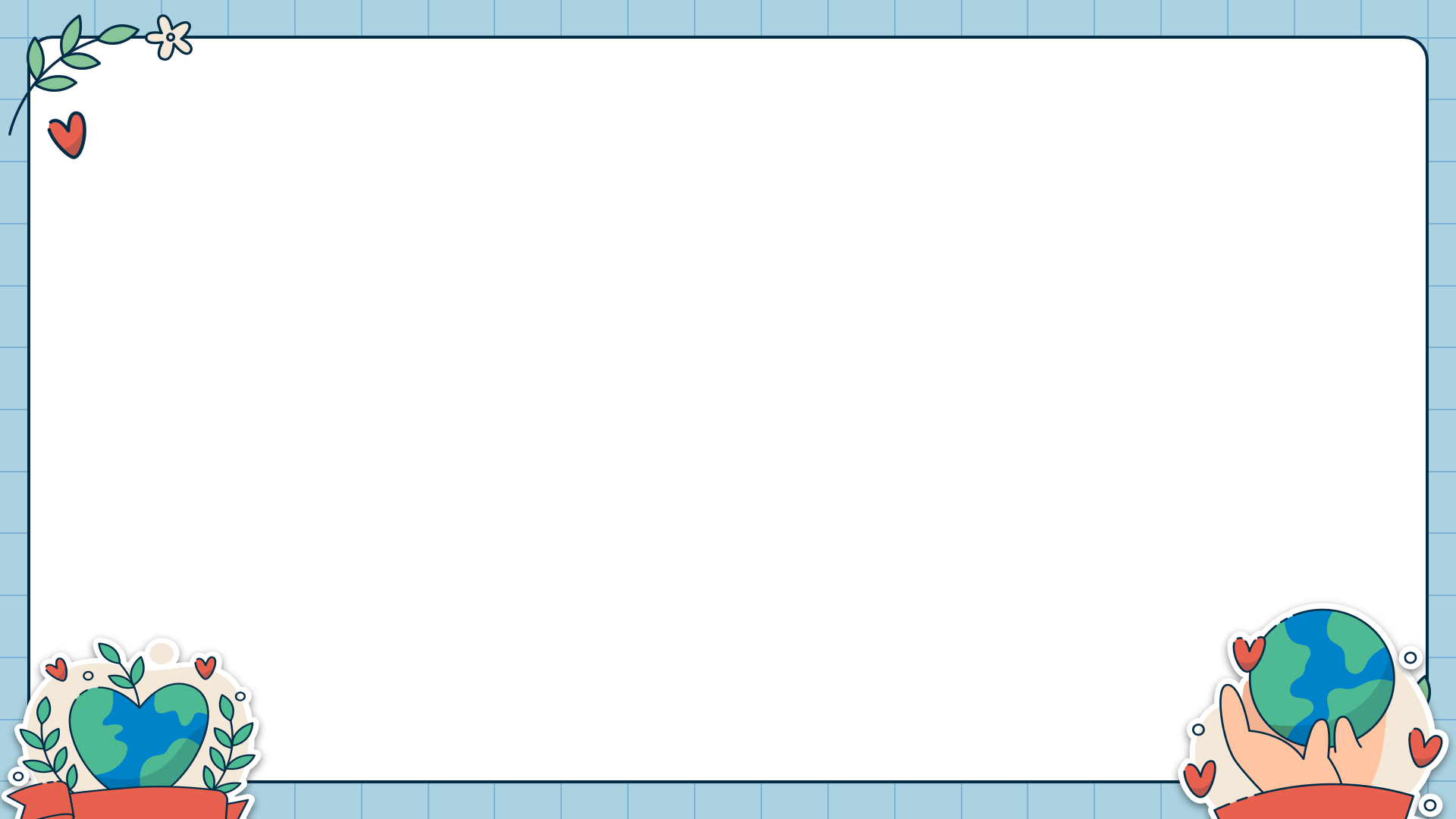 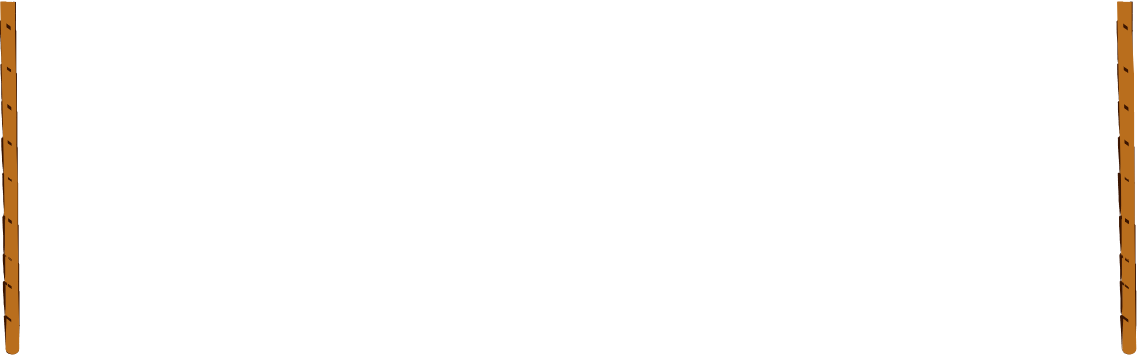 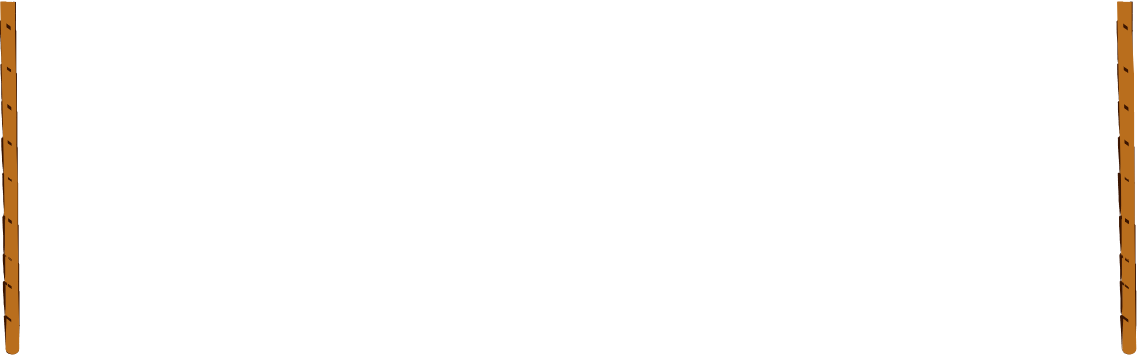 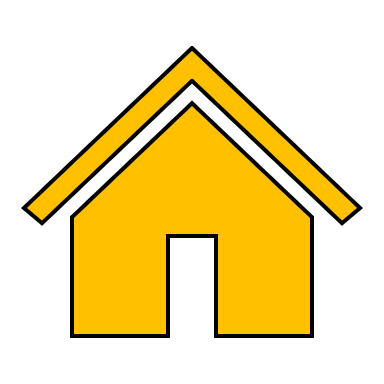 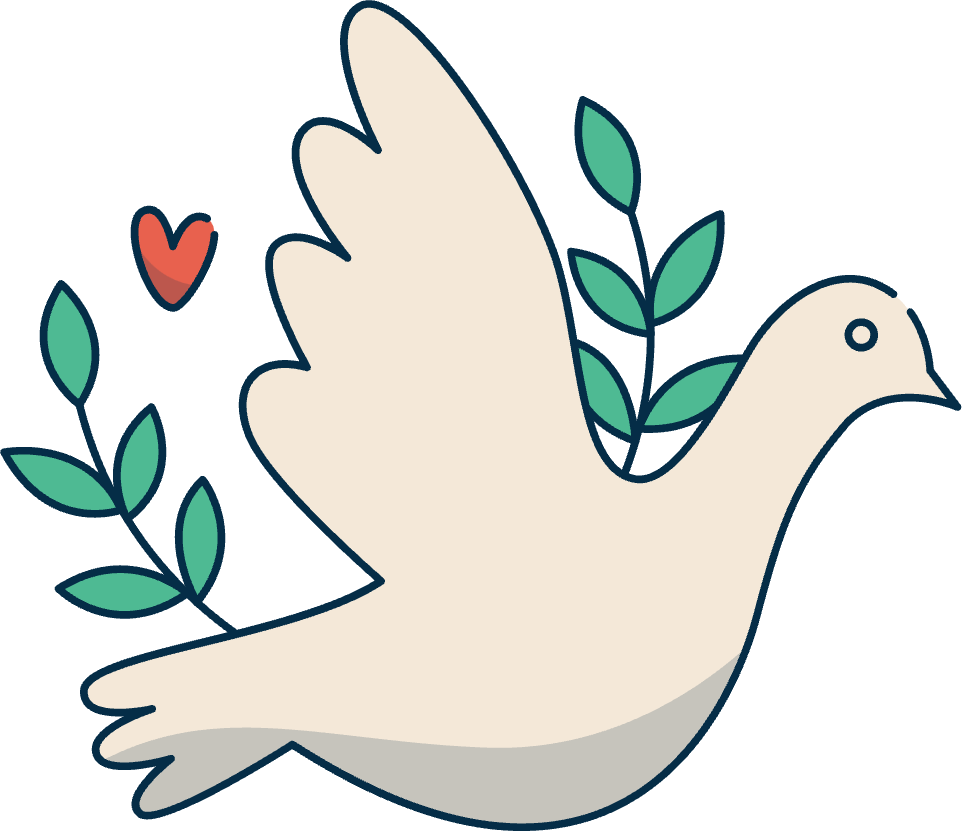 Câu 2: Để chứng minh cho sự tốn kém vô lí của cuộc chạy đua vũ trang hạt nhân, tác giả nêu số liệu so sánh "Giá của 10 chiếc tàu sân bay mang vũ khí hạt nhân kiểu tàu Ni-mít" tương đương với:
A. chi phí phòng bệnh sốt rét cho hơn 1 tỉ người và cứu hơn 14 triệu trẻ em châu Phi
B. chi phí chế tạo 100 máy bay ném bom.
C. chi phí dinh dưỡng cho 575 triệu người.
D. chi phí chế tạo 27 tên lửa MX.
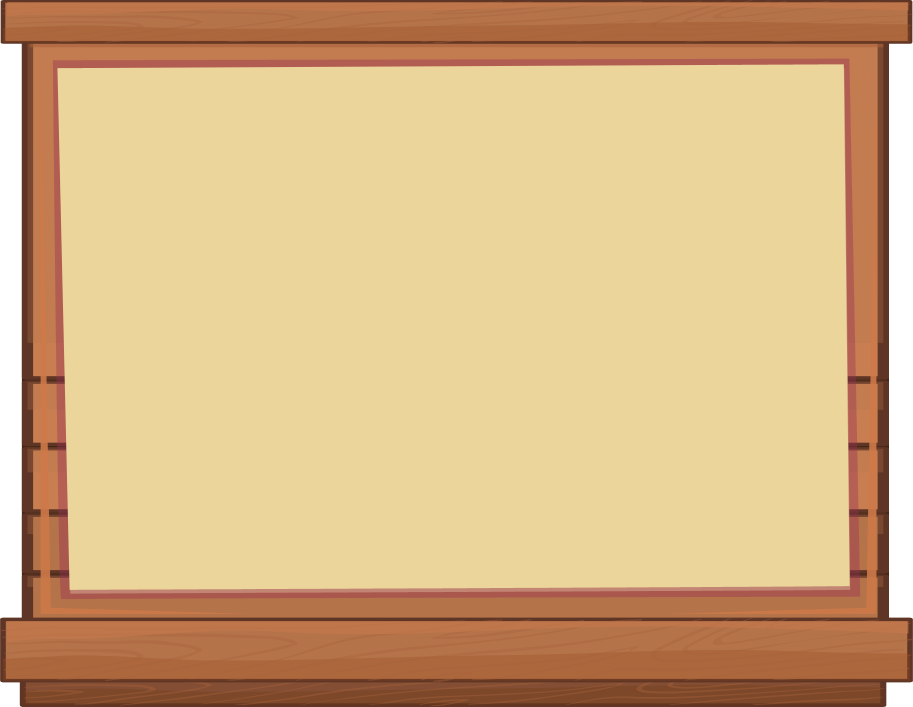 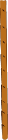 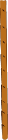 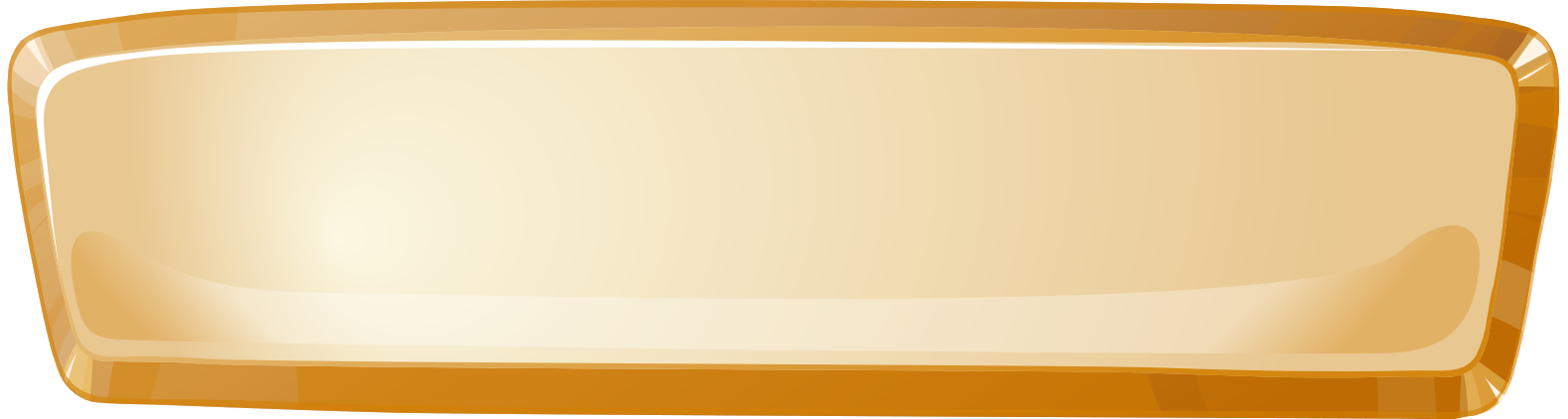 ĐÁP ÁN: A
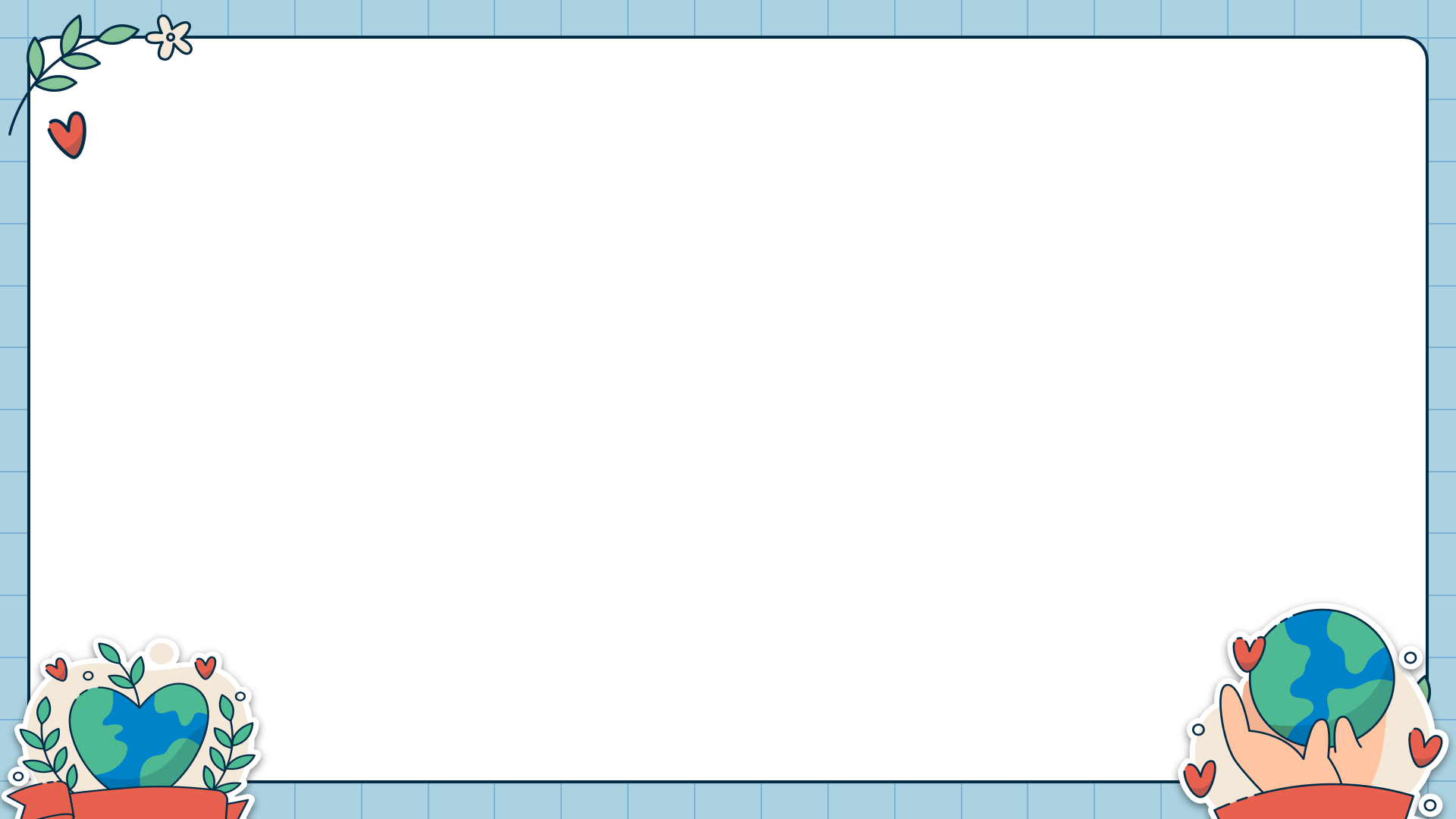 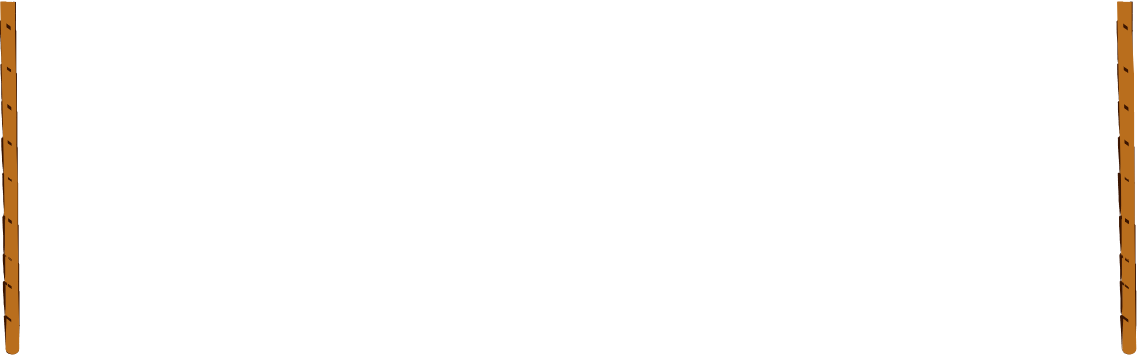 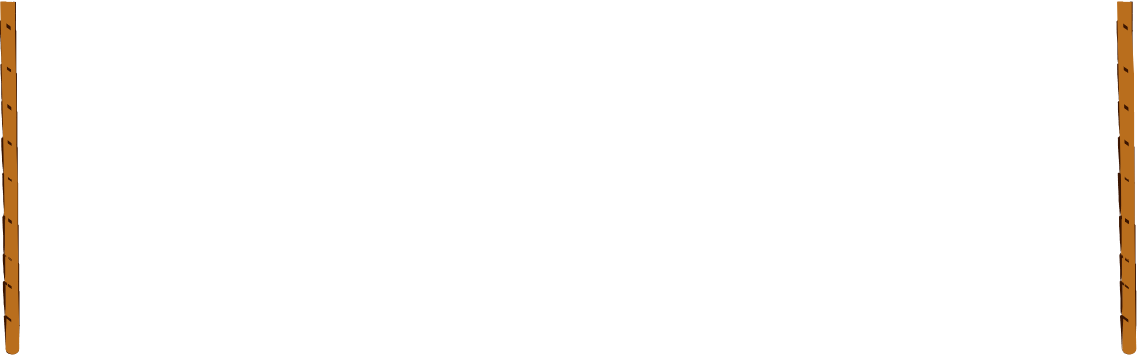 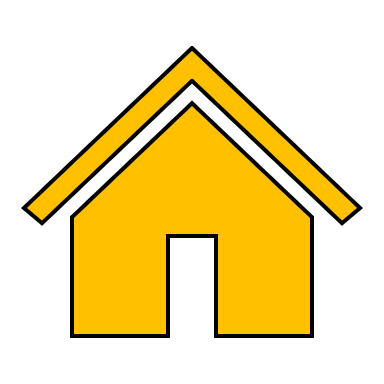 Câu 3: Nội dung chính của văn bản Đấu tranh cho một thế giới hòa bình:
A. Nói về nguy cơ chiến tranh hạt nhân đe dọa tới sự sống của nhân loại
B. Sự tốn kém của cuộc chạy đua vũ trang cướp đi sự phát triển của nhân loại
C. Biện pháp ngăn chặn, xóa bỏ nguy cơ chiến tranh hạt nhân
D. Tất cả các đáp án trên.
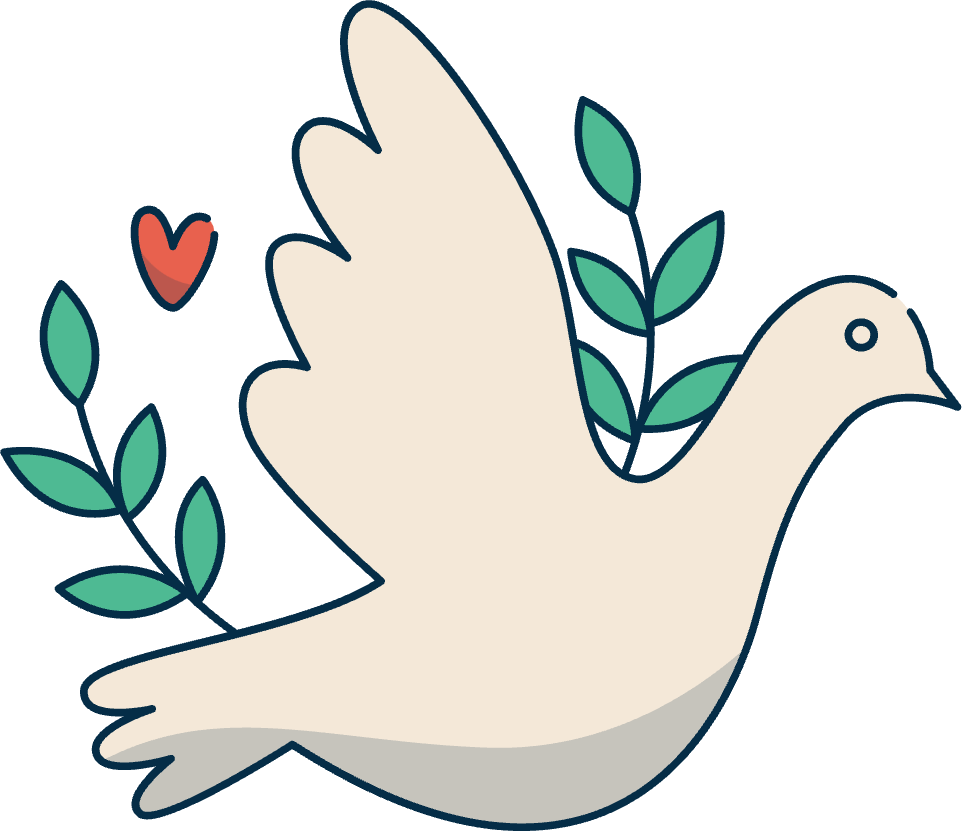 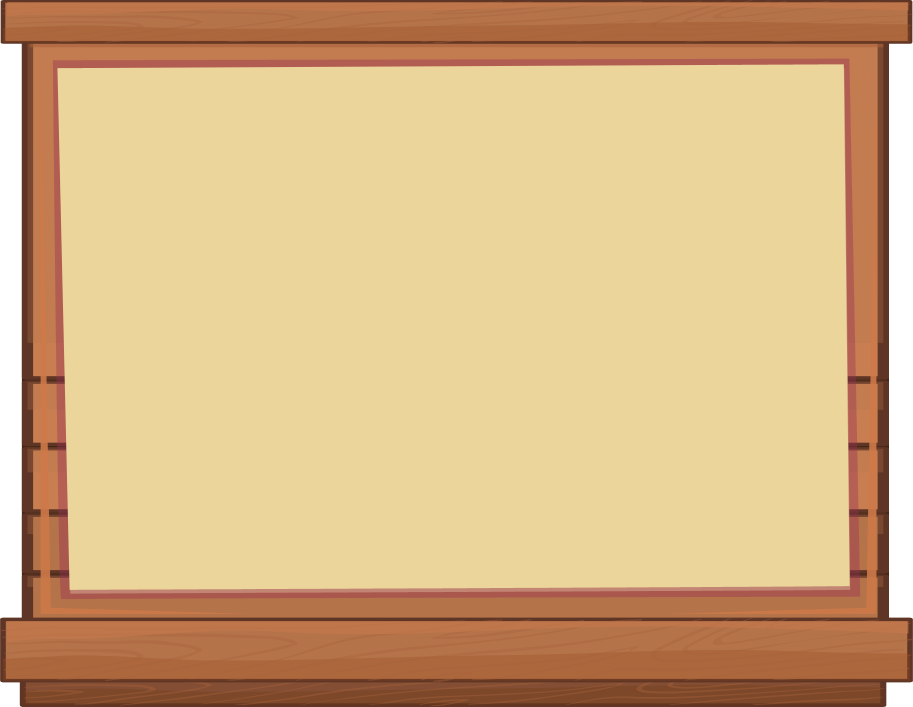 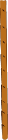 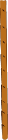 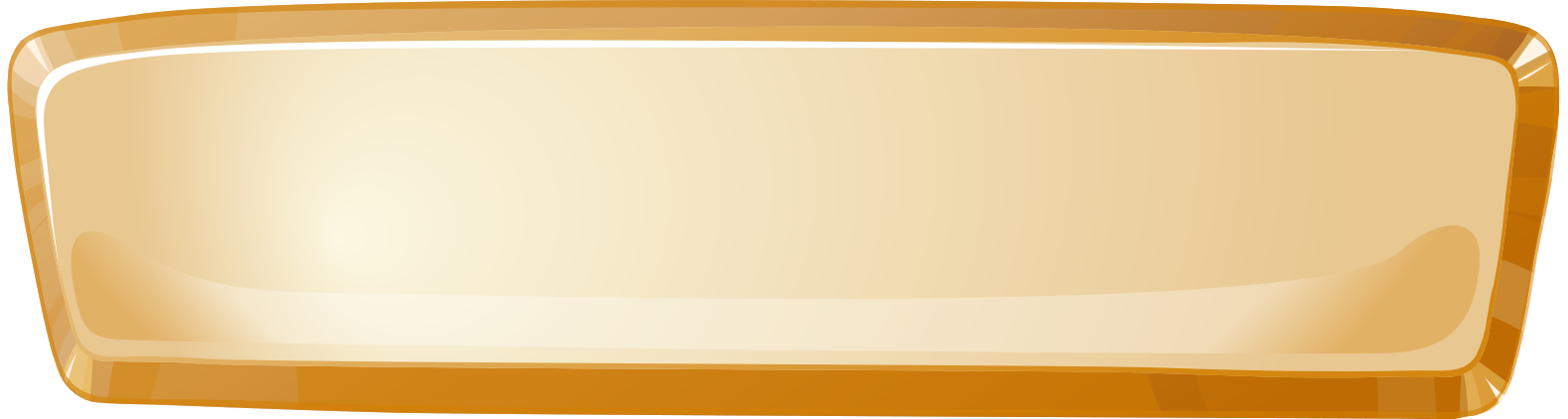 ĐÁP ÁN: D
[Speaker Notes: Zalo:0981713891]
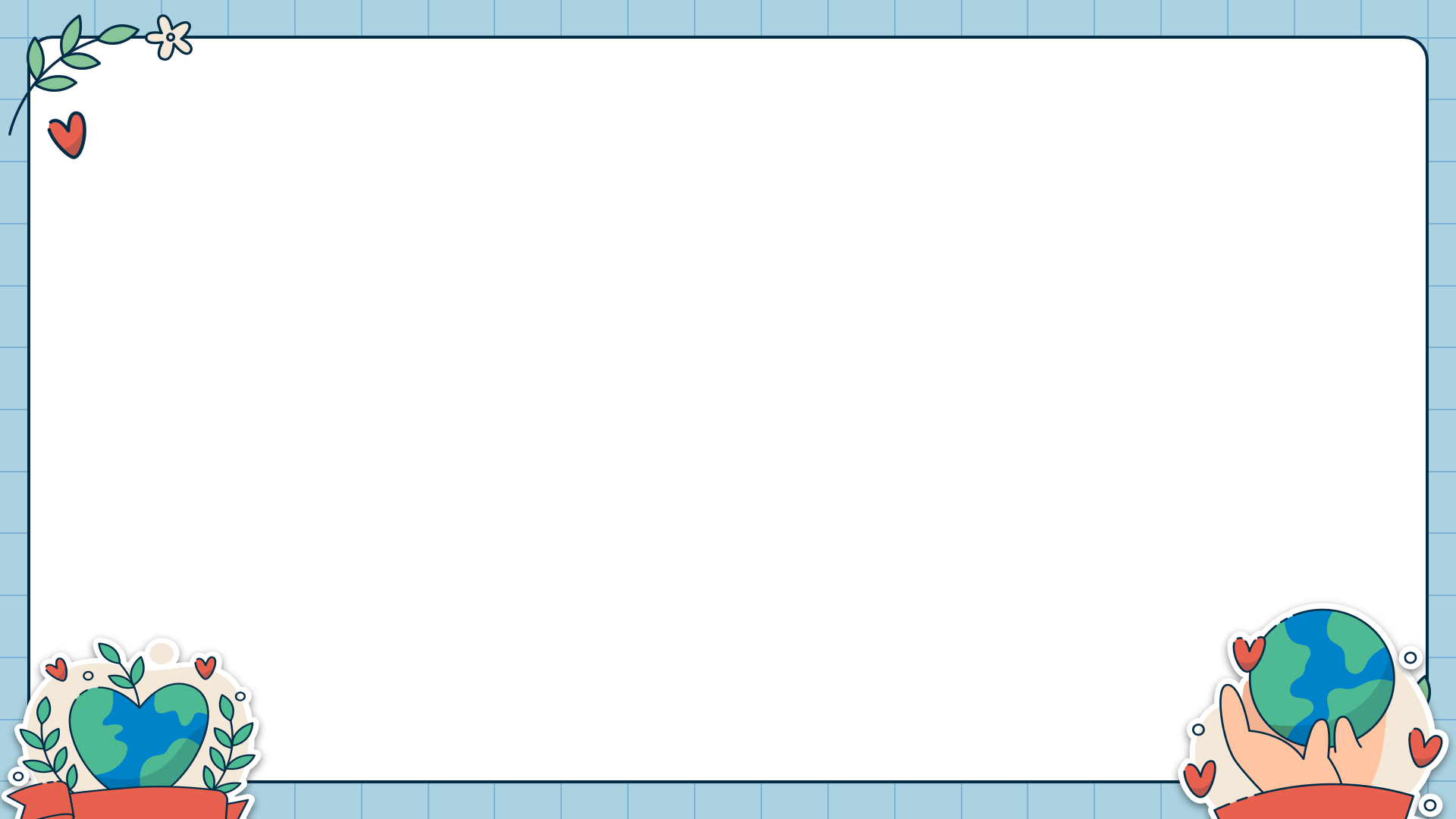 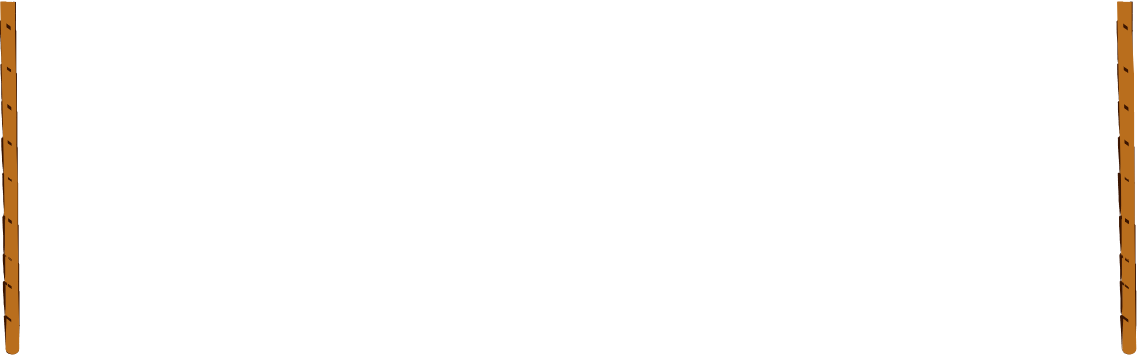 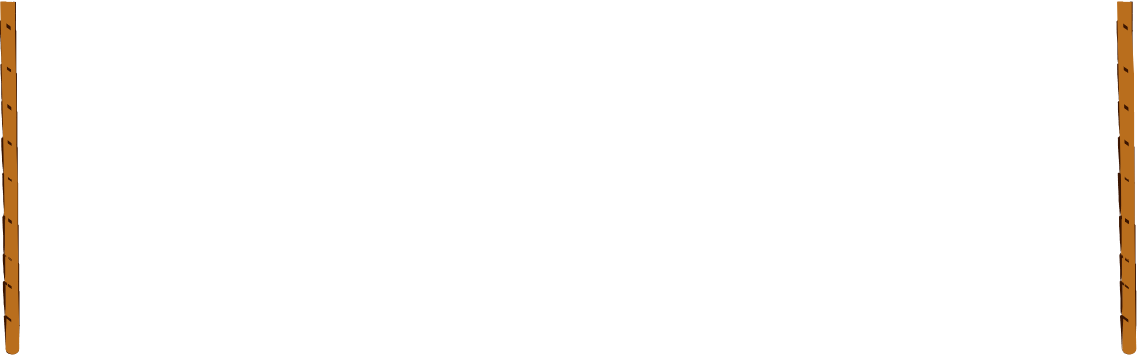 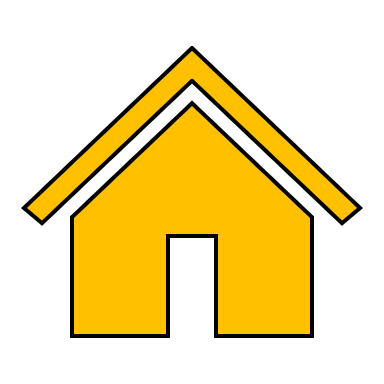 Câu 4:  Hình ảnh thanh gươm Đa-mô-clét trong văn bản Đấu tranh cho một thế giới hòa bình, có ý nghĩa gì?
A. Chỉ hành động đe dọa người khác bằng vũ khí nguy hiểm.
B. Chỉ một thanh gươm cực kì quý báu.
C. Chỉ mối nguy cơ đe dọa trực tiếp, cực kì nguy hiểm.
D. Chỉ một nguy cơ tiềm ẩn, có thể sẽ xuất hiện trong tương lai.
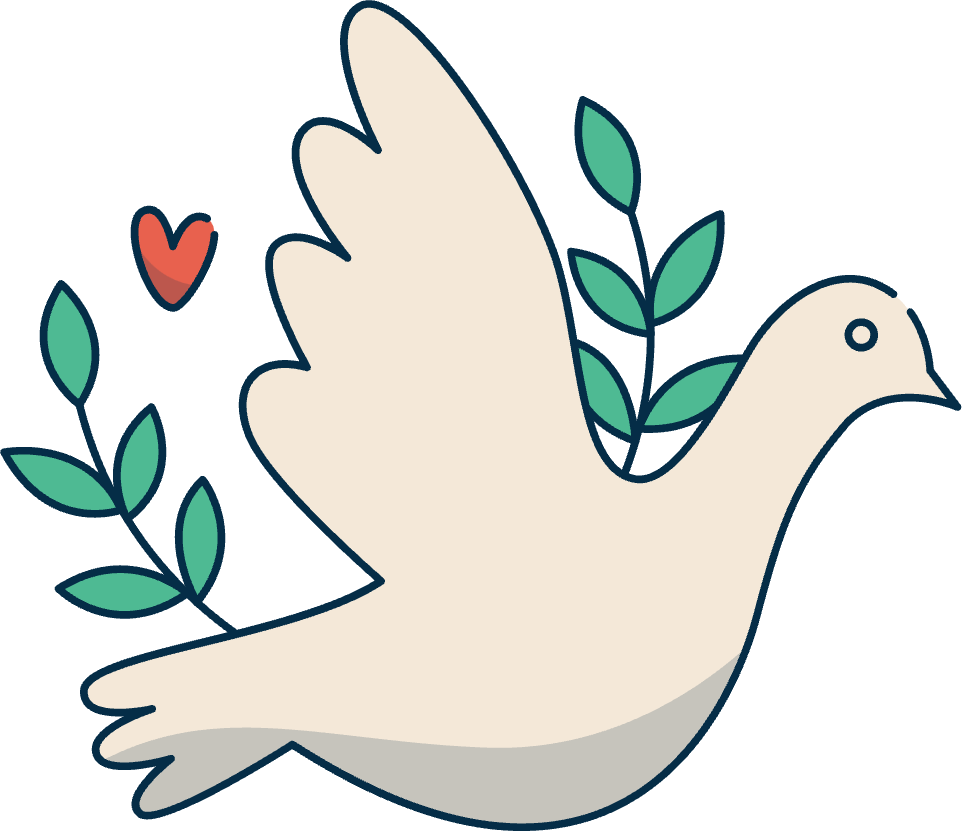 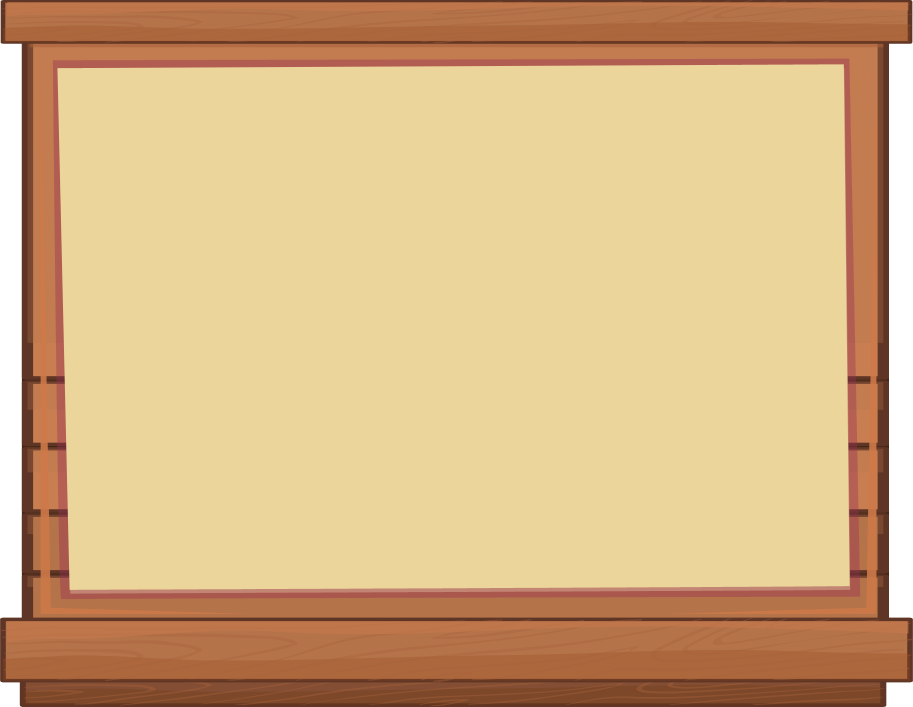 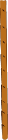 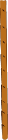 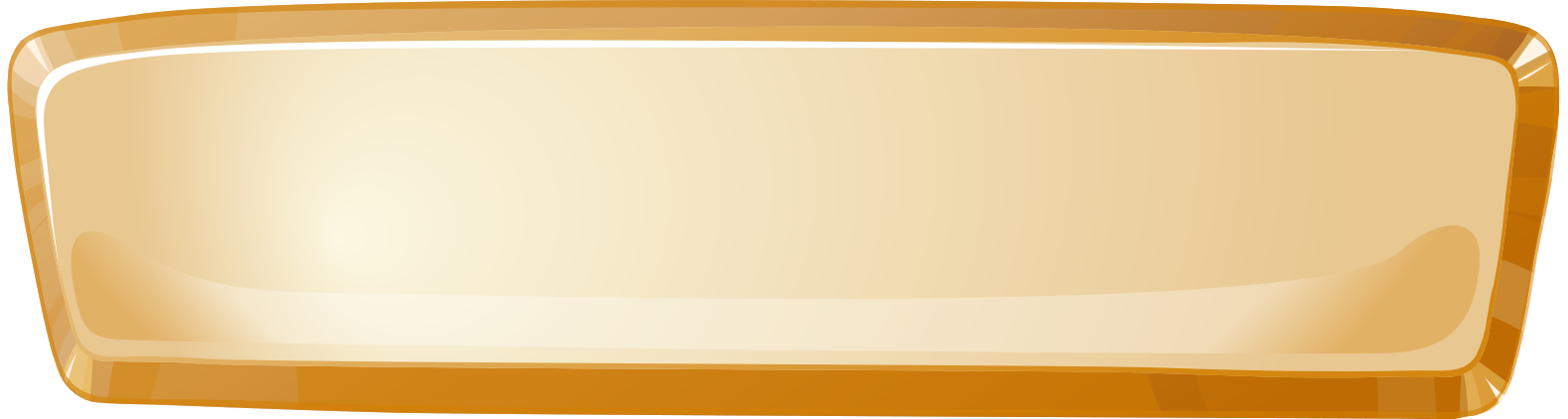 ĐÁP ÁN C
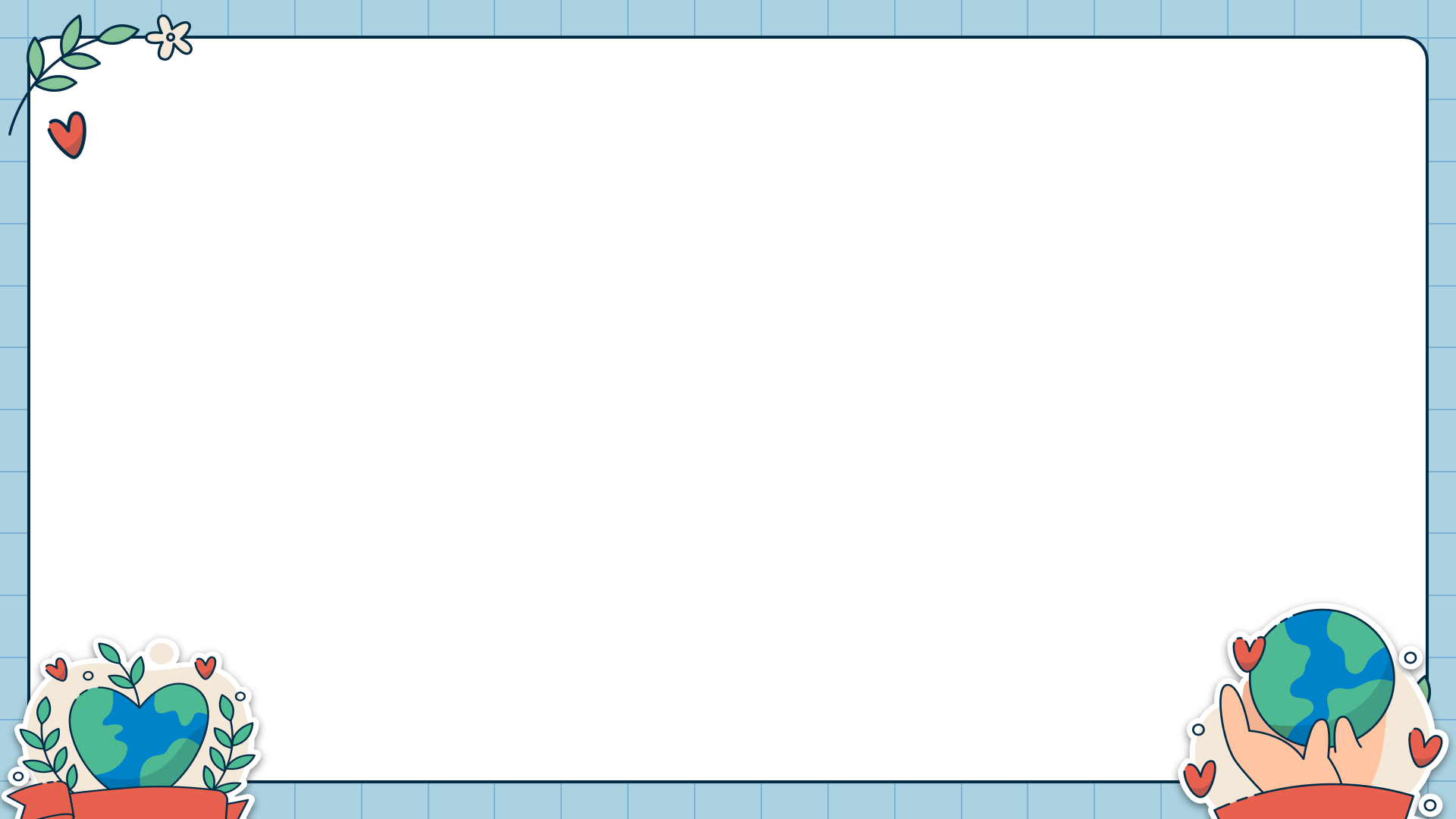 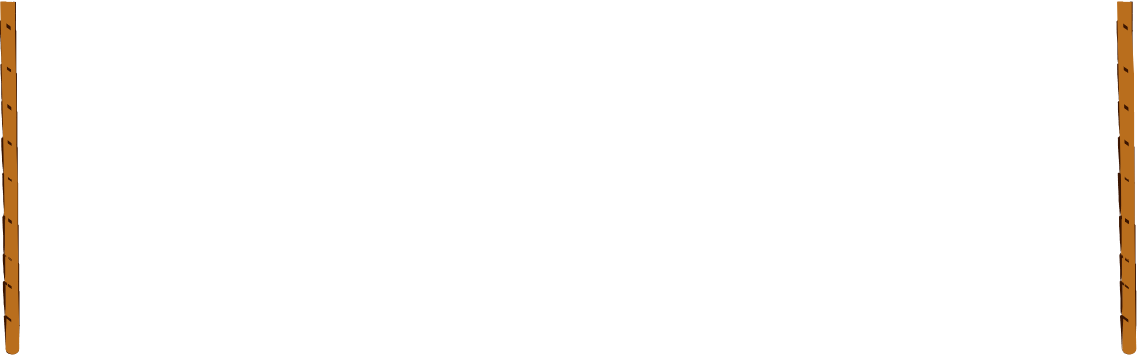 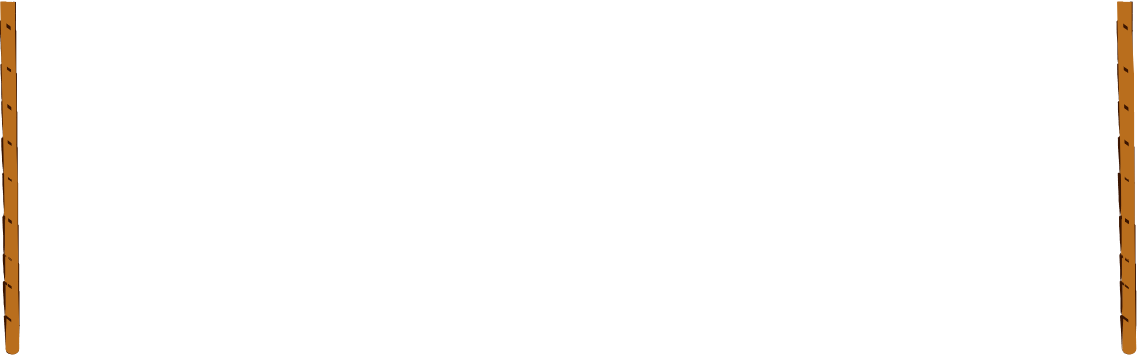 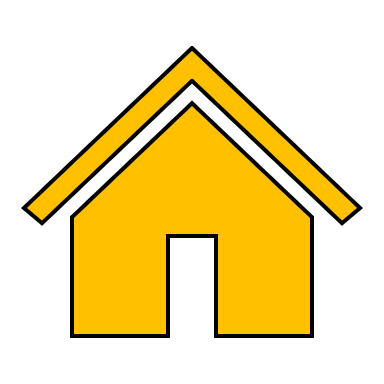 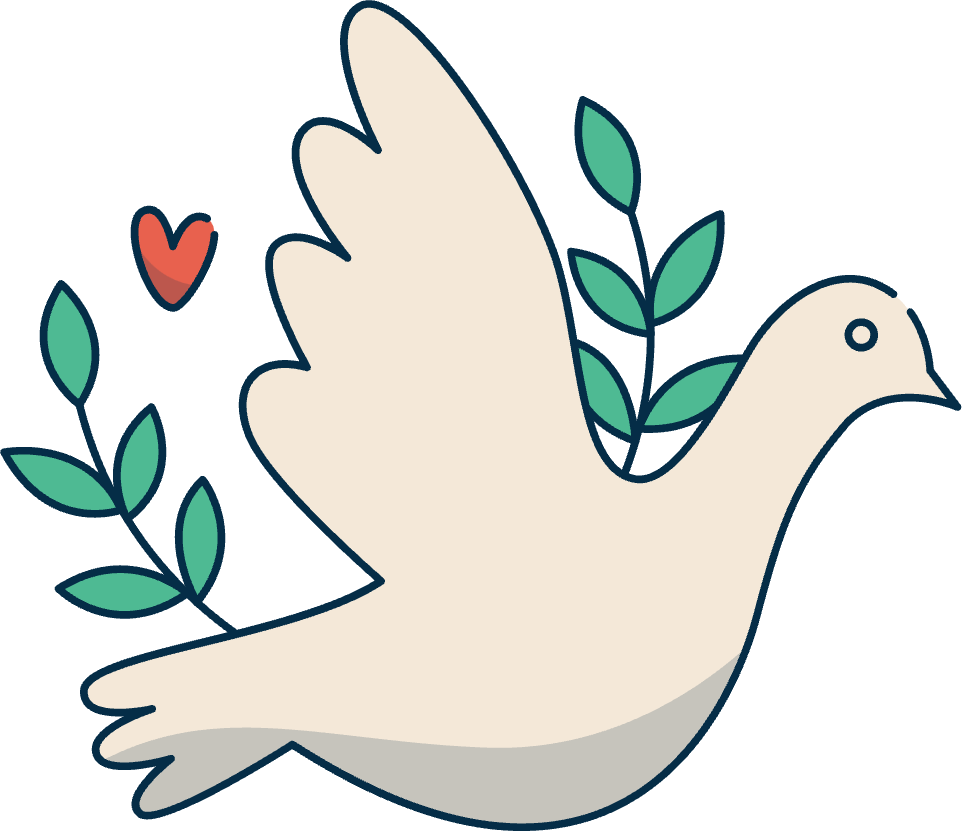 Câu 5: Chi tiết nào  không đúng khi nói về chiến tranh hạt nhân phi lí và tốn kém
A. Dẫn ví dụ về y tế
B. Dẫn ví dụ về tiếp tế thực phẩm
C. Dẫn ví dụ về giáo dục
D. Dẫn ví dụ về văn hóa.
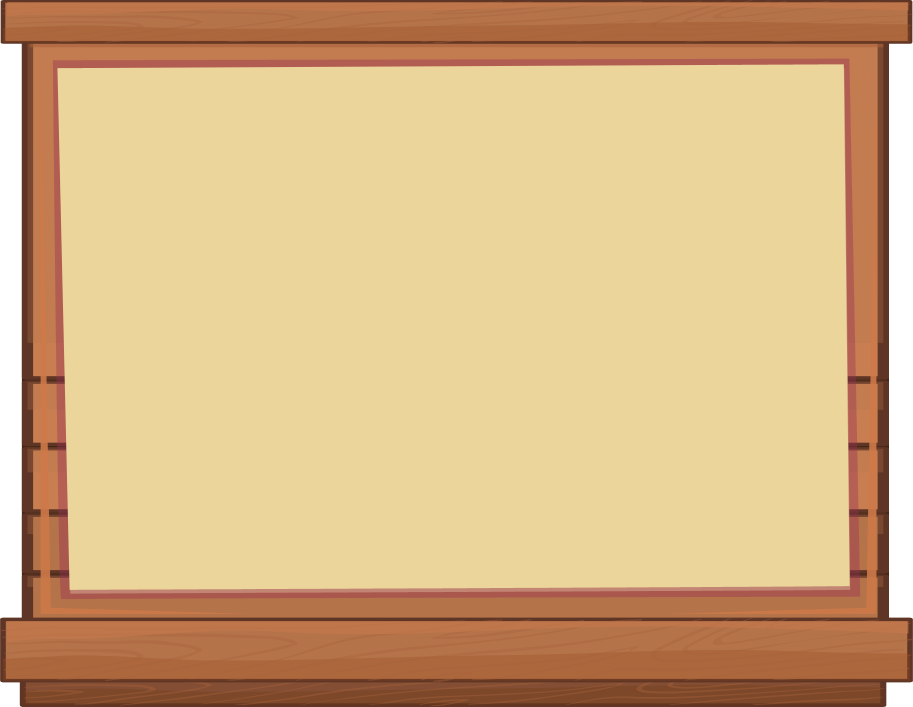 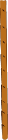 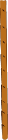 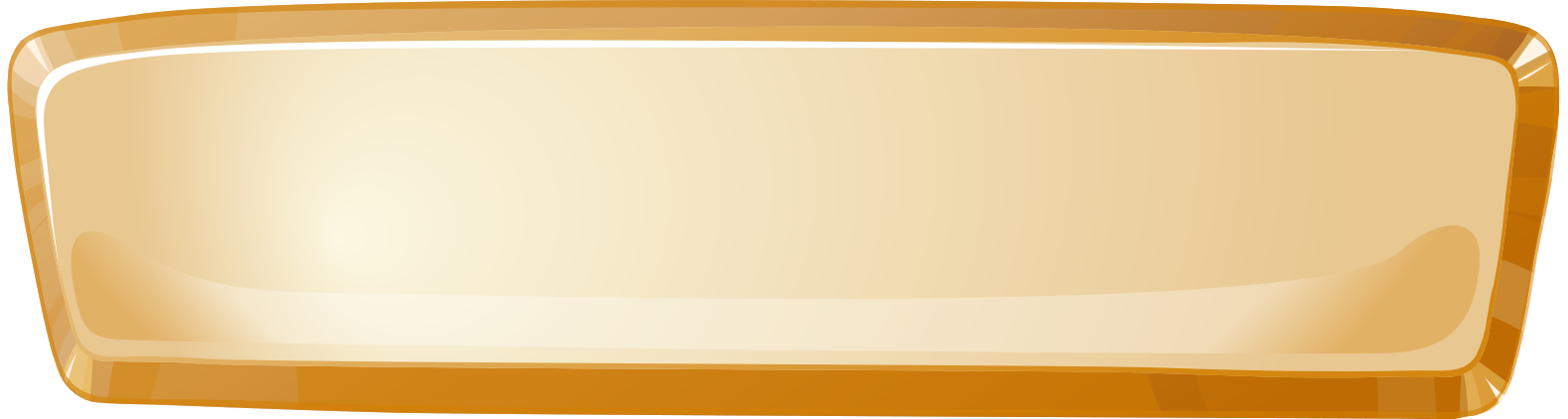 ĐÁP ÁN D
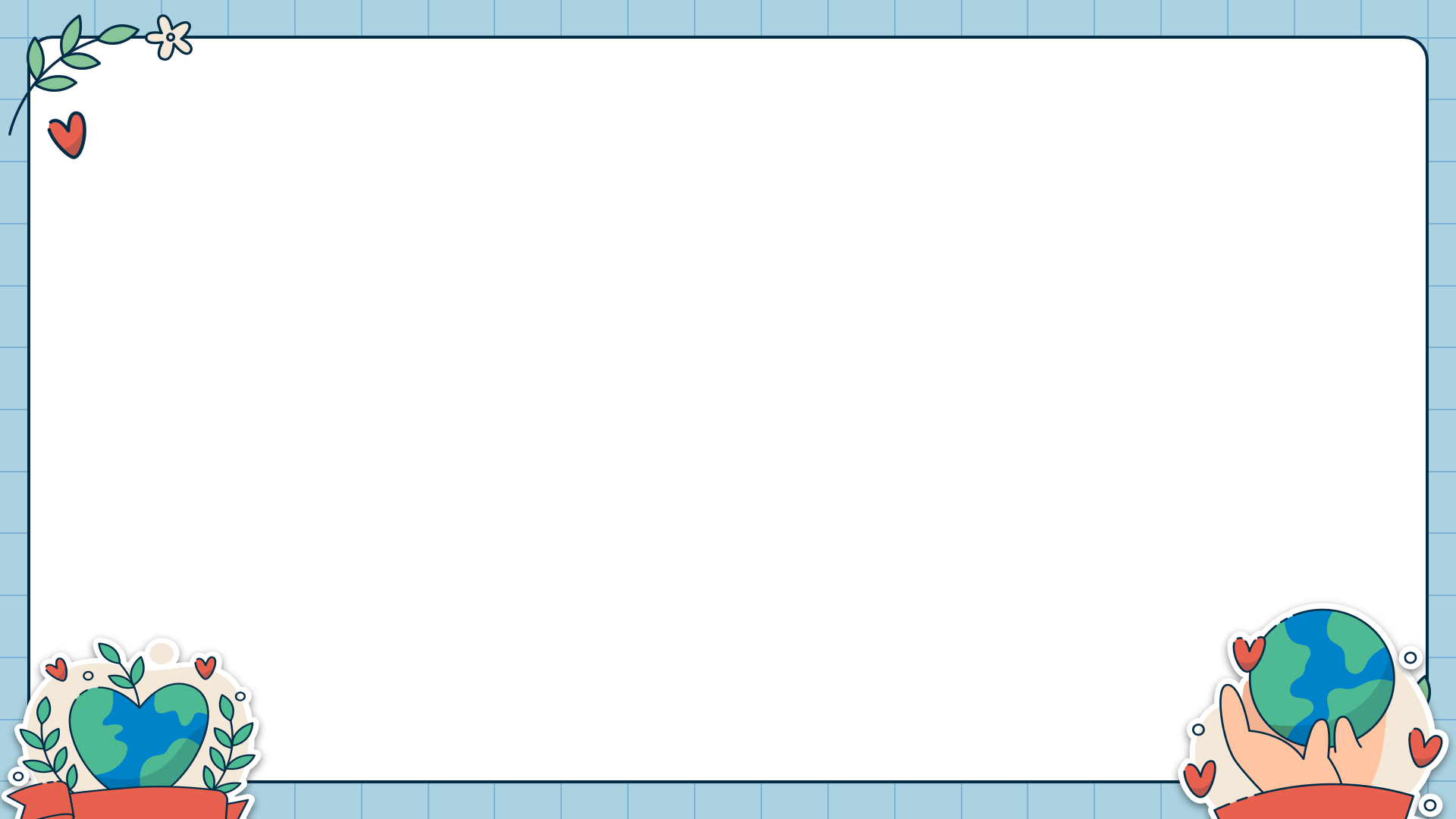 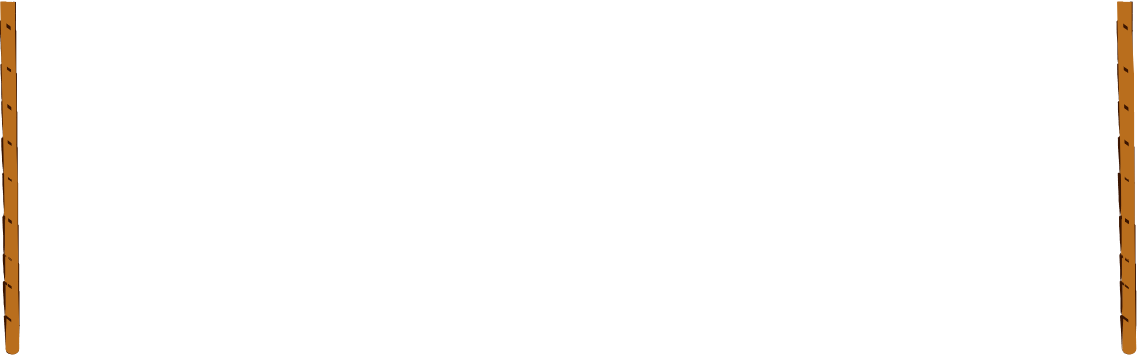 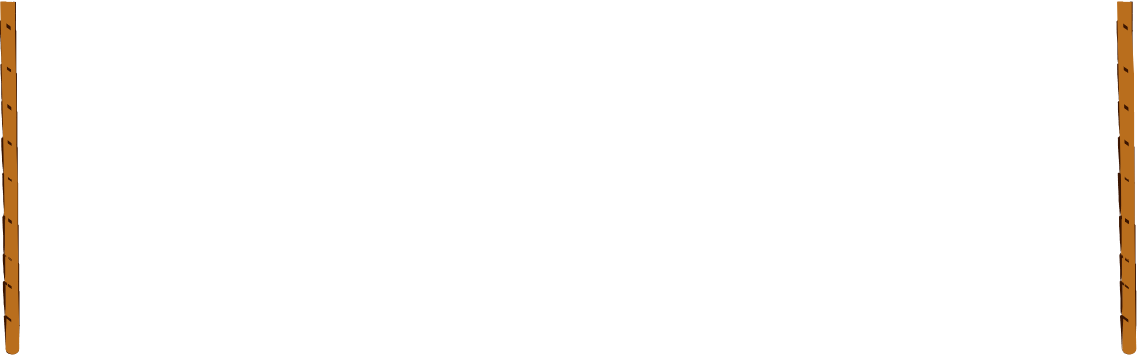 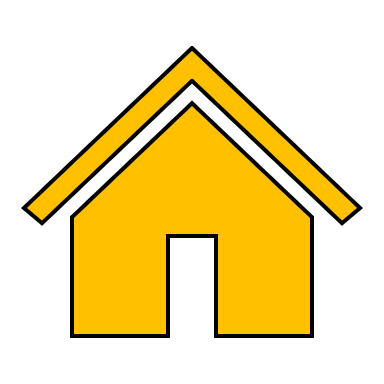 Câu 6: Tại sao văn bản lại được đặt tên “Đấu tranh cho một thế giới hòa bình”?
A. Vì chủ đích của người viết
B. Không phải chỉ là mối đe dọa hạt nhân, mà muốn nhấn mạnh vào nhiệm vụ đấu tranh
C. Nhan đề thể hiện luận điểm cơ bản của bài văn, đồng thời như một khẩu hiệu, kêu gọi.
D. Cả 3 phương án trên
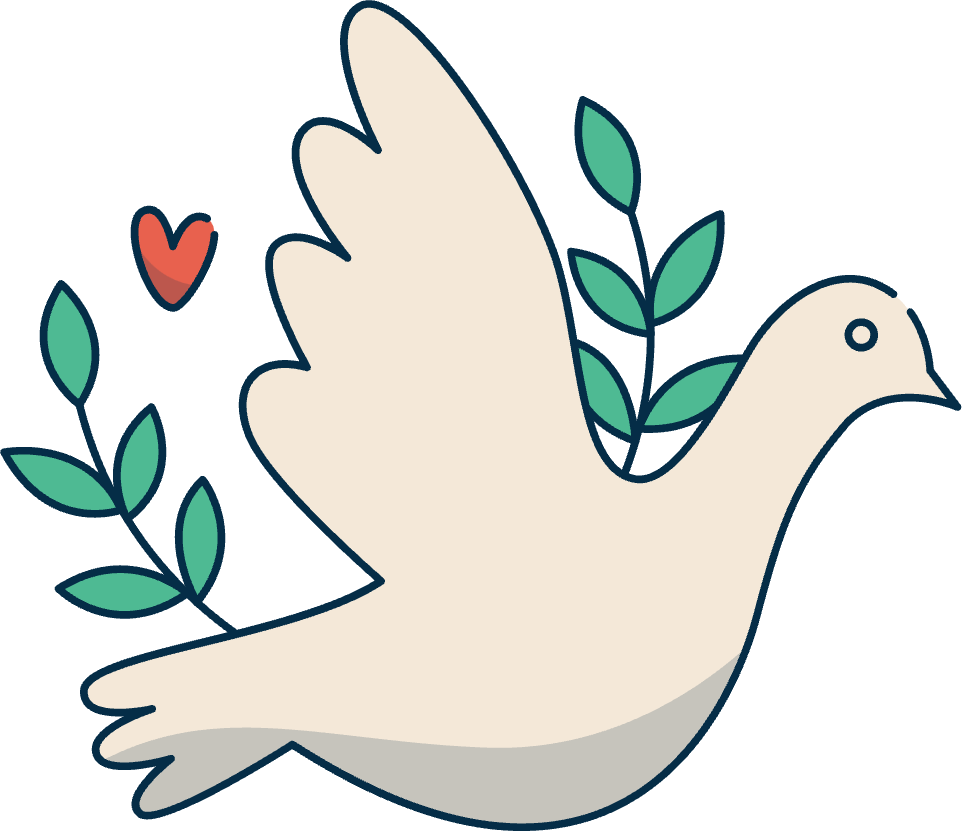 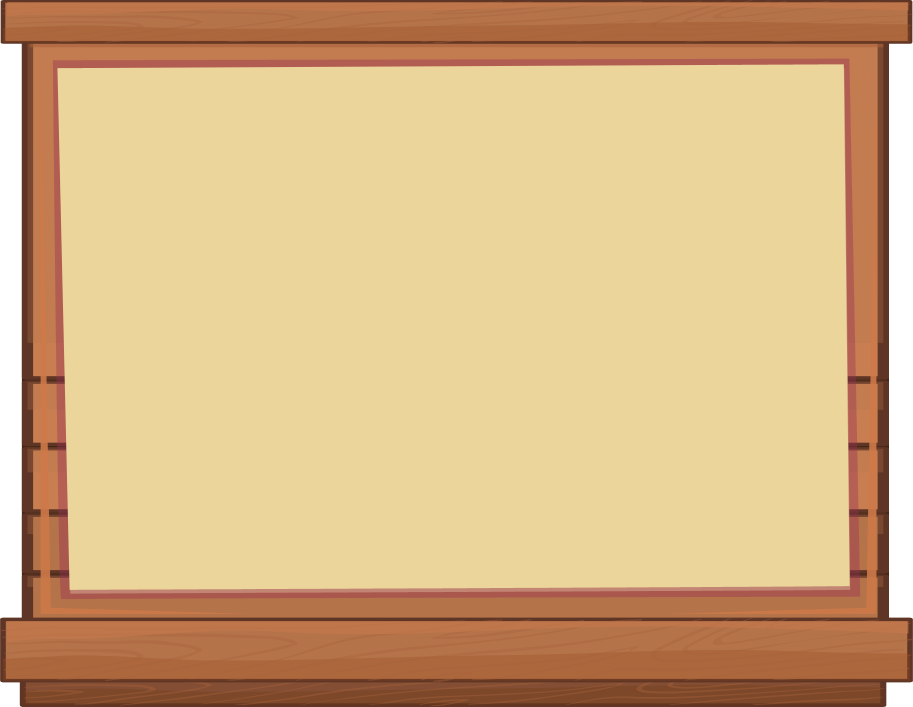 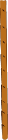 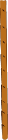 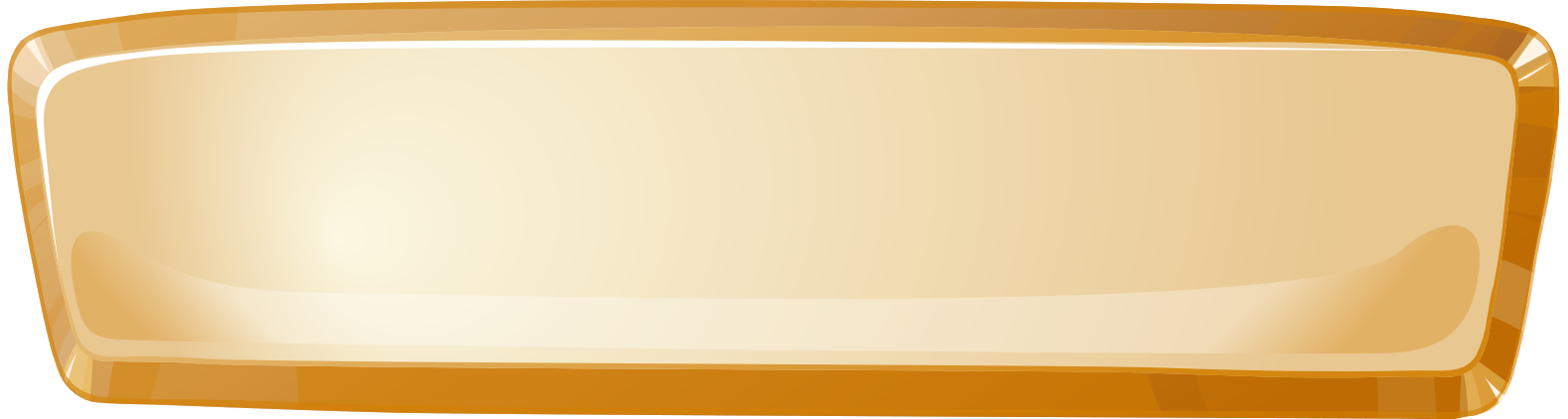 ĐÁP ÁN C
[Speaker Notes: Zalo:0981713891]
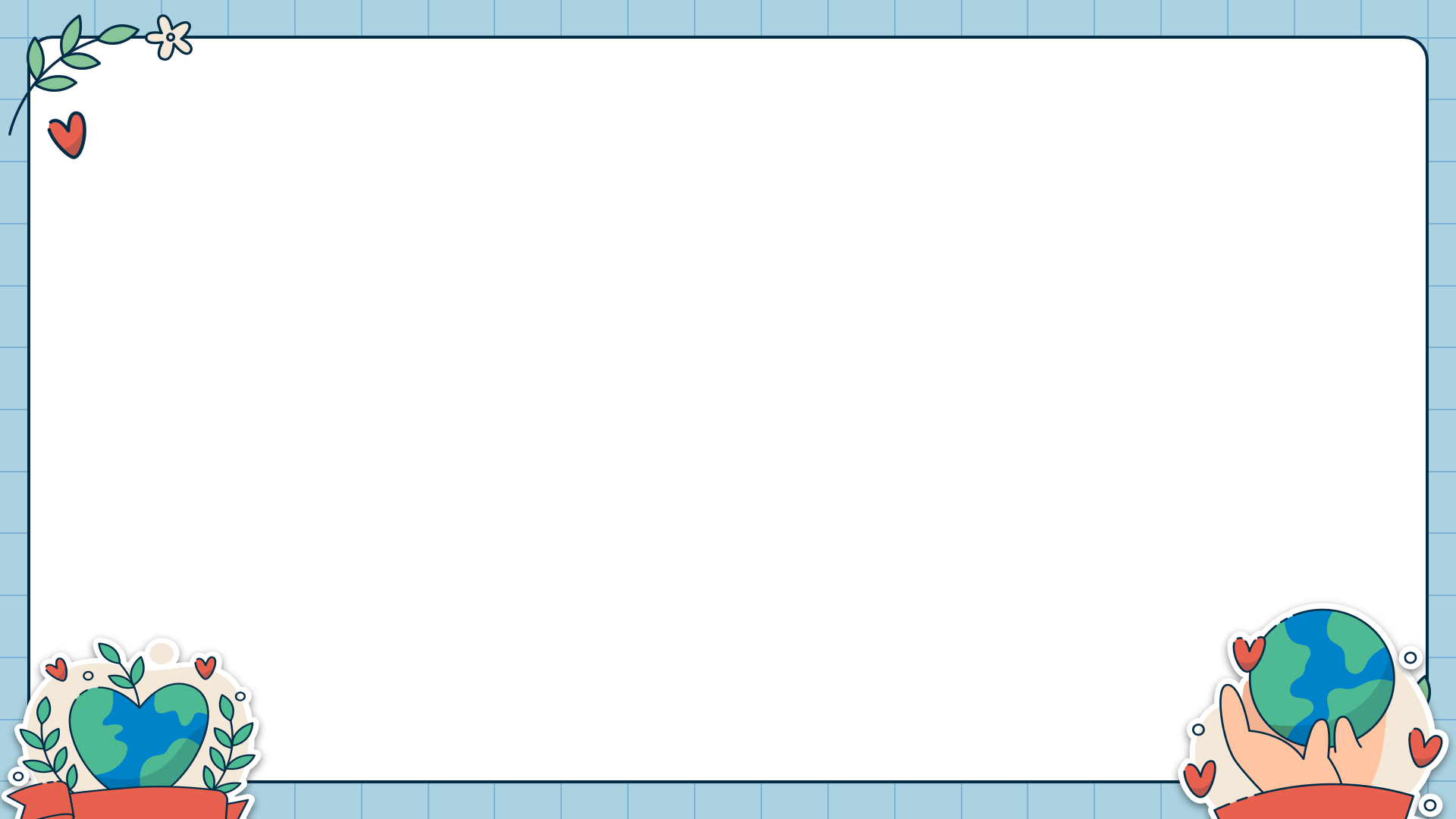 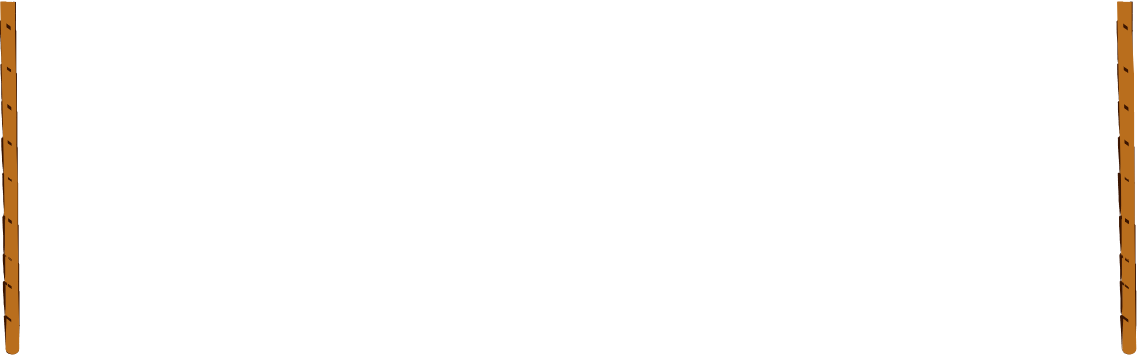 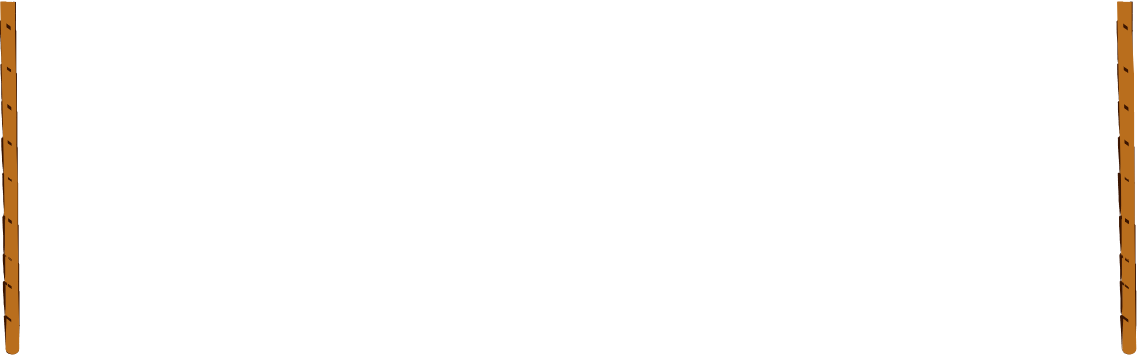 Câu 7: Nội dung nào không được đặt ra trong văn bản Đấu tranh cho một thế giới hòa bình?
A. Nguy cơ chiến tranh hạt nhân đang đe dọa toàn bộ sự sống trên trái đất
B. Nhiệm vụ cấp bách của toàn thể nhân loại để ngăn chặn nguy cơ đó
C. Cần kích thích khoa học kĩ thuật phát triển nhưng không phải bằng con đường chạy đua vũ trang
D. Cần chạy đua vũ trang để chống lại chiến tranh hạt nhân
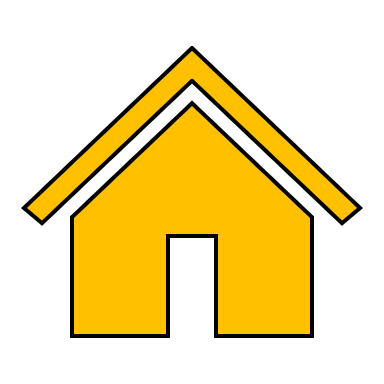 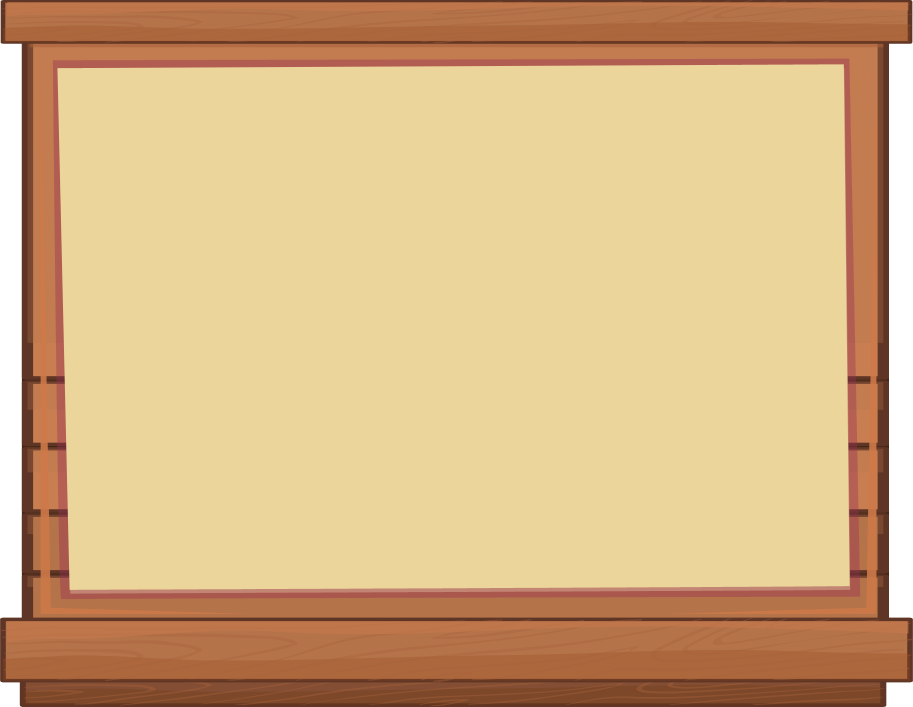 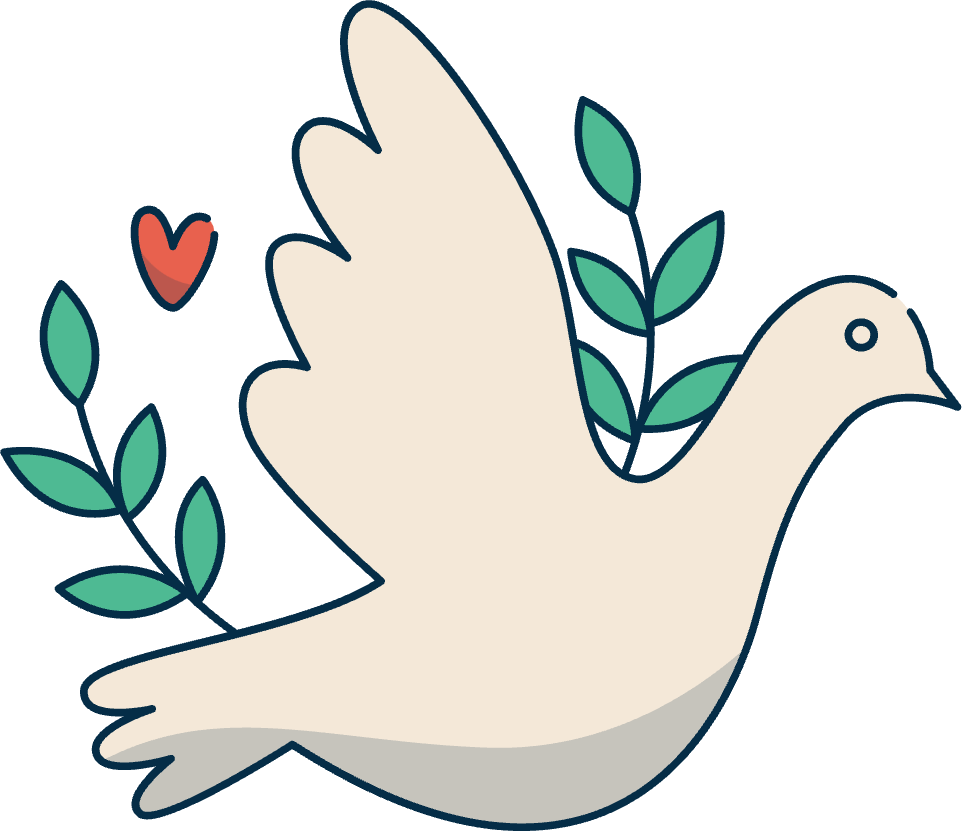 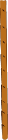 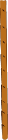 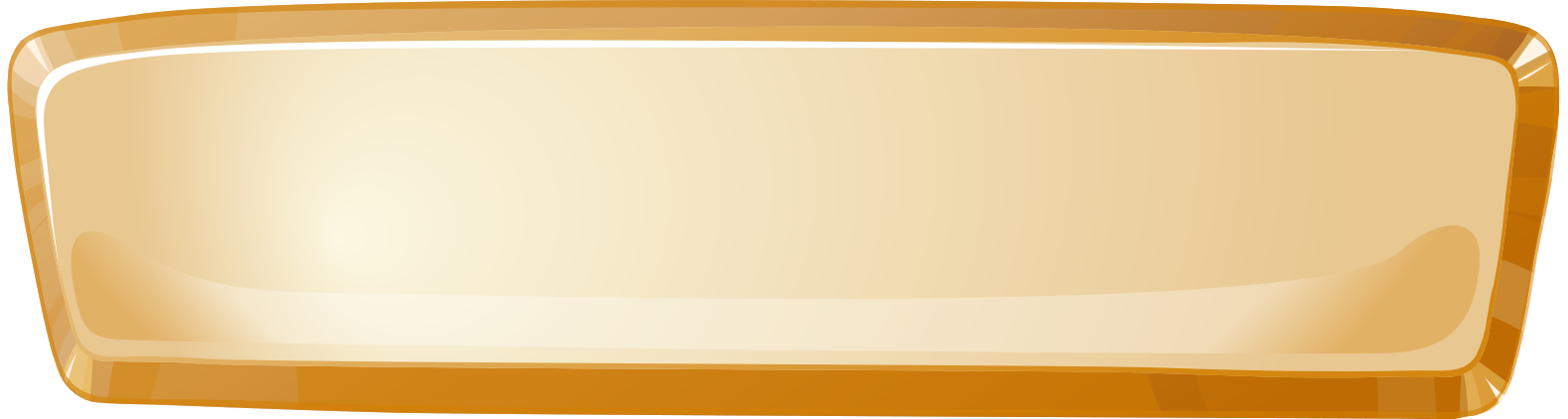 ĐÁP ÁN C
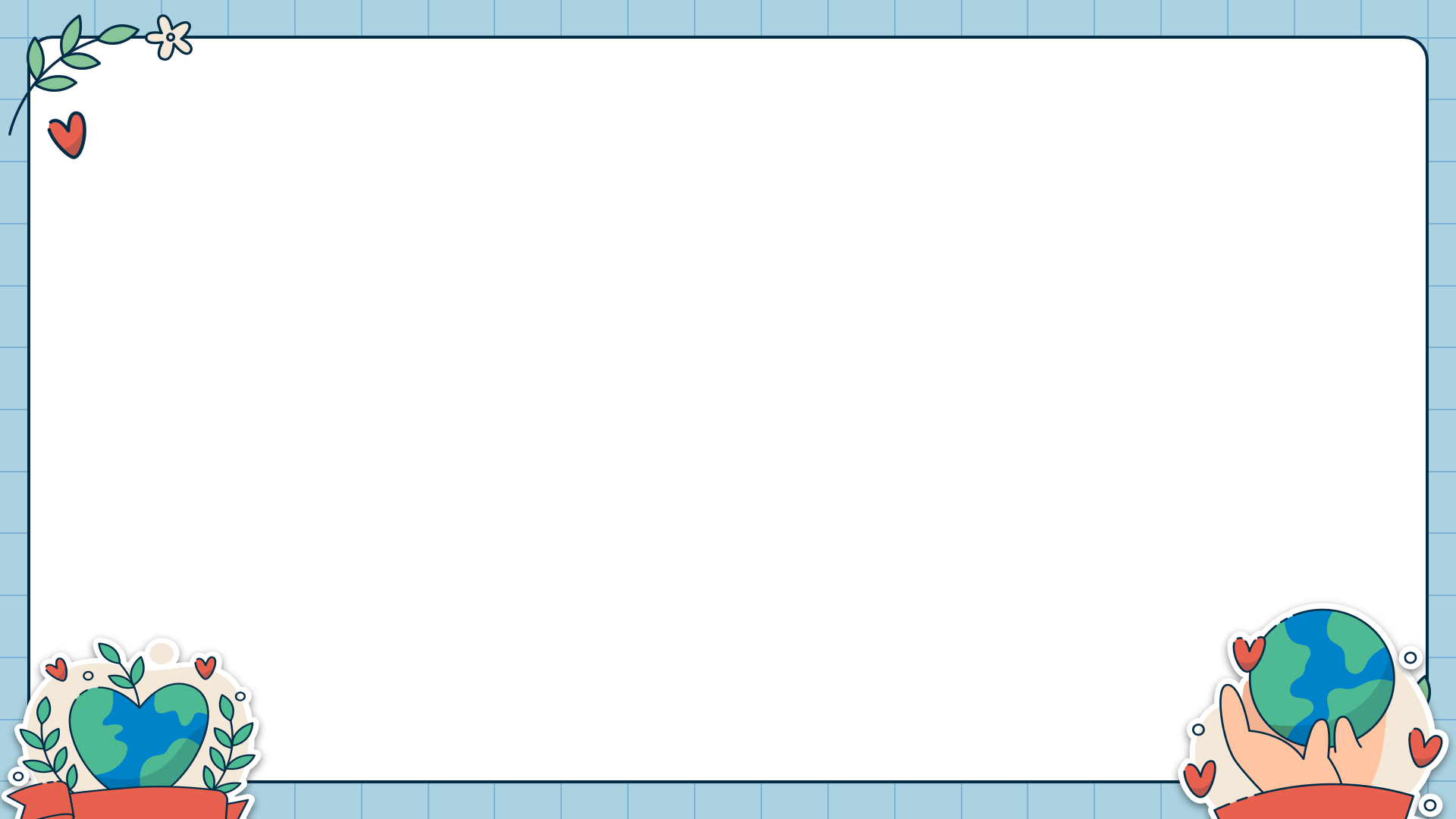 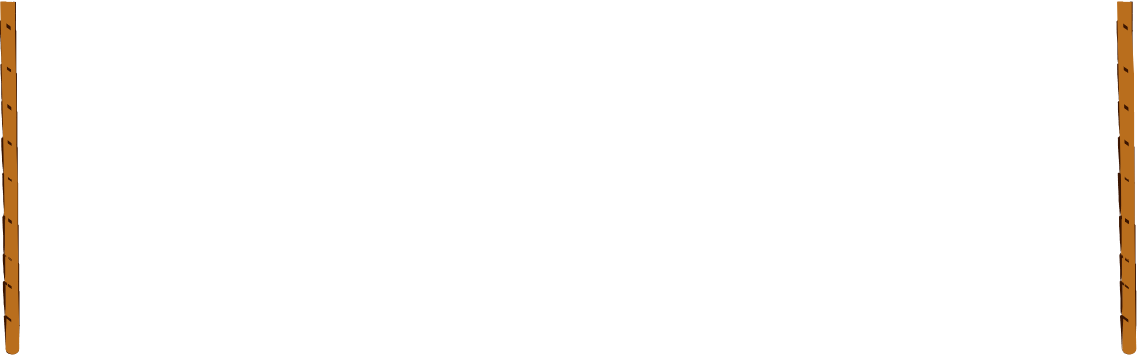 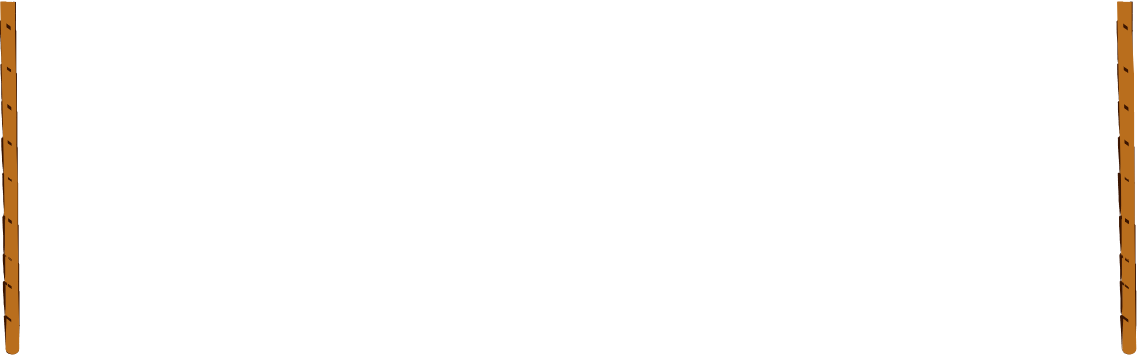 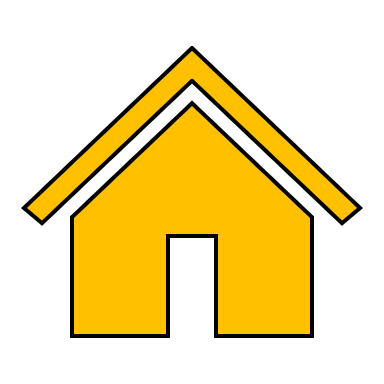 Câu 8: Các lĩnh vực như ý tế, thực phẩm, giáo dục… được tác giả đưa ra trong bài viết nhằm mục đích gì?
A. Làm nổi bật sự tốn kém, tính phi lí của cuộc chạy đua vũ trang.
B. Làm cho mọi người thấy chi cho những lĩnh vực này tốn kém
C. Làm cho mọi người thấy đây là những vấn đề mà các nước nghèo không thể cải thiện được
D. Thể hiện sự hiểu biết về các vấn đề thời sự nóng hổi
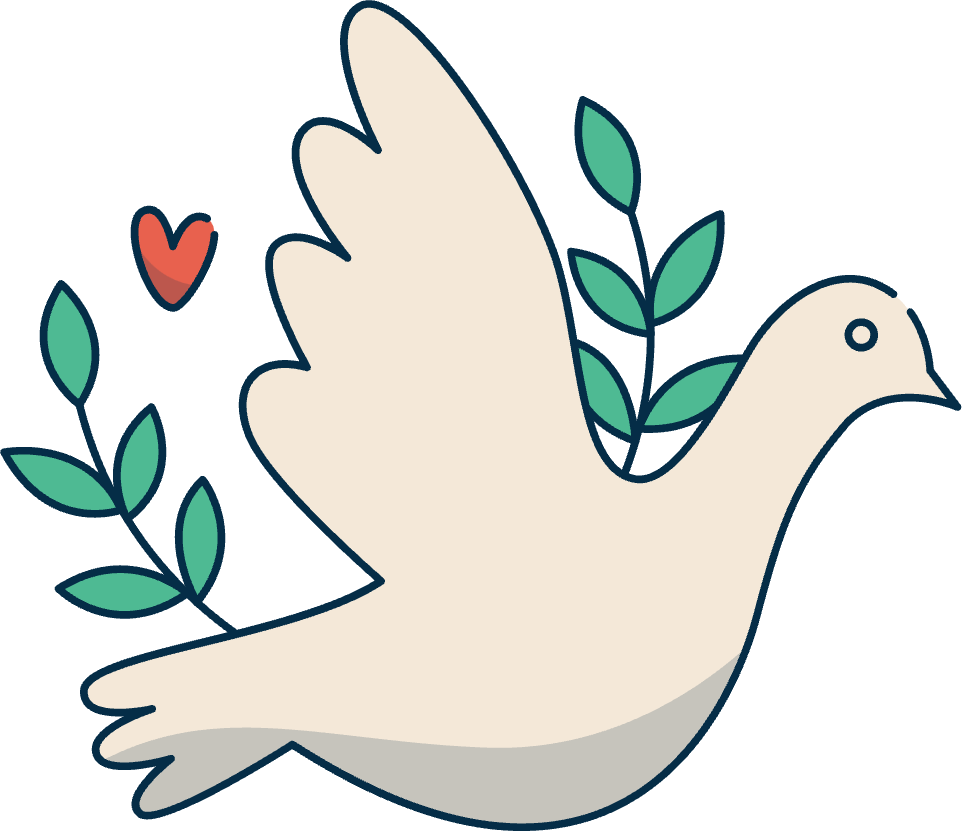 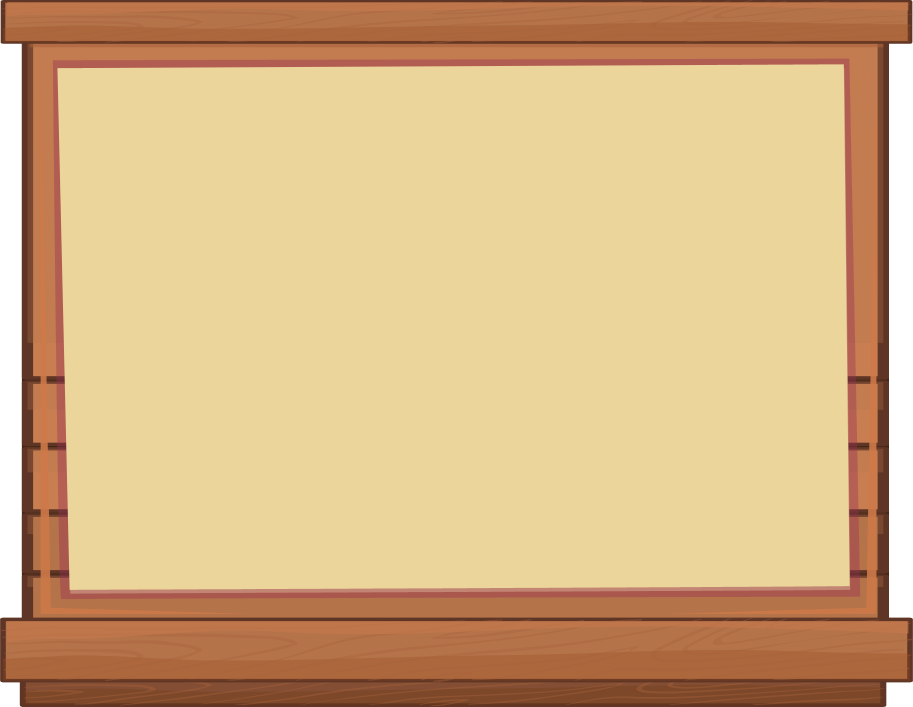 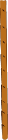 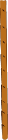 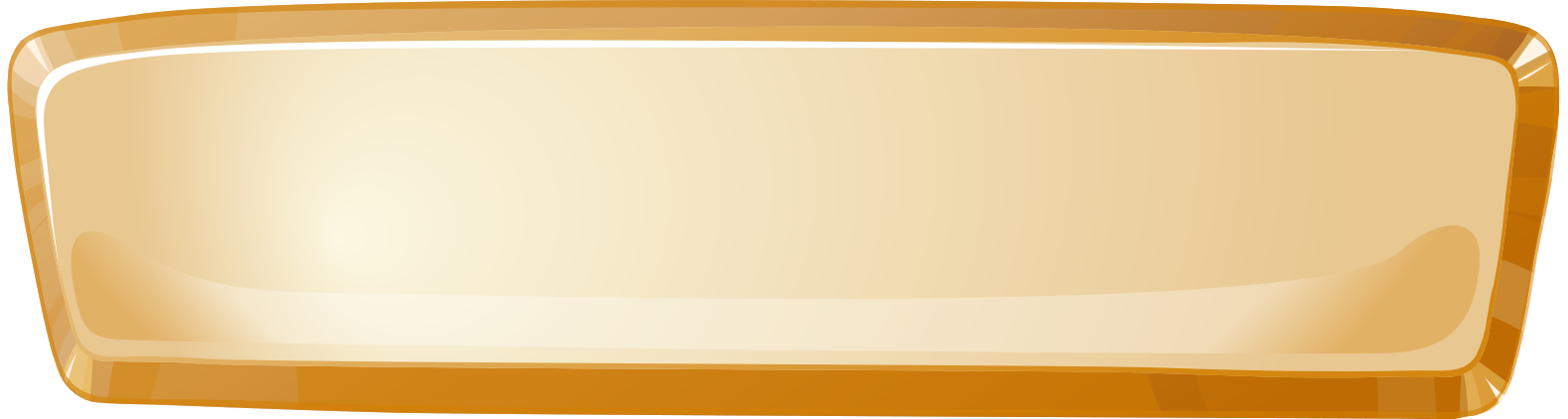 ĐÁP ÁN A
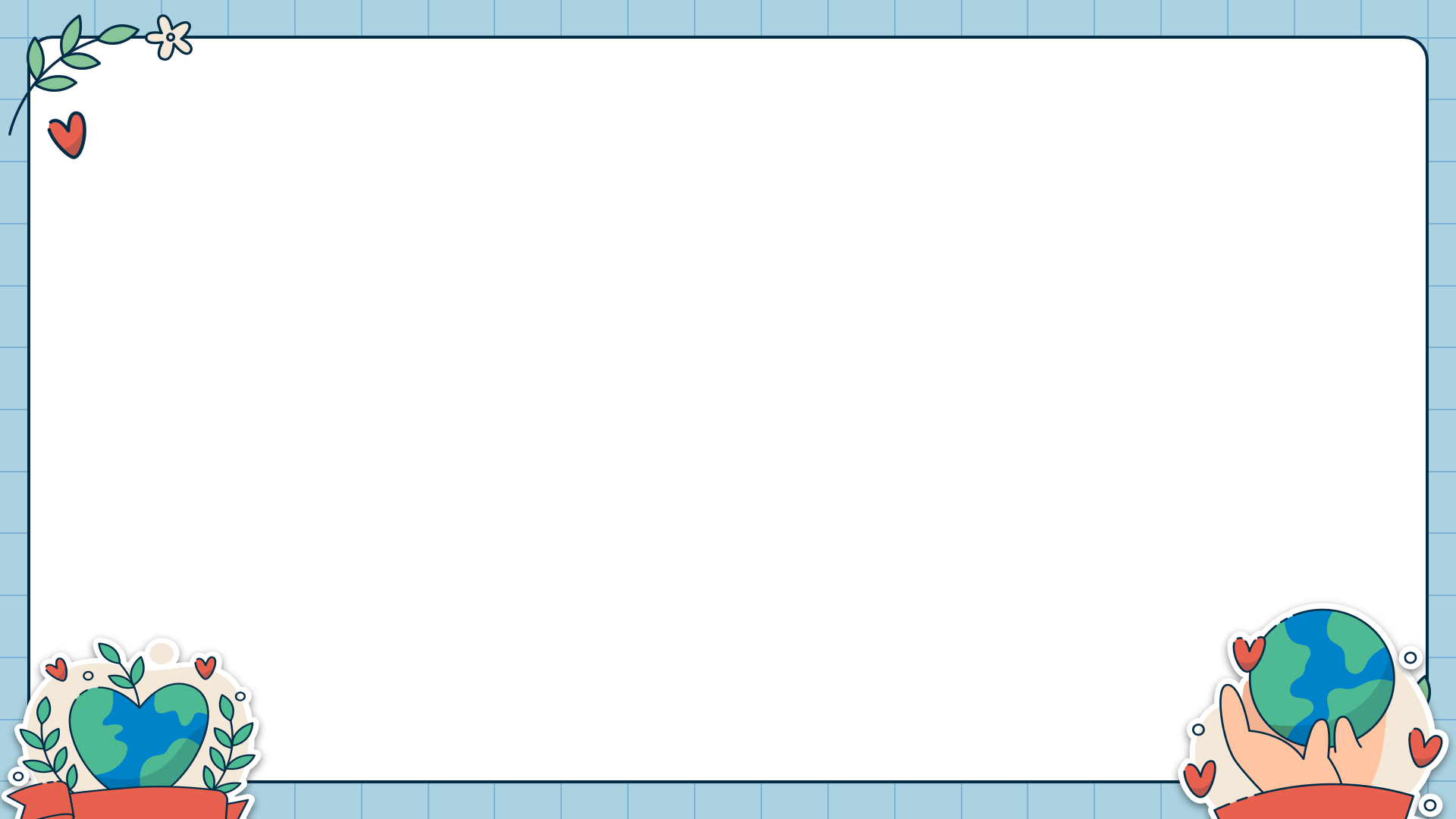 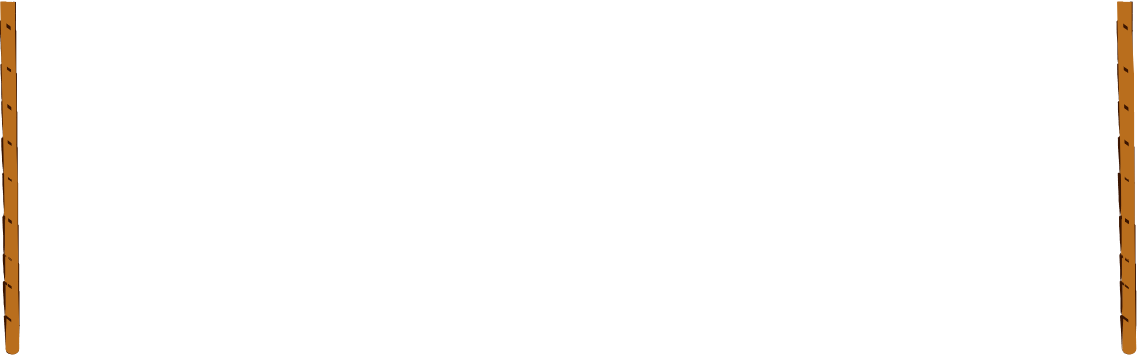 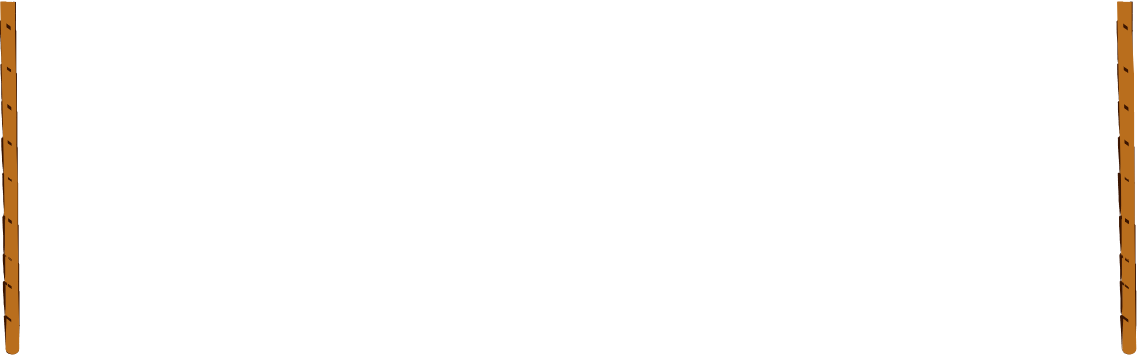 Câu 9: Đặc sắc nhất về nghệ thuật lập luận của tác giả trong đoạn văn nói về các lĩnh vực y tế, thực phẩm, giáo dục… là gì?
A. Lập luận giải thích
B. Lập luận chứng minh
C. Kết hợp giải thích và chứng minh
D. Không có các thao tác trên
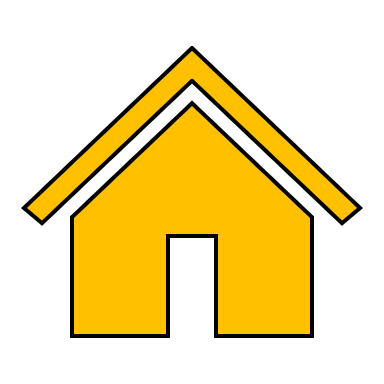 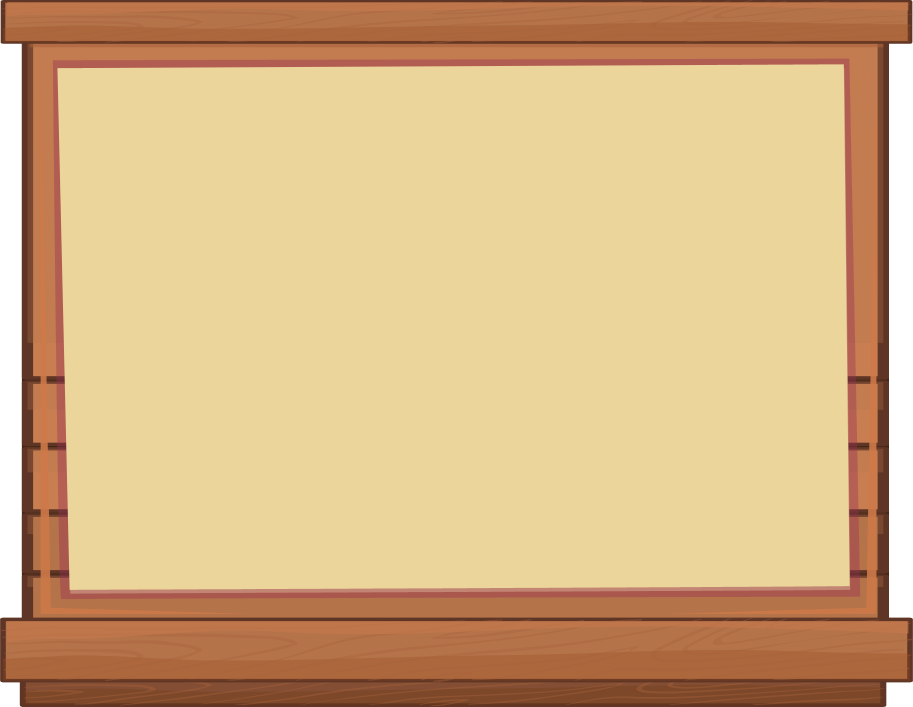 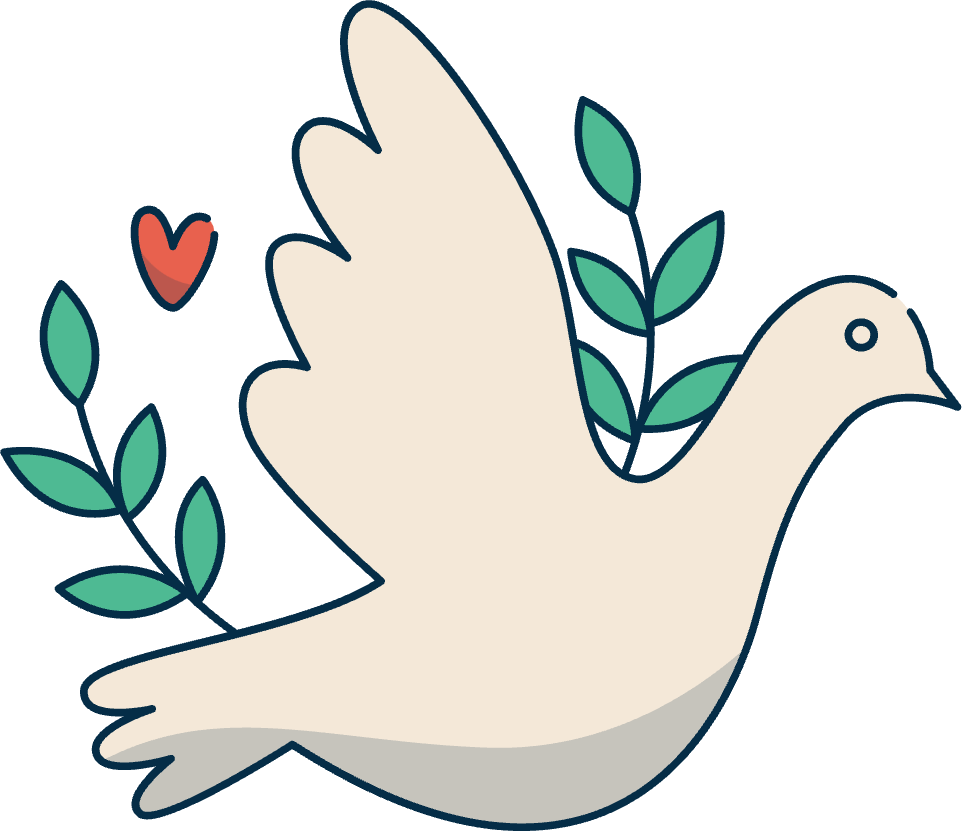 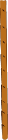 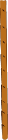 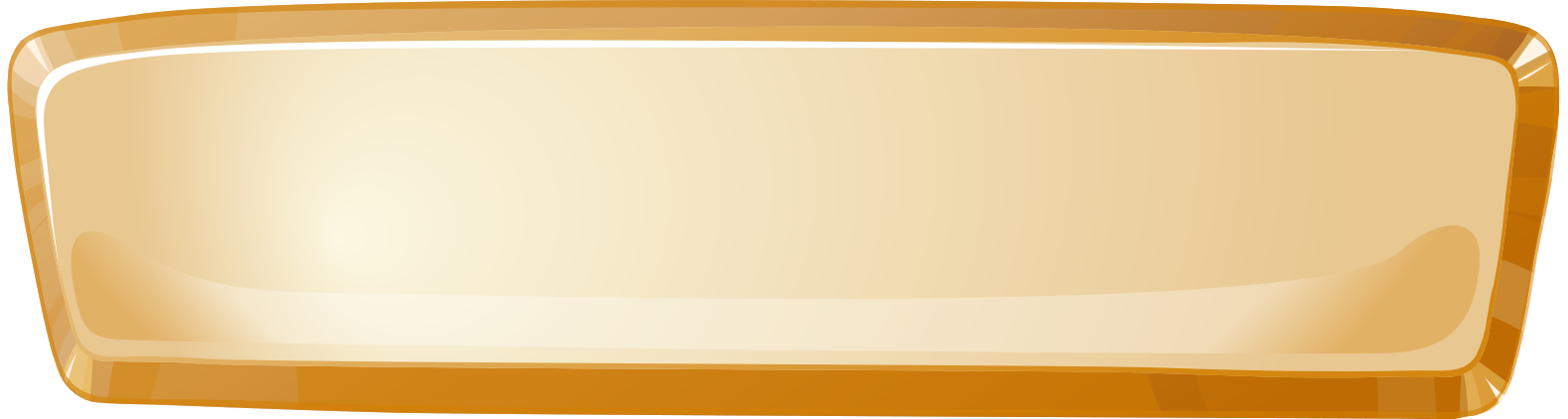 ĐÁP ÁN C
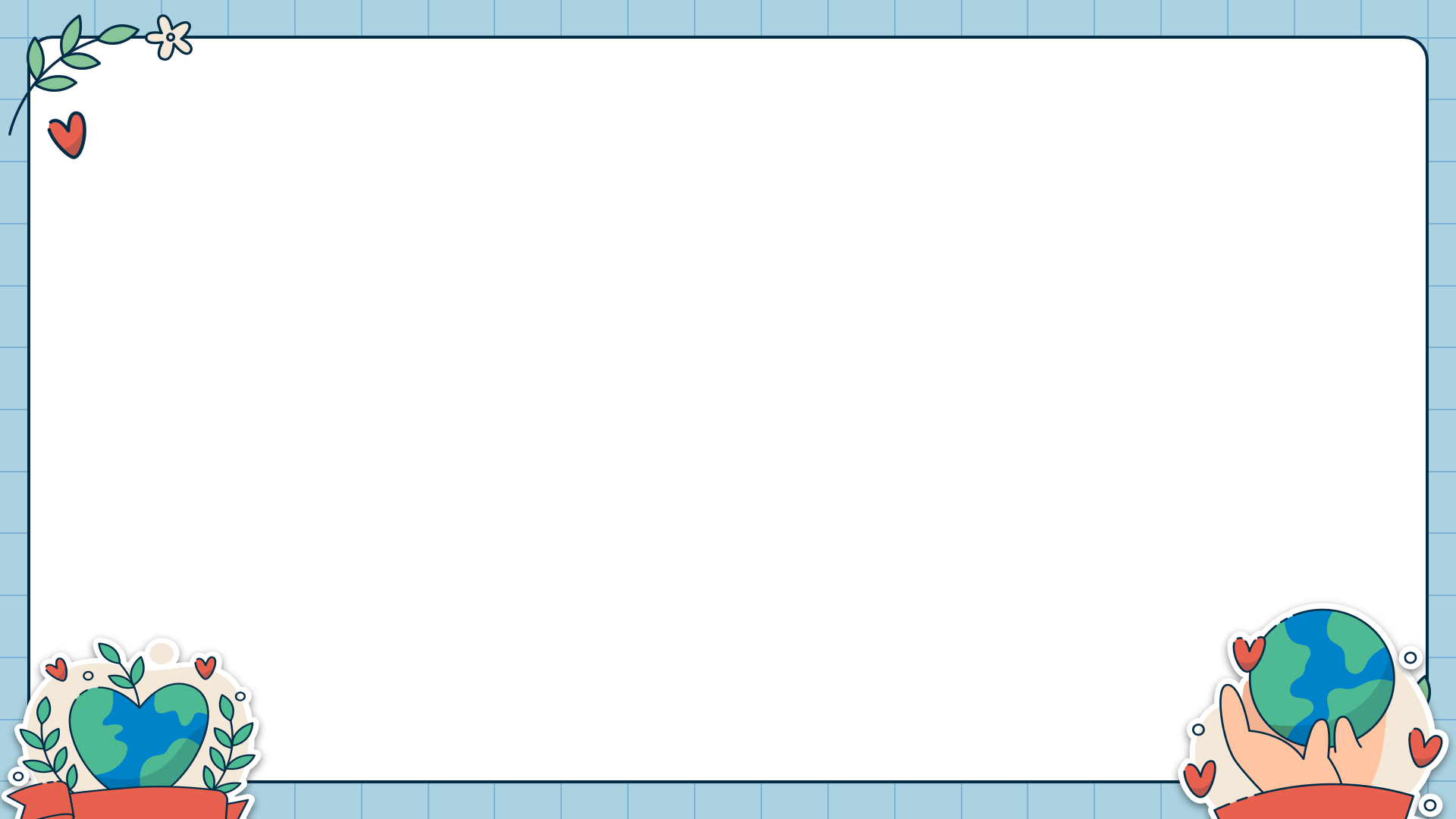 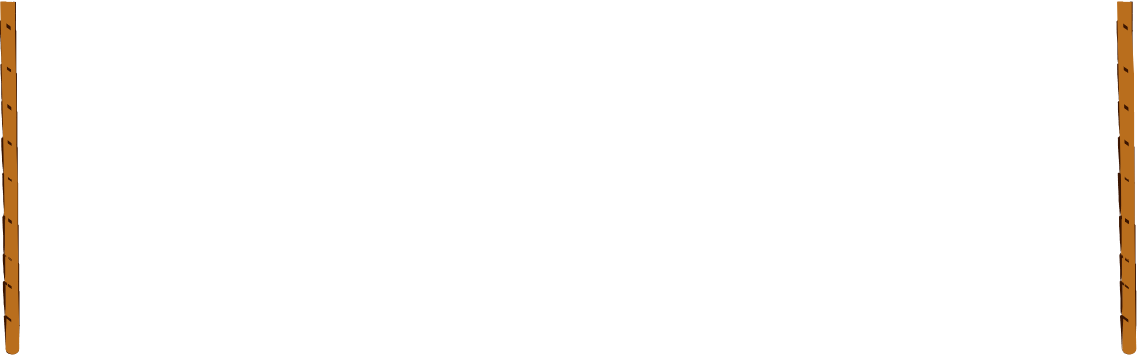 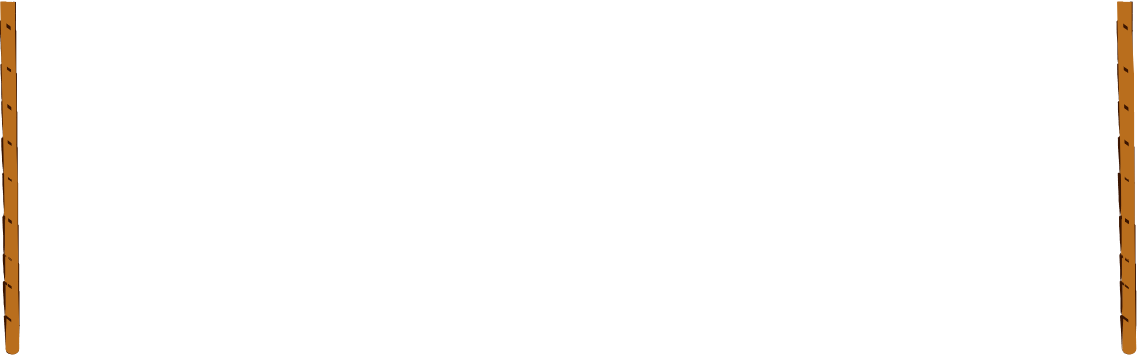 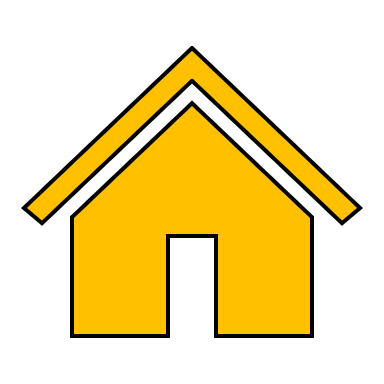 Câu 10: Ý nào không phải là lí do mà tác giả đề nghị mở một nhà băng lưu giữ trí nhớ”?
A. Để nhân loại biết rằng sự sống tồn tại trên tất cả đau khổ và hạnh phúc
B. Để nhân loại tương lai biết rõ những thủ phạm gây ra những nối lo sợ, khổ đau cho con người
C. Để nhân loại tương lai lo sợ trước nguy cơ chiến tranh hạt nhân.
D. Để nhân loại tương lai biết rằng những phát minh dã man nào xóa bỏ cuộc sống khỏi vũ trụ này.
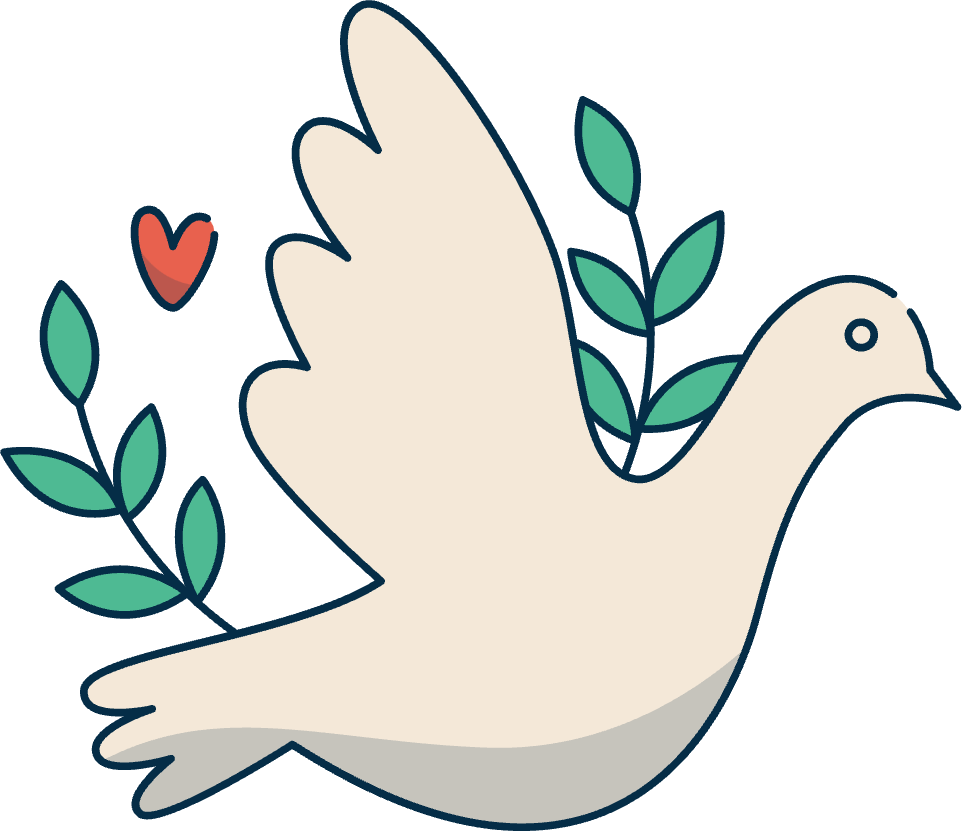 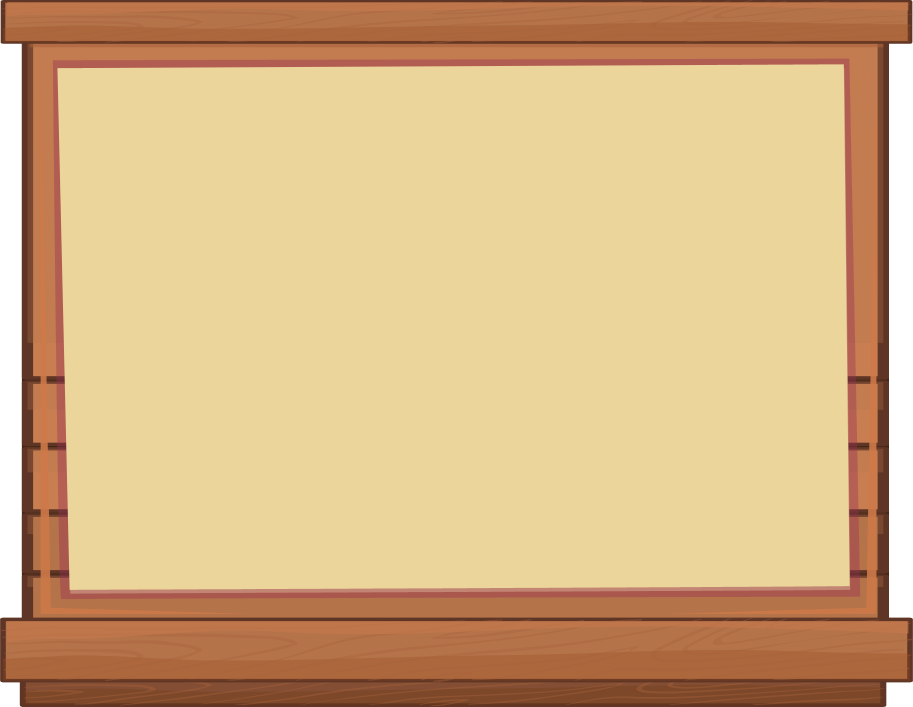 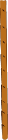 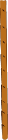 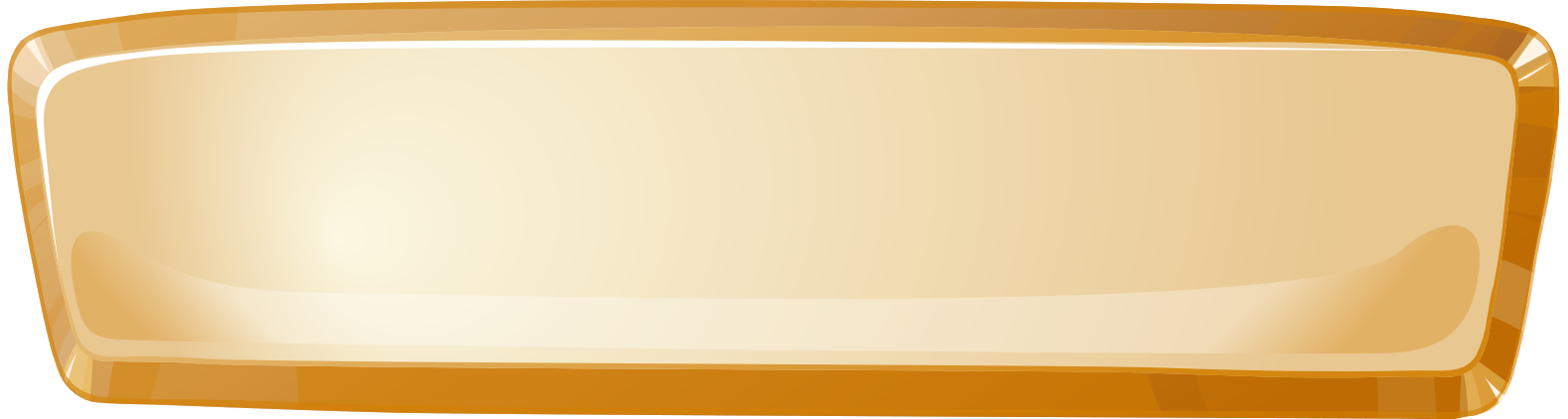 ĐÁP ÁN C
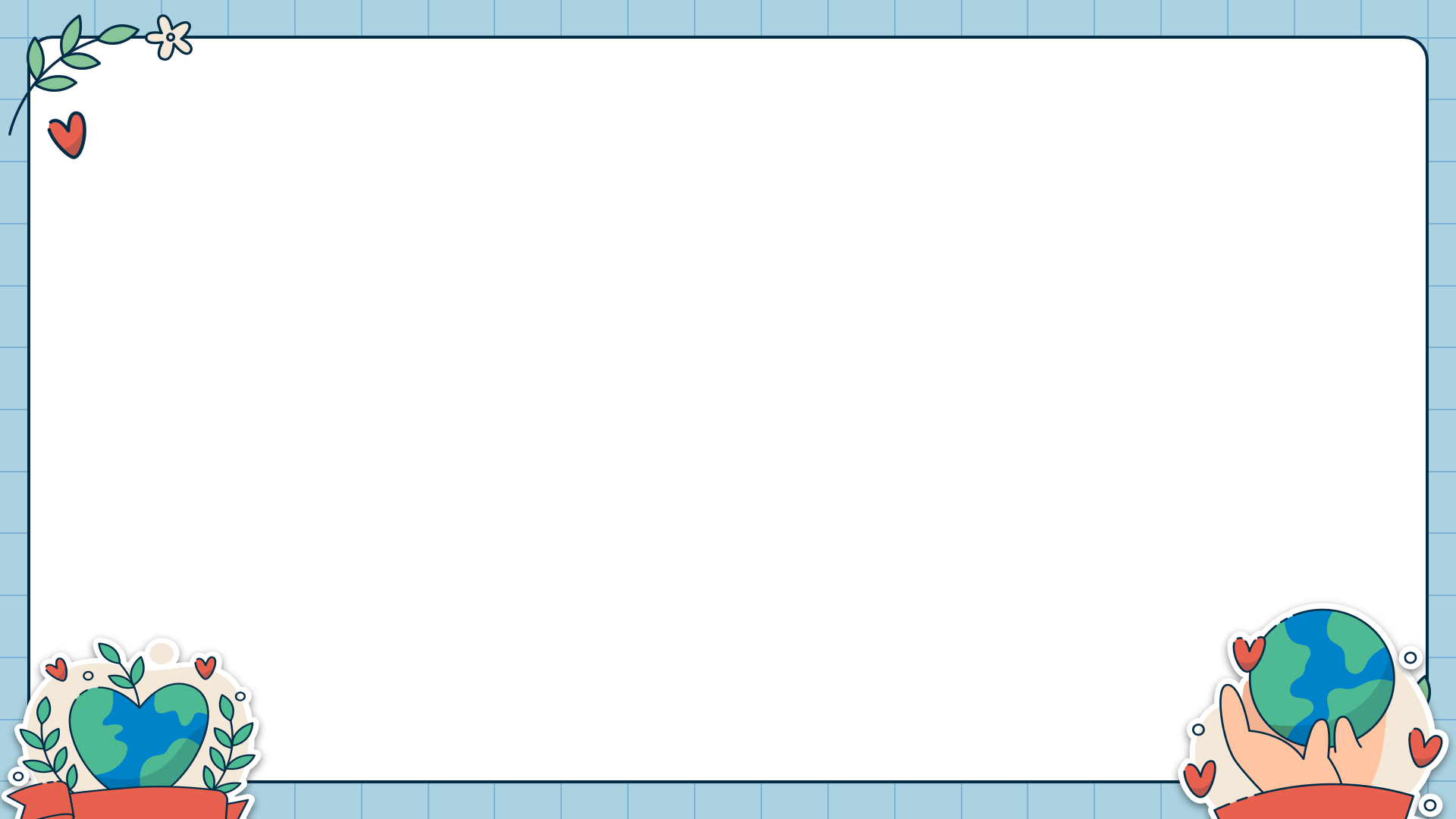 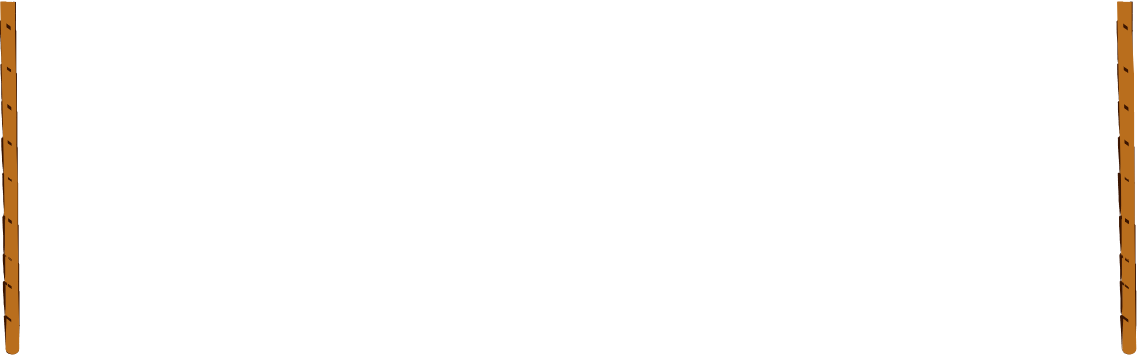 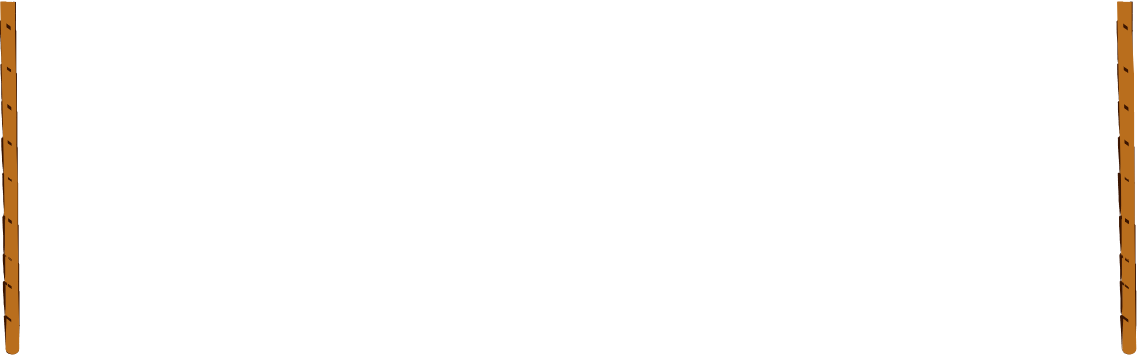 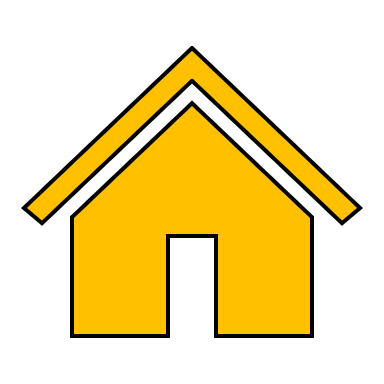 Câu 11: Đặc sắc về mặt nghệ thuật nào giúp tăng thêm sức thuyết phục cho bài viết là:
A. luận điểm và hệ thông luận cứ vô cùng rõ ràng, các chứng cứ đưa ra xác đáng, cụ thể; 
B. Giọng văn truyền cảm
C. Lập luận chặt chẽ giàu thuyết phục.
D. Tất cả đều đúng.
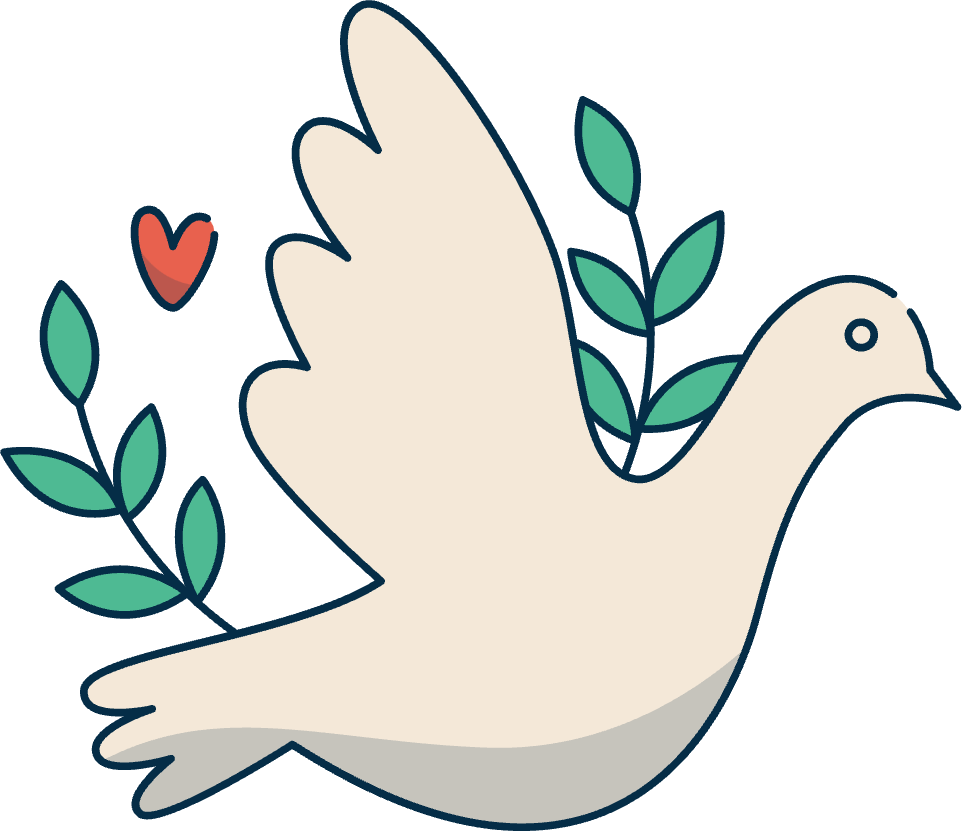 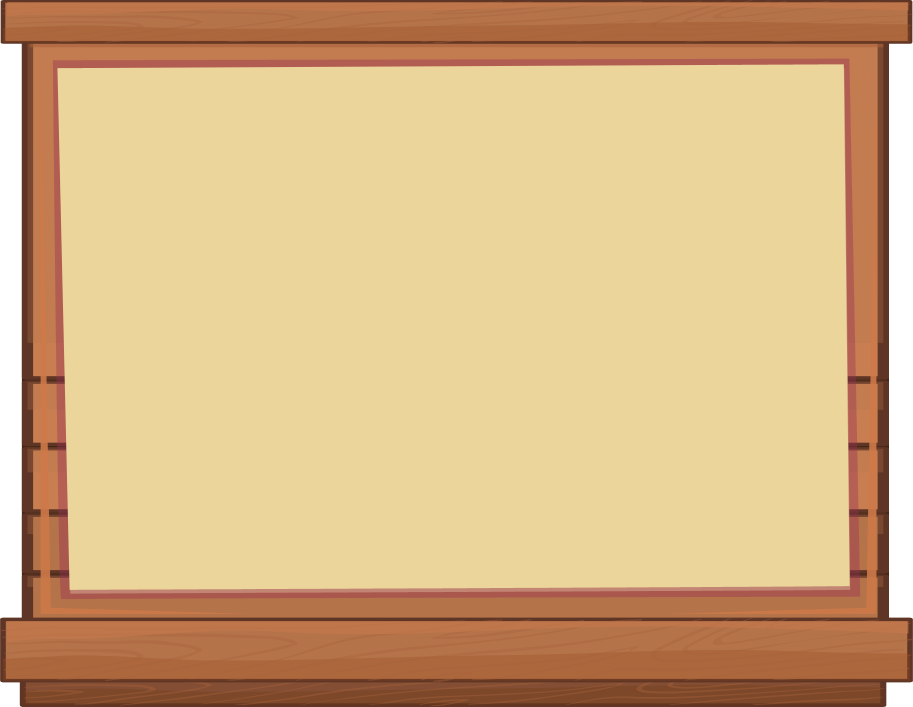 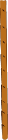 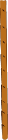 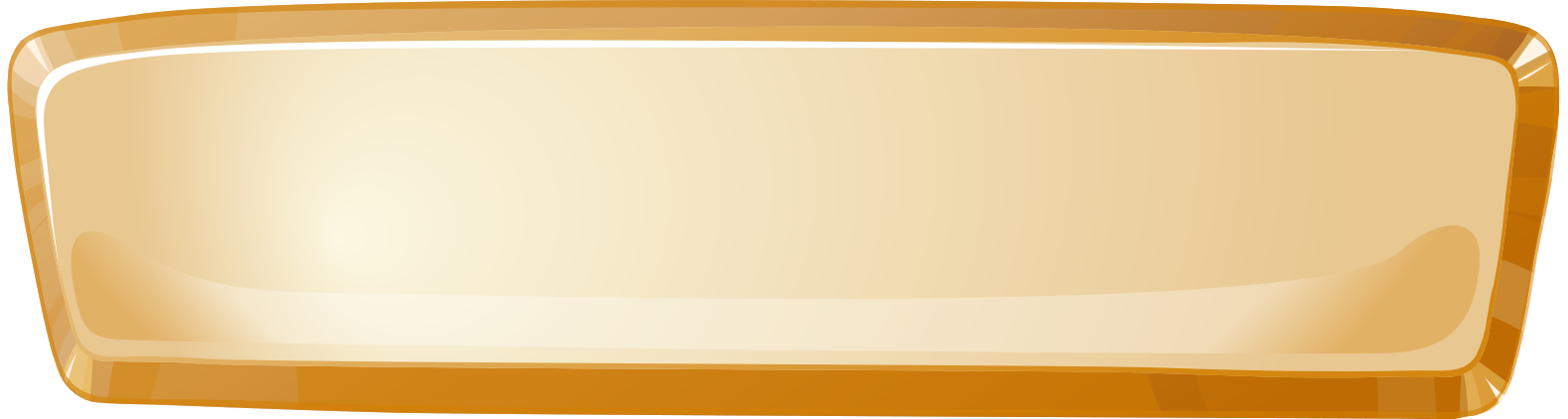 ĐÁP ÁN D
Nguyễn Nhâm 0981713891
359
Hoạt động vận dụng
HOẠT ĐỘNG VẬN DỤNG
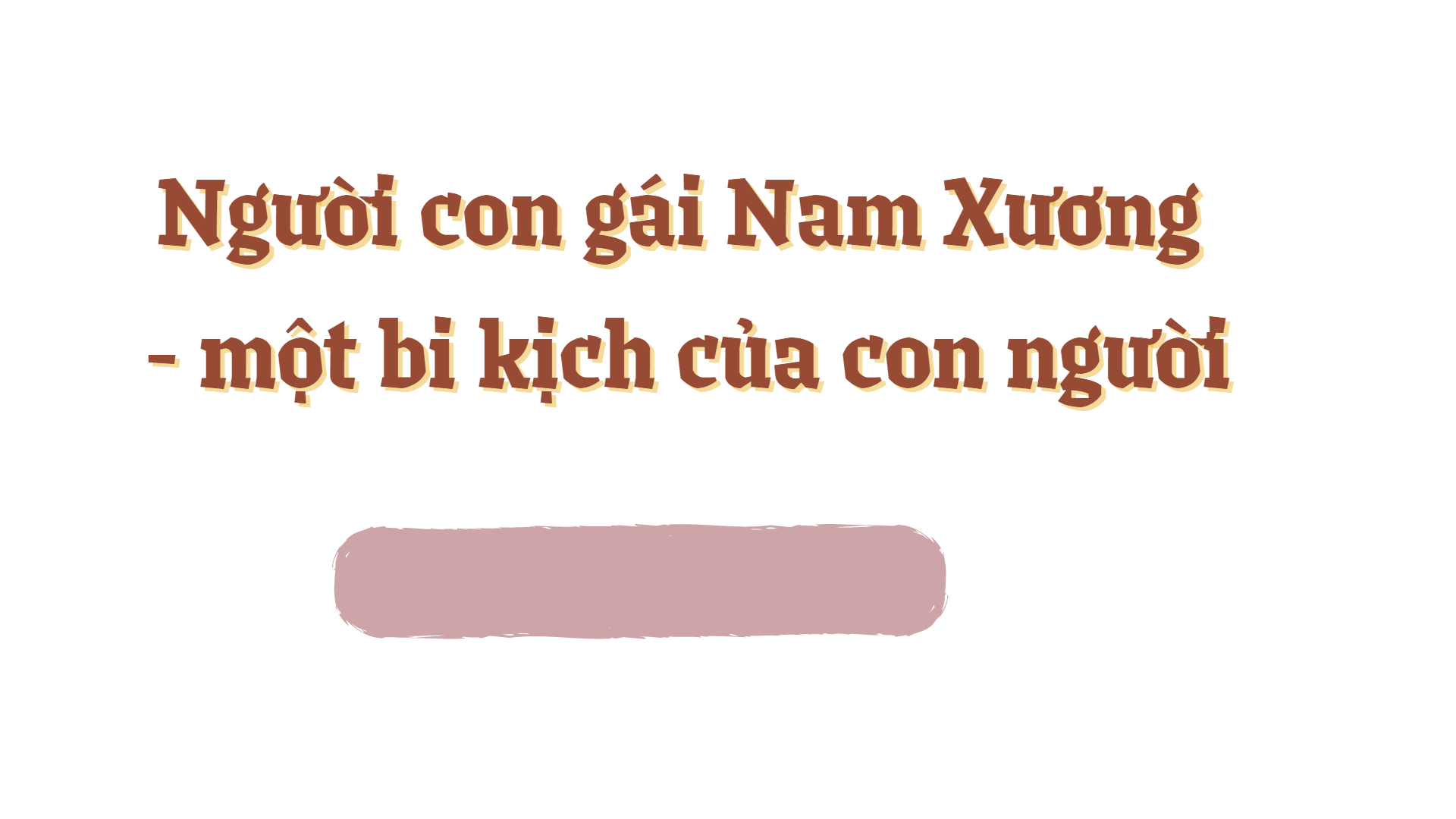 Năng lượng hạt nhân khi không dùng để sản xuất vũ khí hủy diệt có thể trở thành nguồn năng lượng có ích cho nhân loại. Tìm hiểu những lợi ích của năng lượng hạt nhân và thiết kế sản phẩm sáng tạo để giới thiệu thông tin này trên góc truyền thông của lớp.
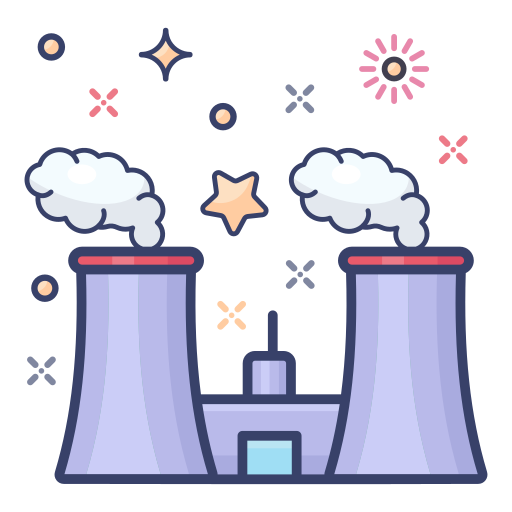